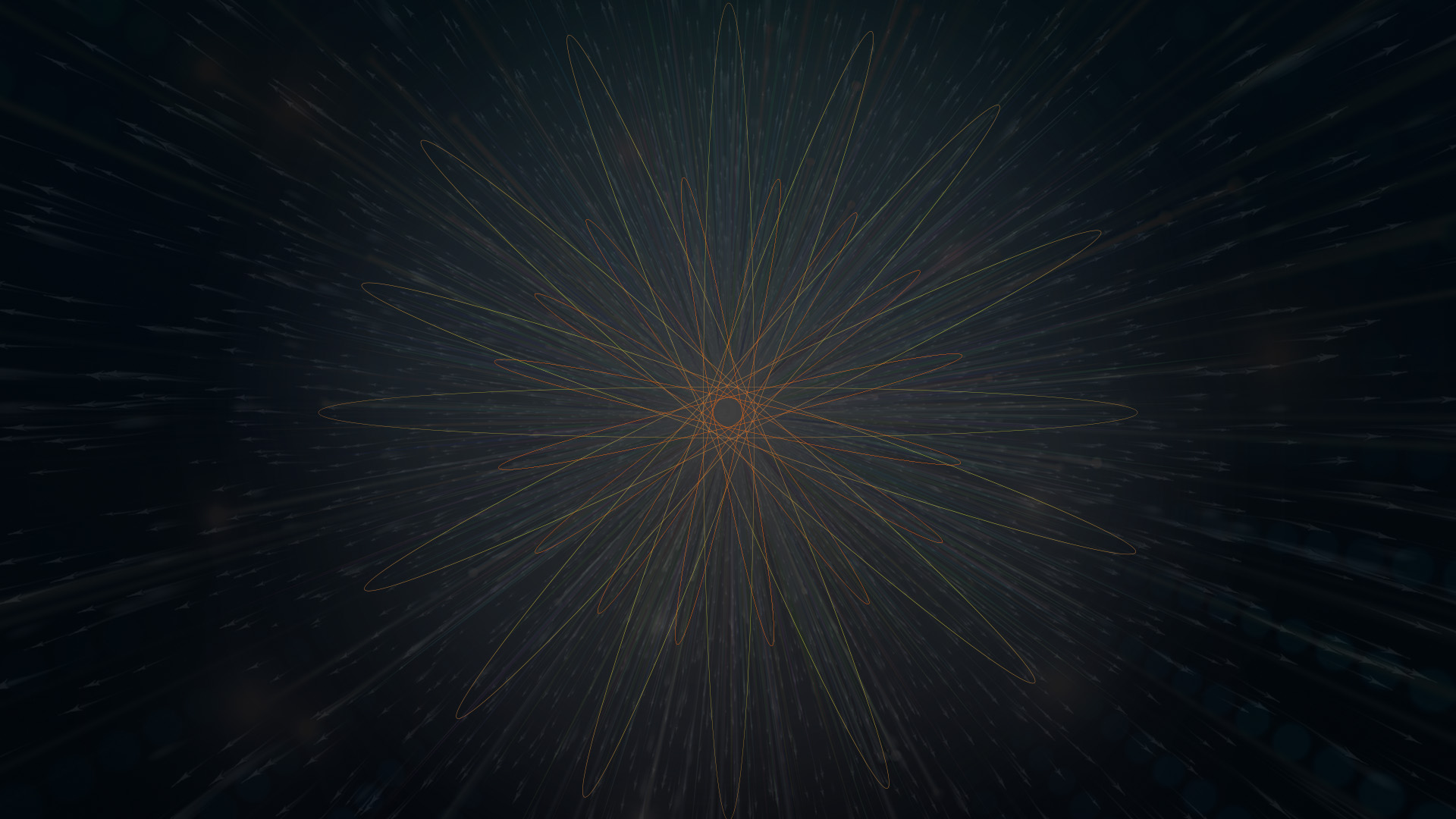 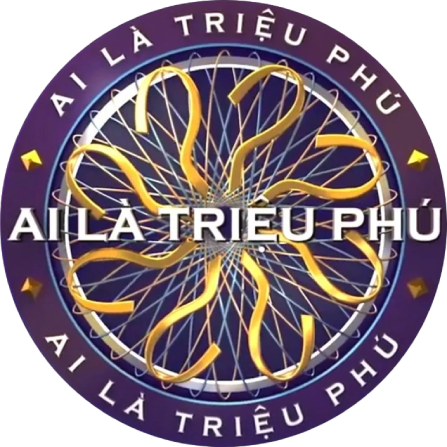 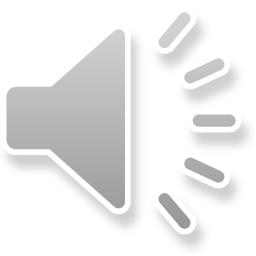 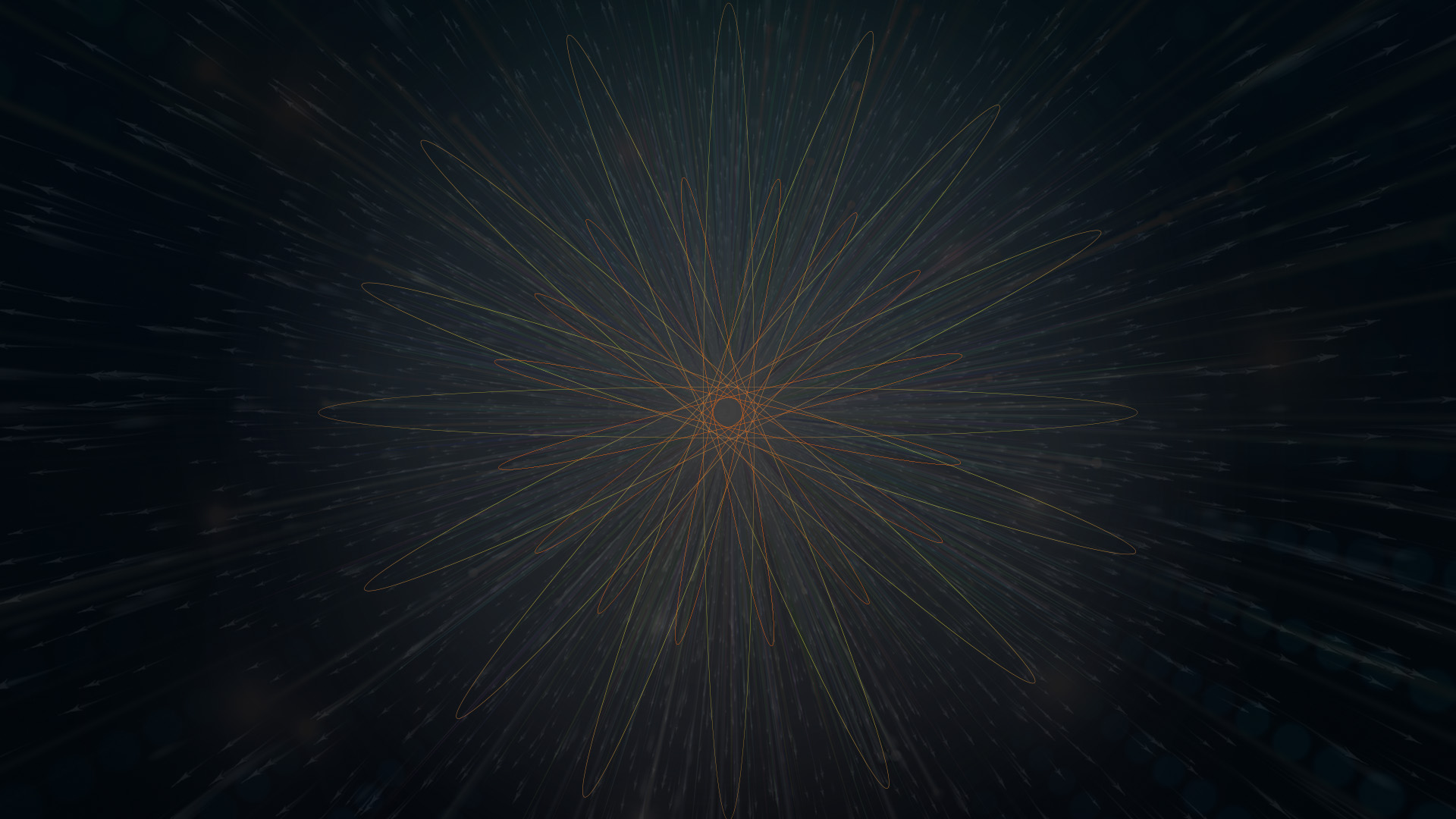 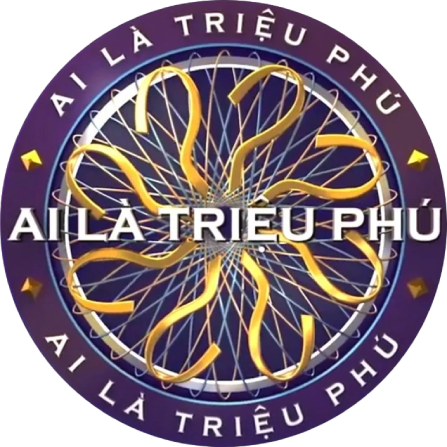 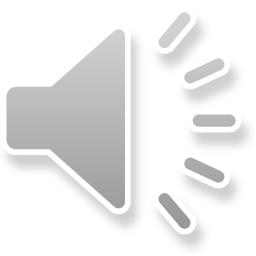 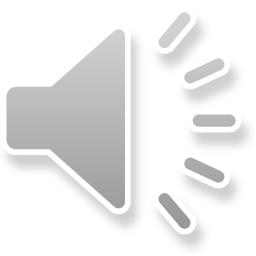 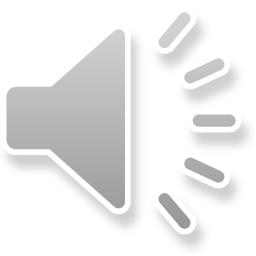 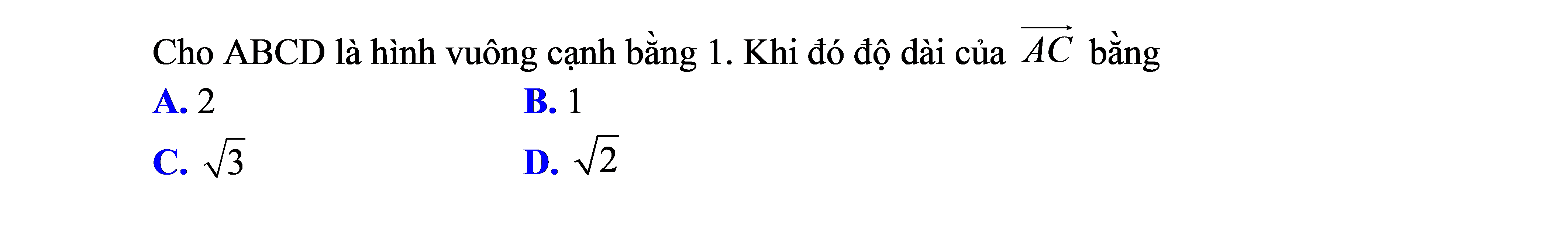 $ 500
B
B
A
A
C
D
C
D
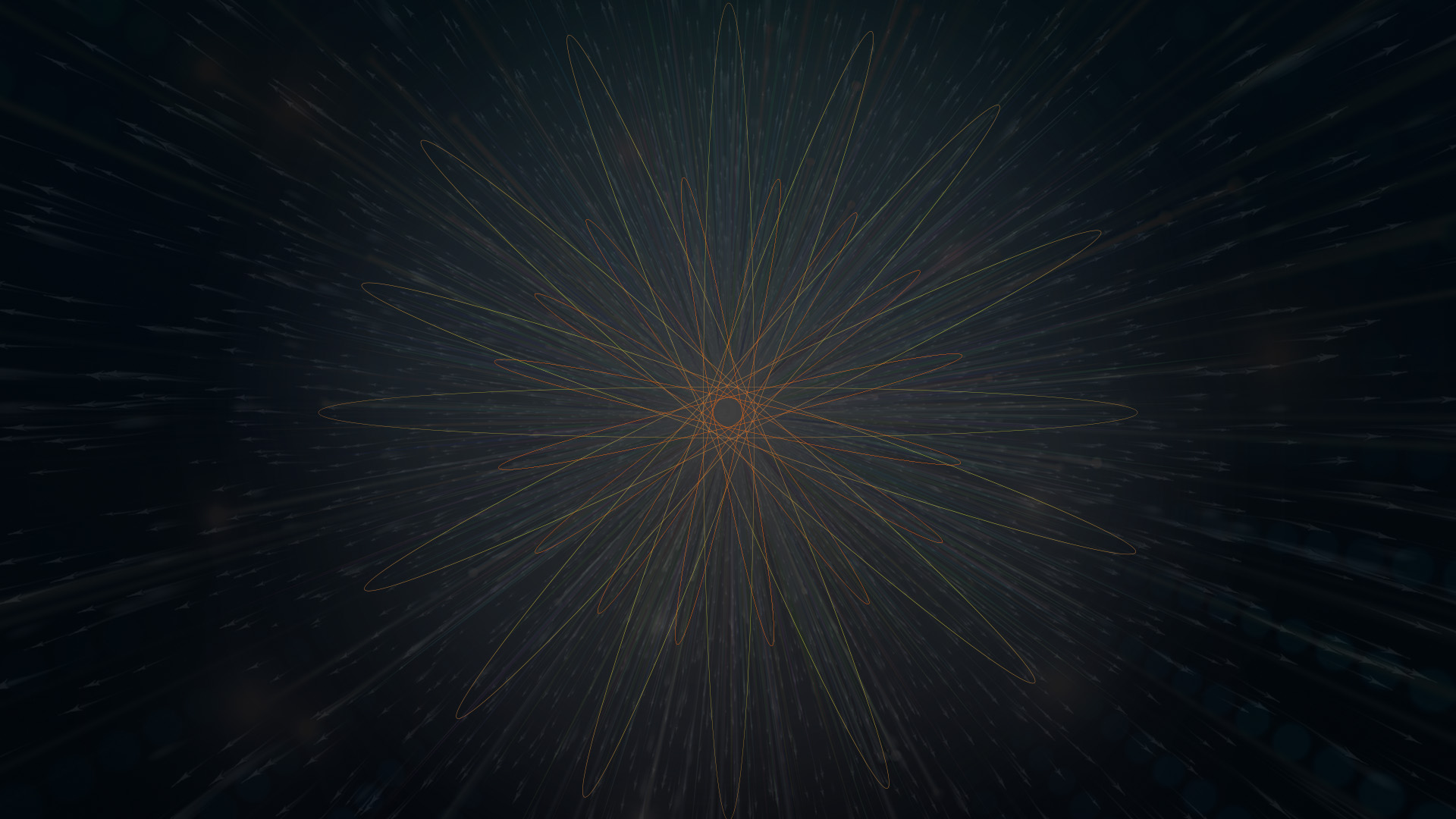 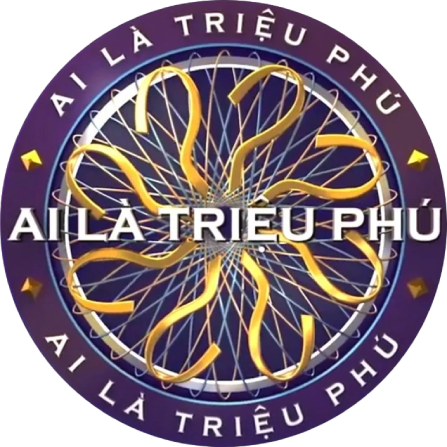 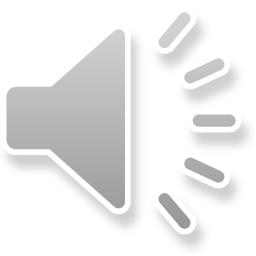 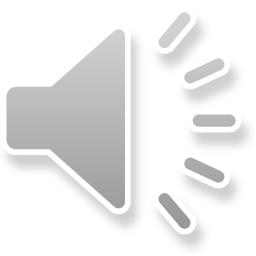 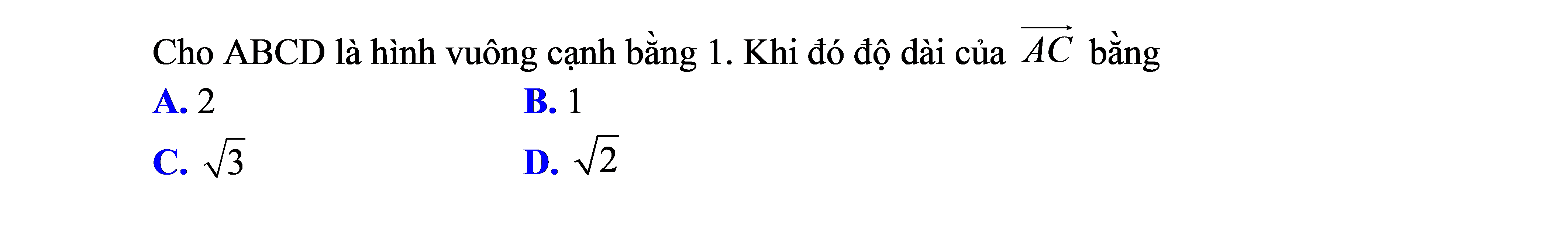 $ 500
B
A
C
D
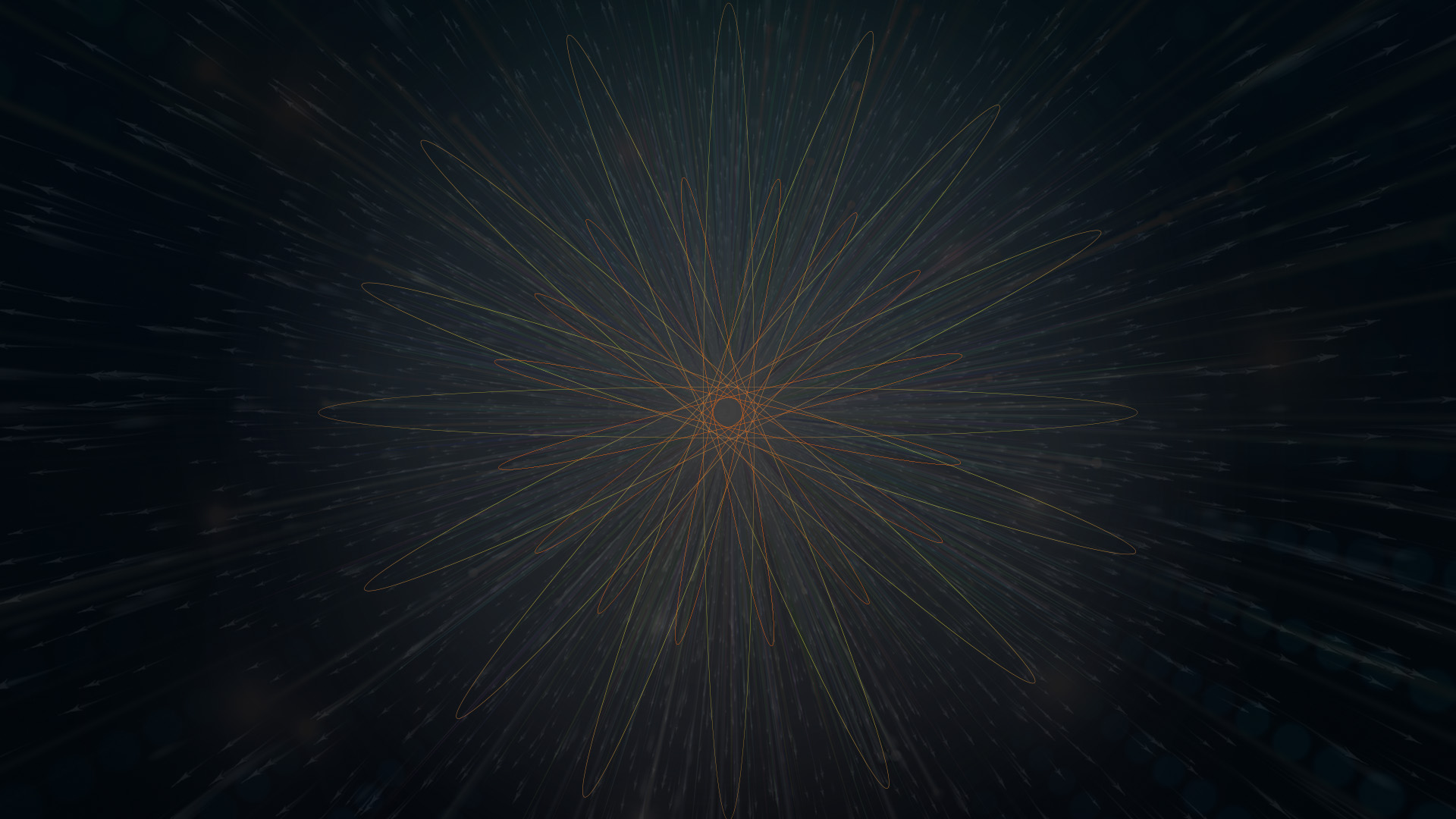 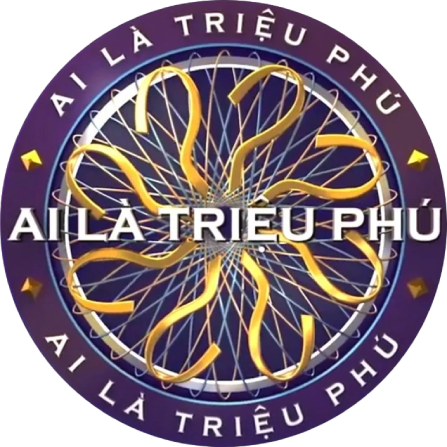 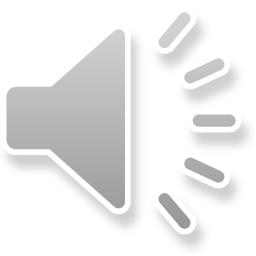 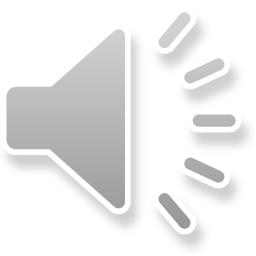 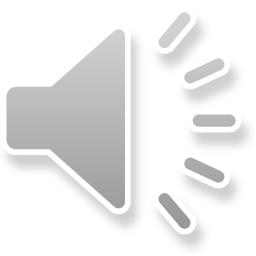 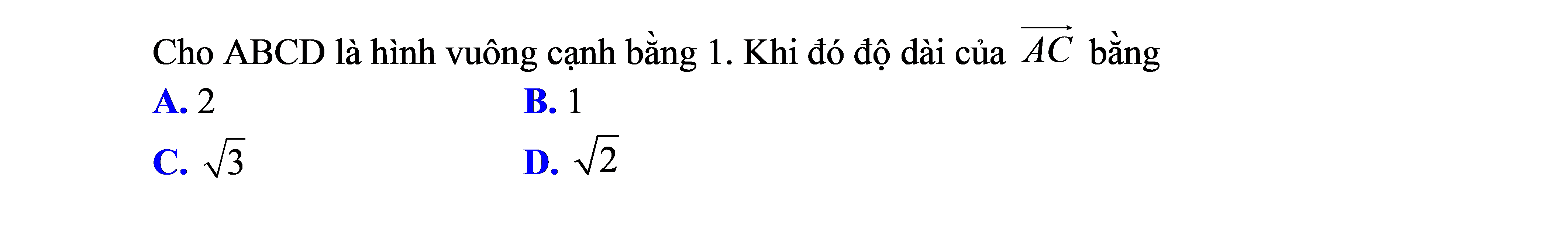 $ 500
B
B
A
A
C
D
C
D
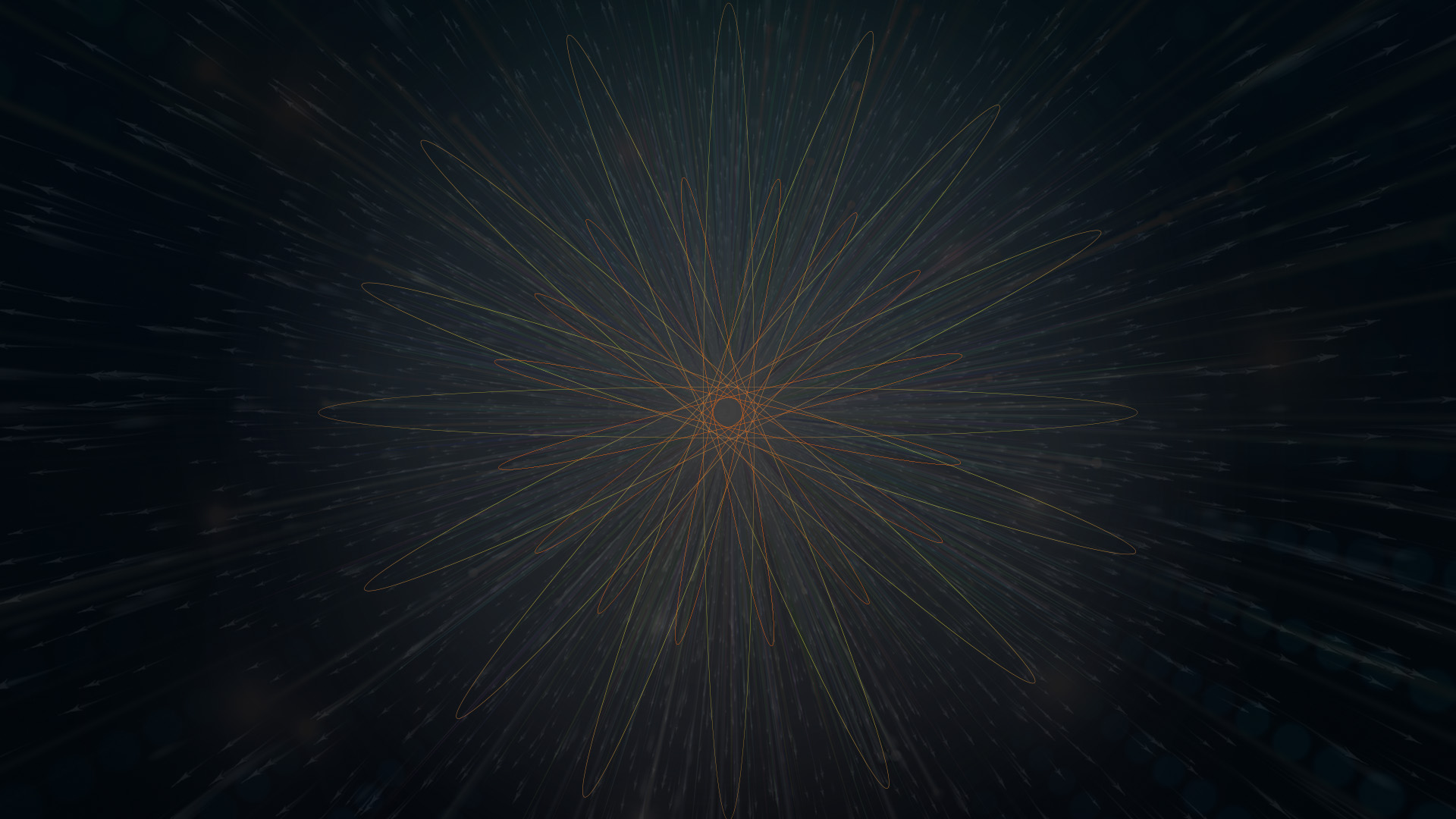 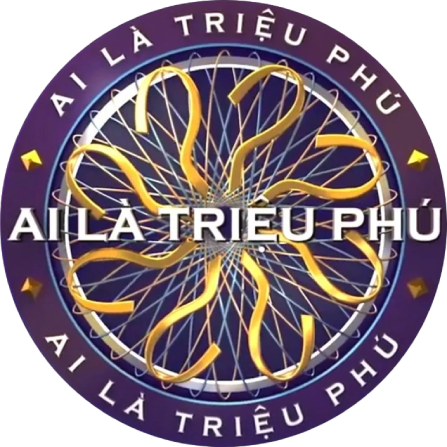 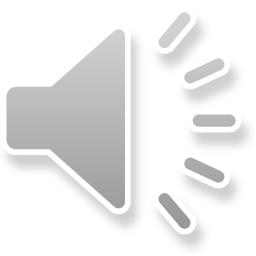 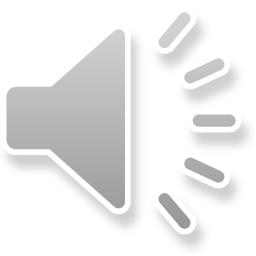 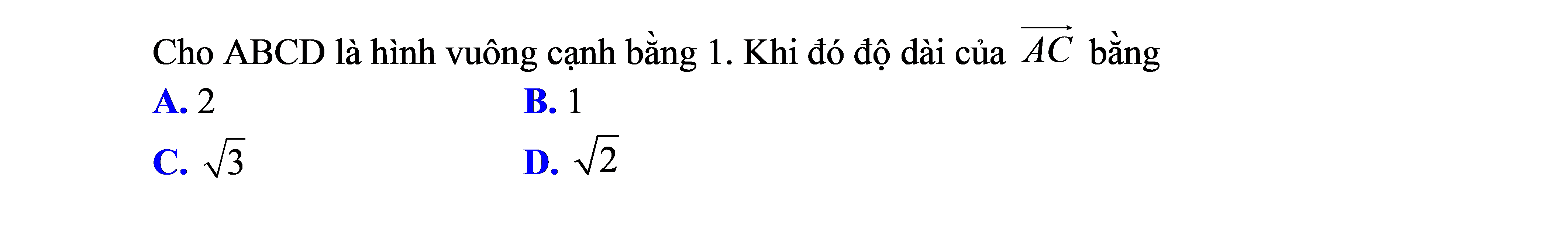 $ 500
B
A
C
D
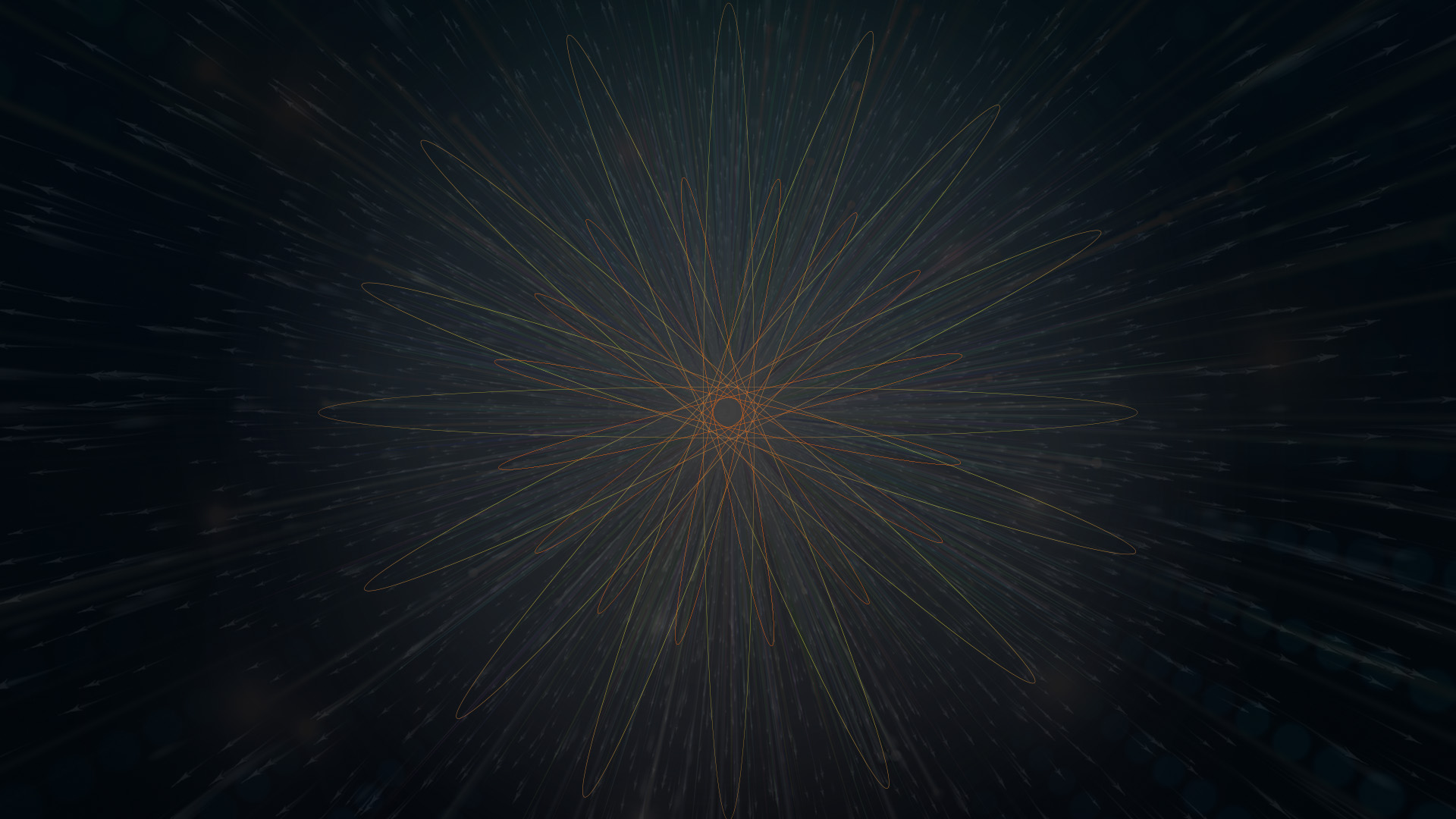 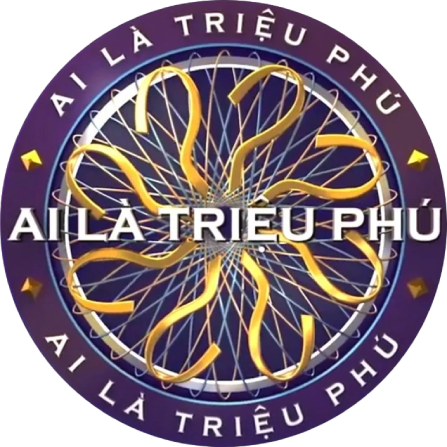 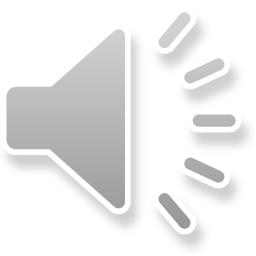 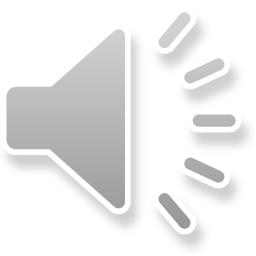 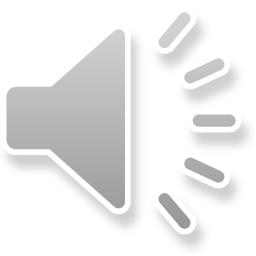 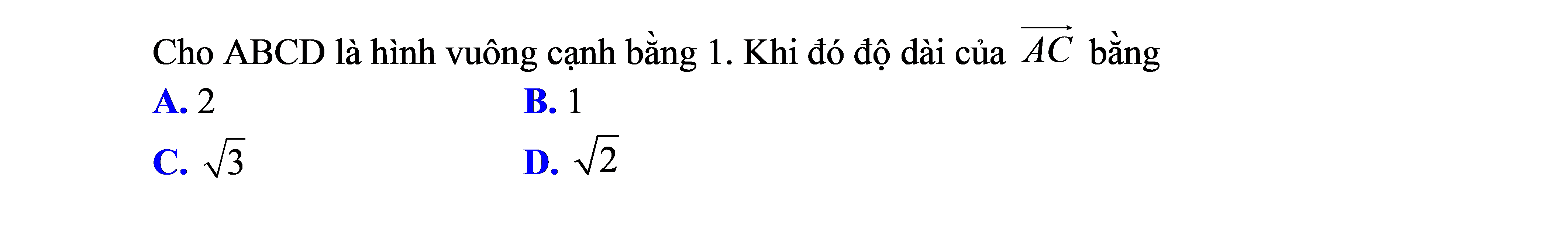 $ 500
B
B
A
A
C
D
C
D
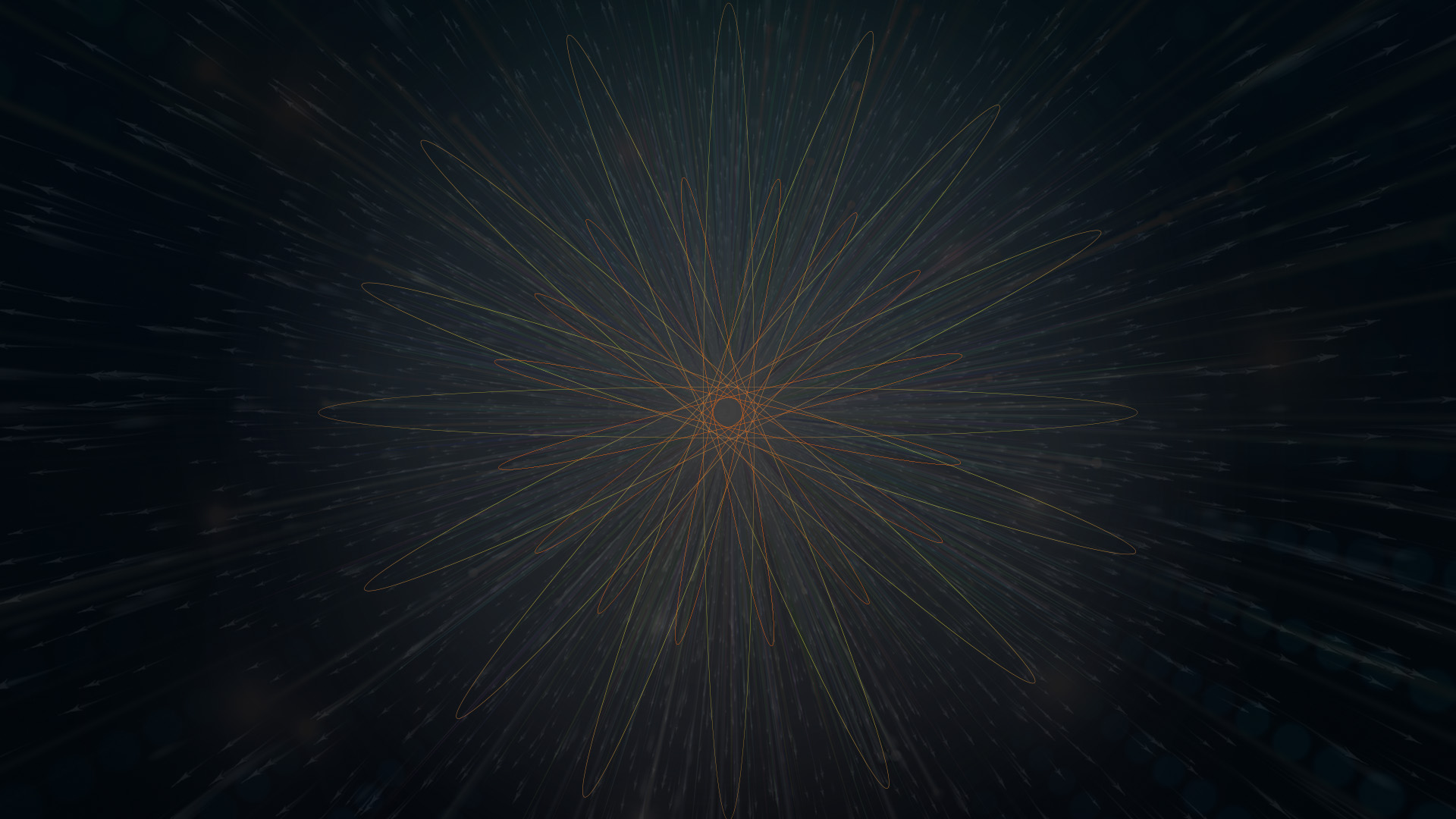 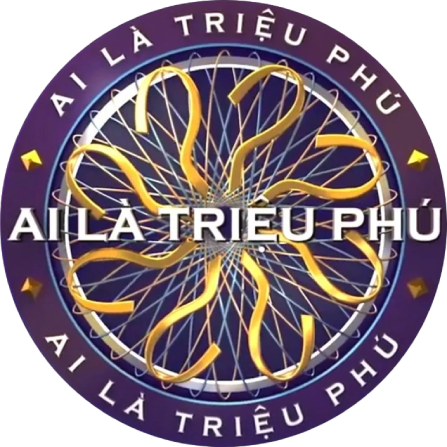 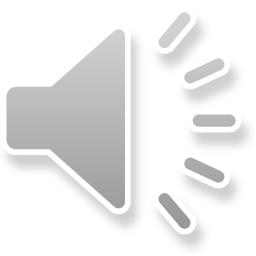 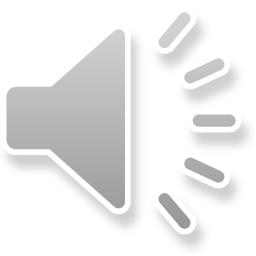 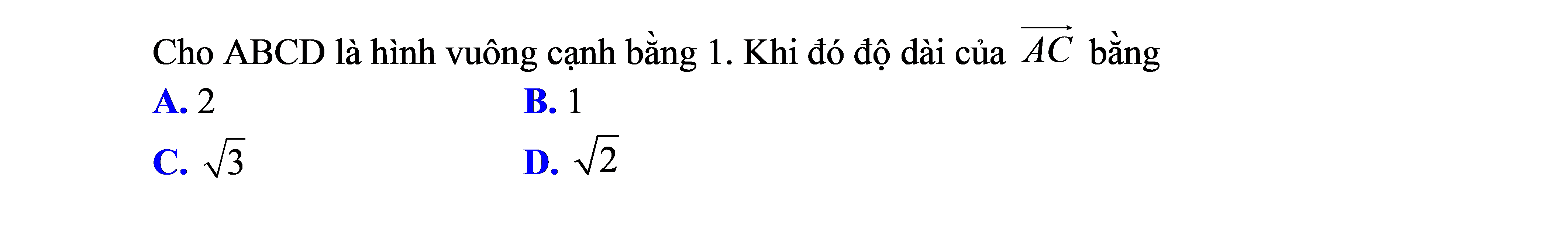 $ 500
B
A
C
D
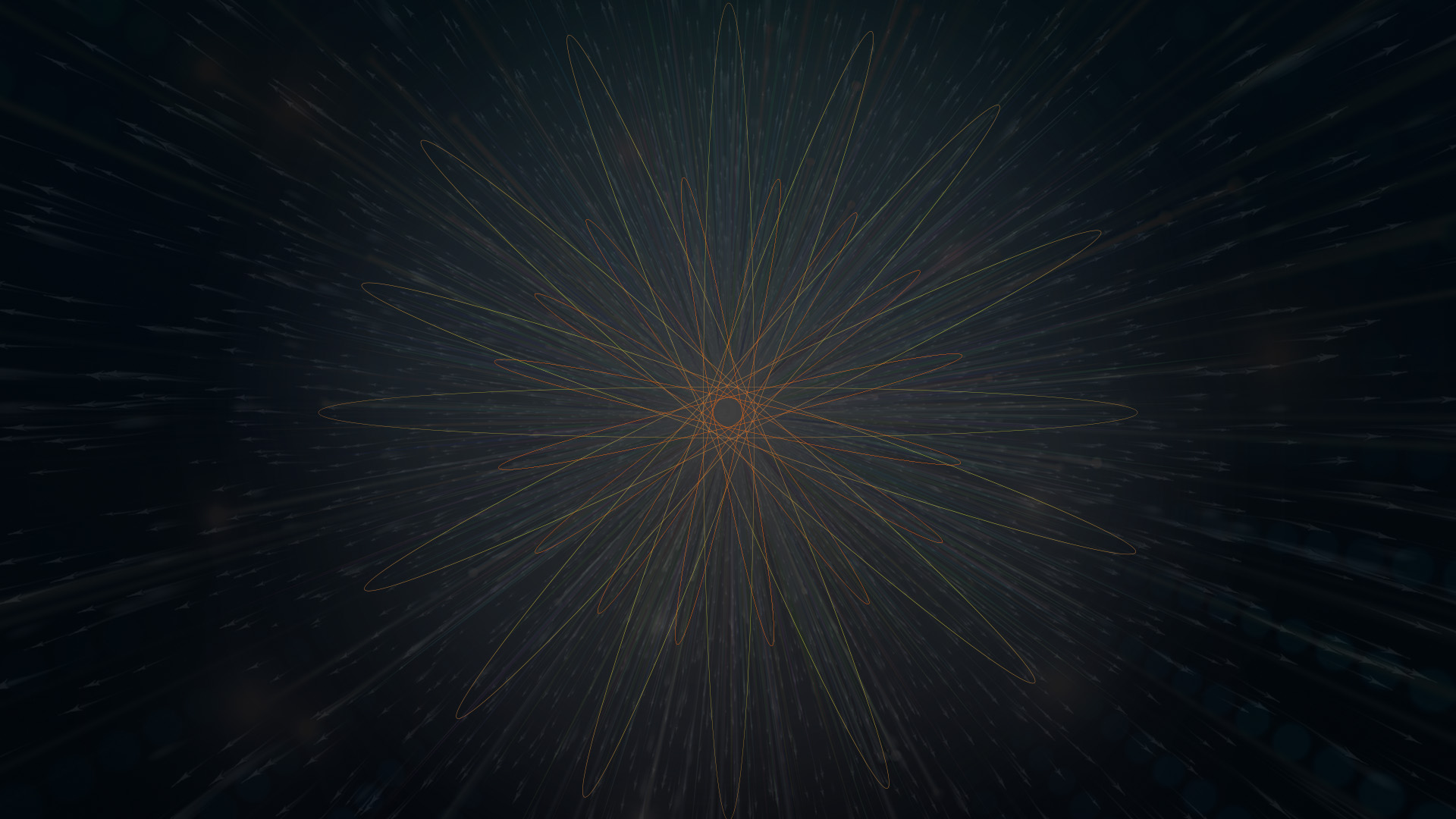 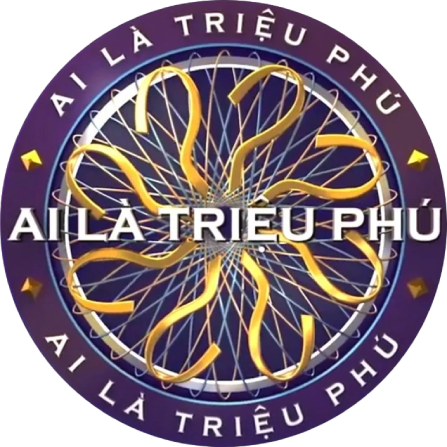 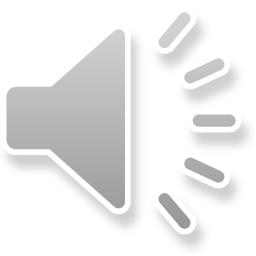 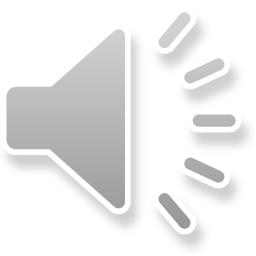 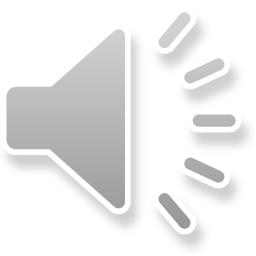 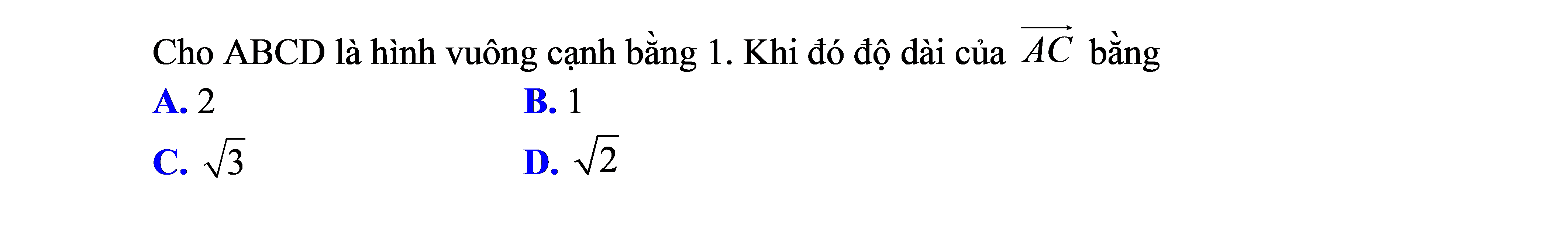 $ 500
B
B
A
A
C
D
C
D
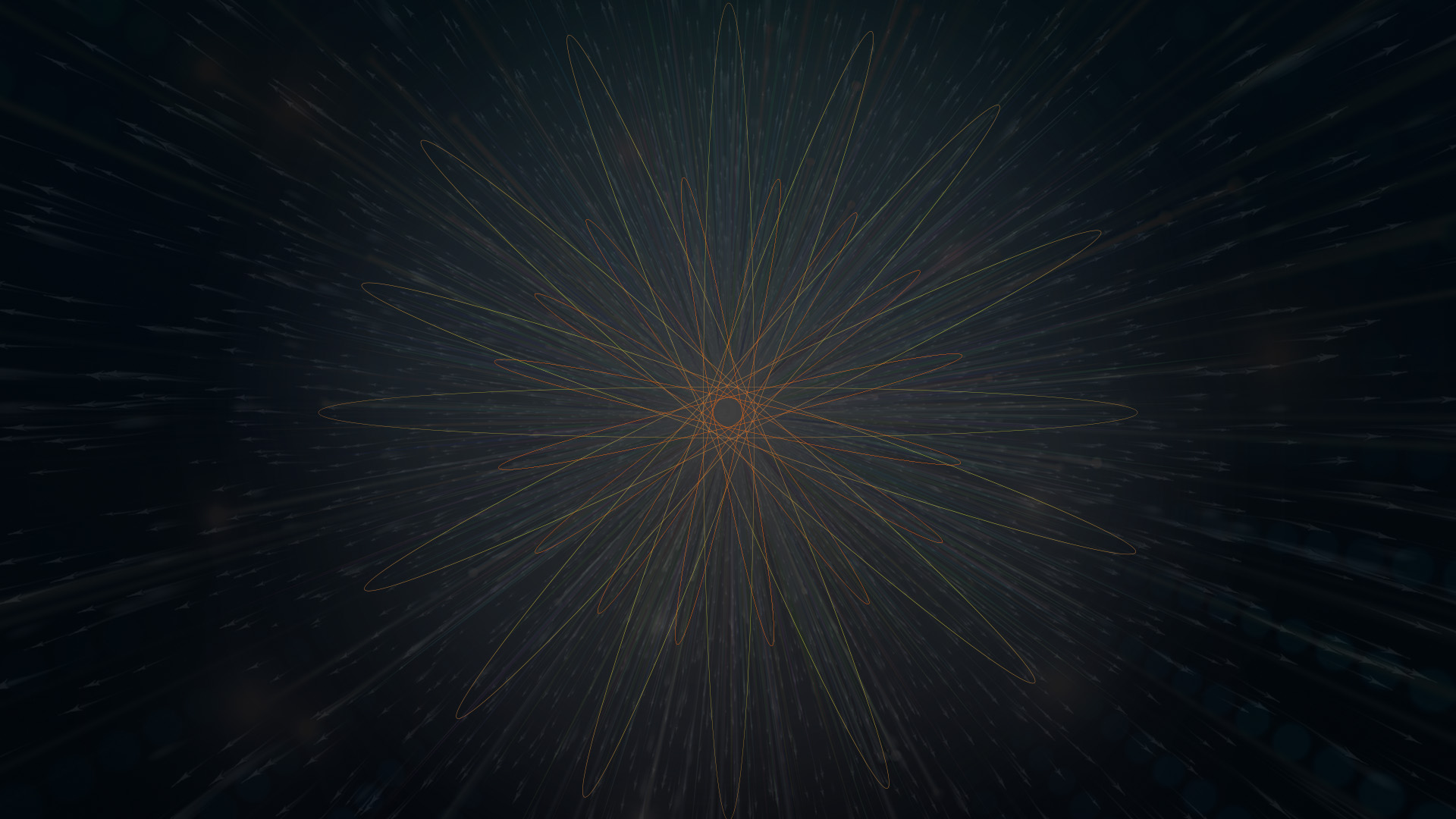 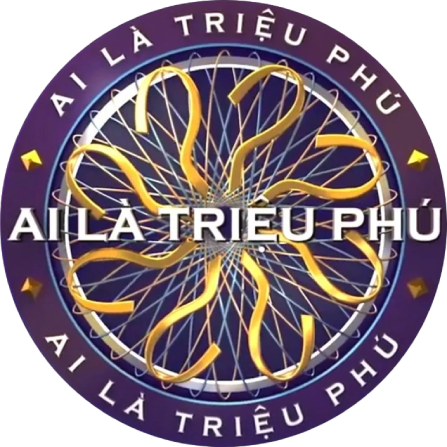 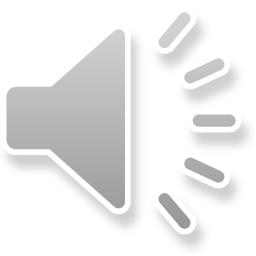 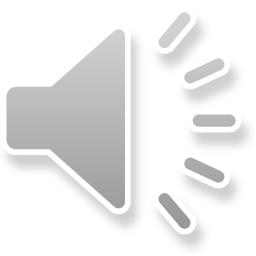 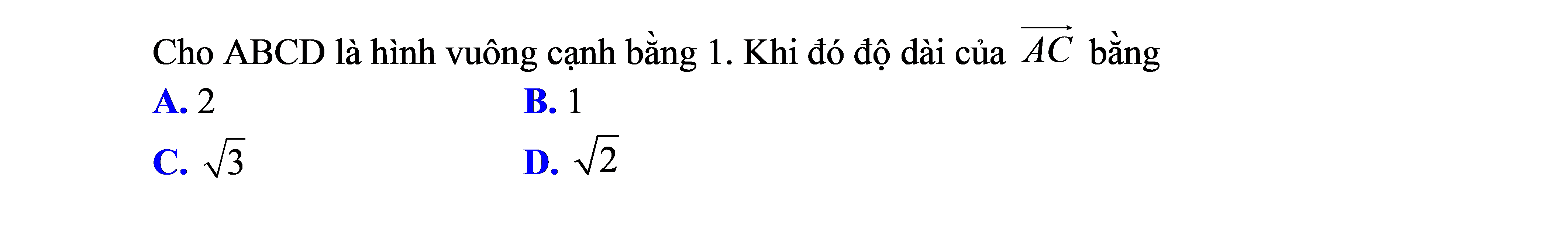 $ 500
B
A
C
D
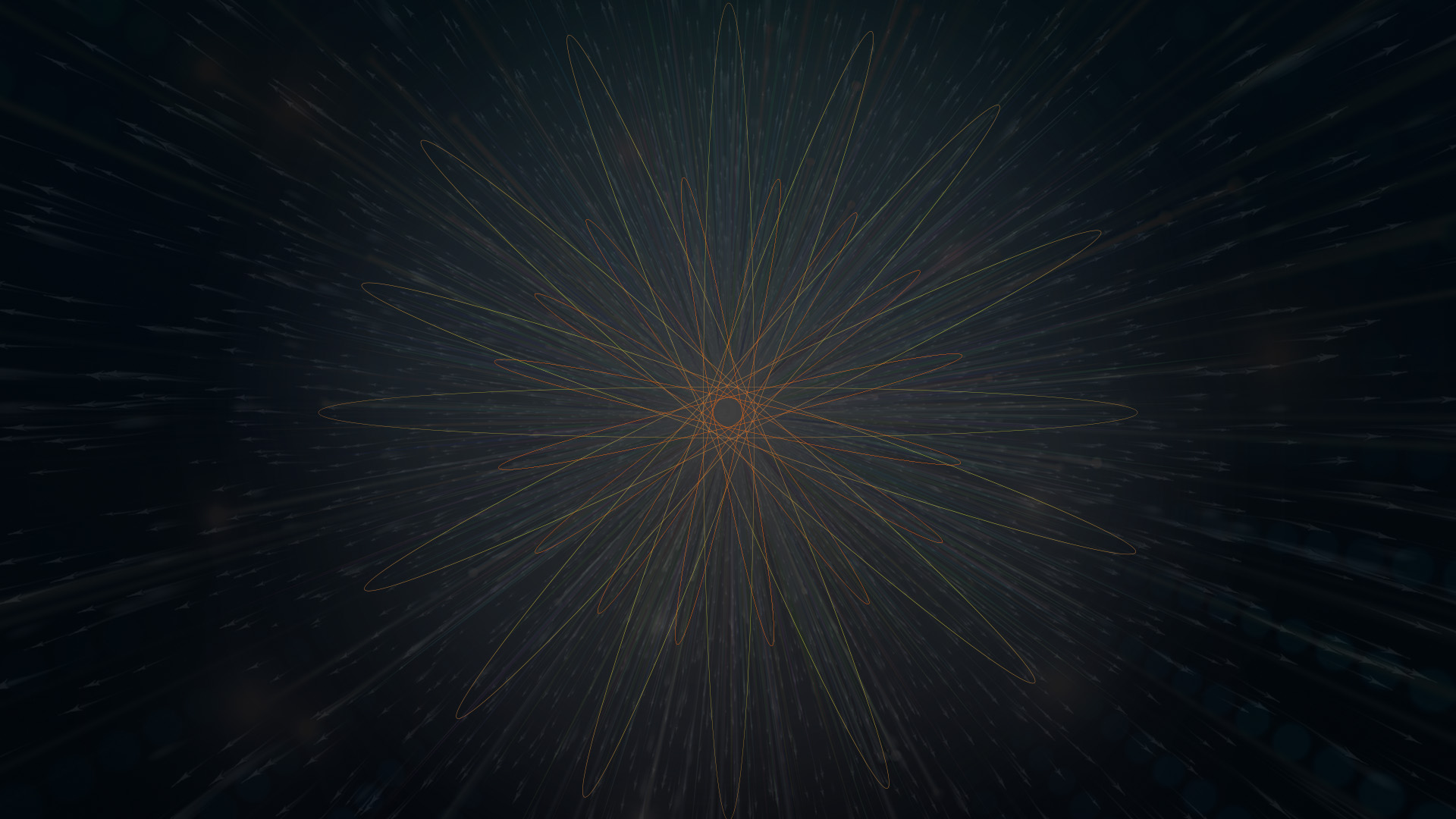 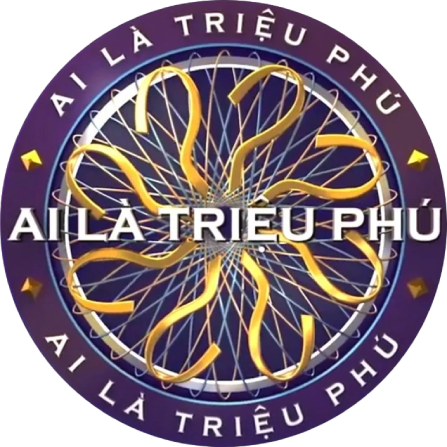 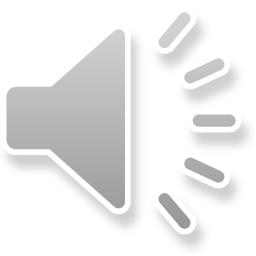 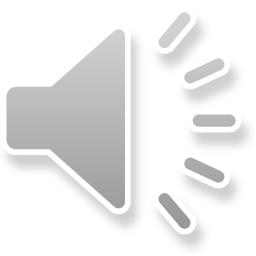 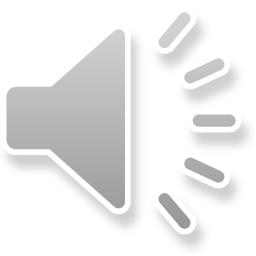 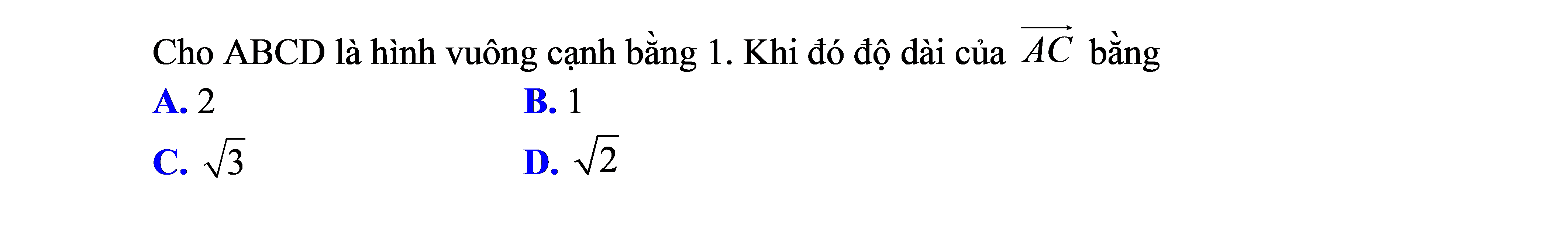 $ 500
B
B
A
A
C
D
C
D
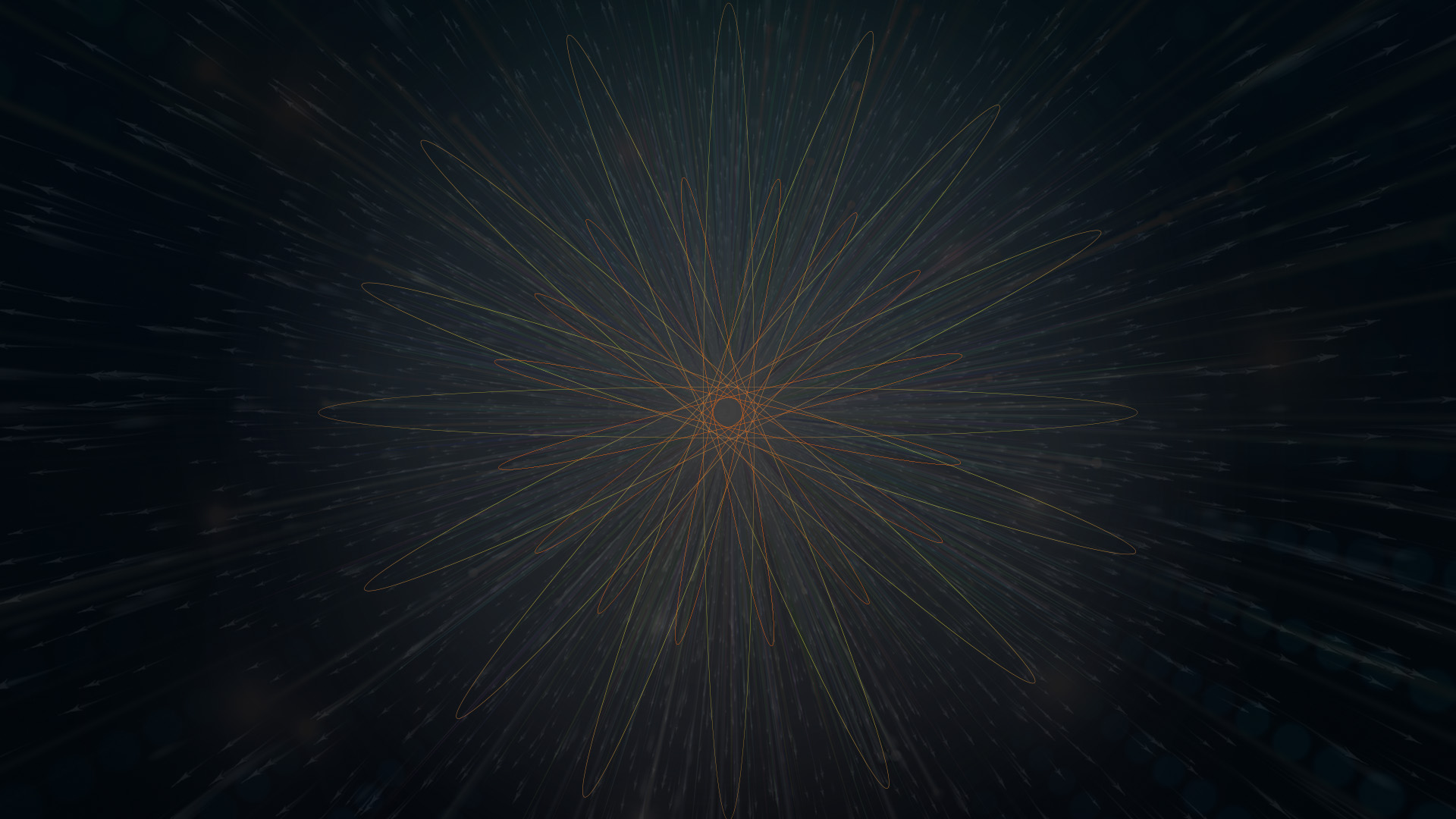 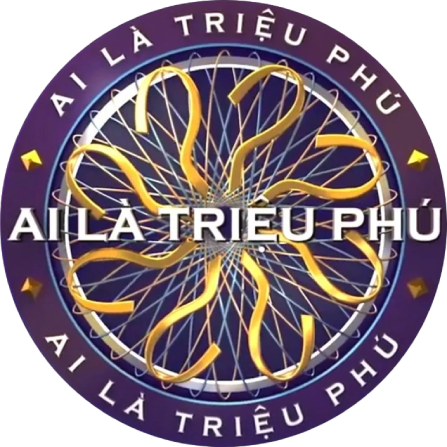 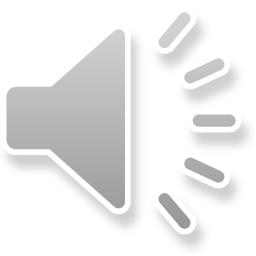 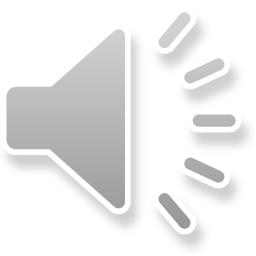 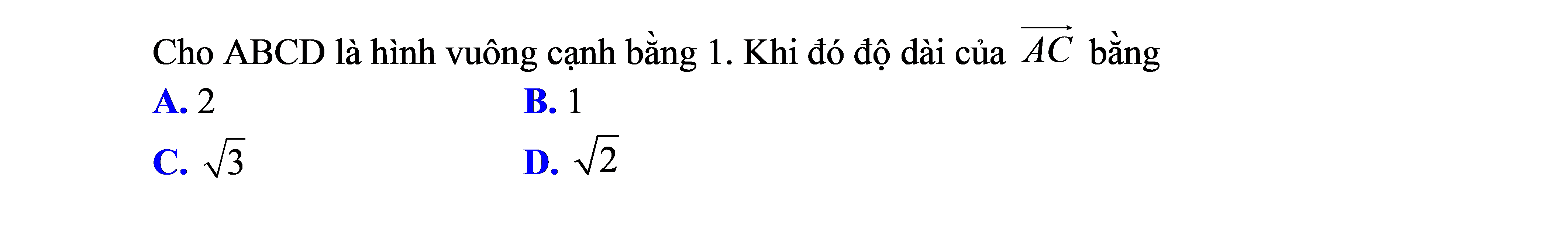 $ 500
B
A
C
D
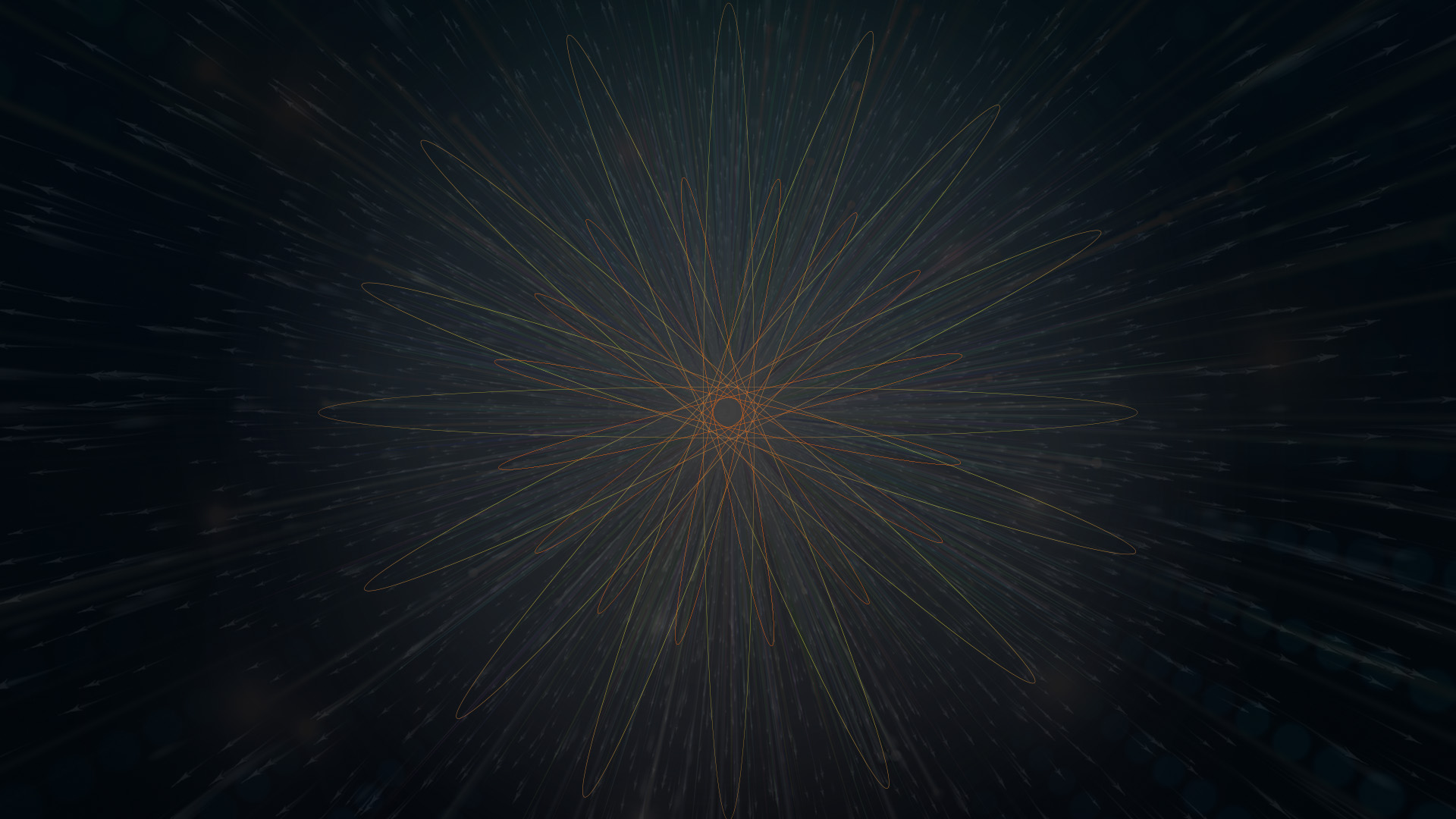 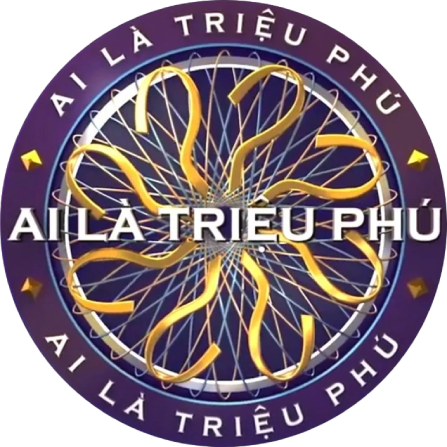 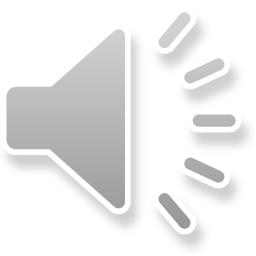 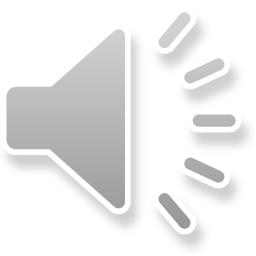 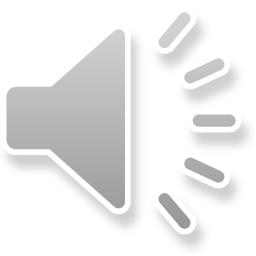 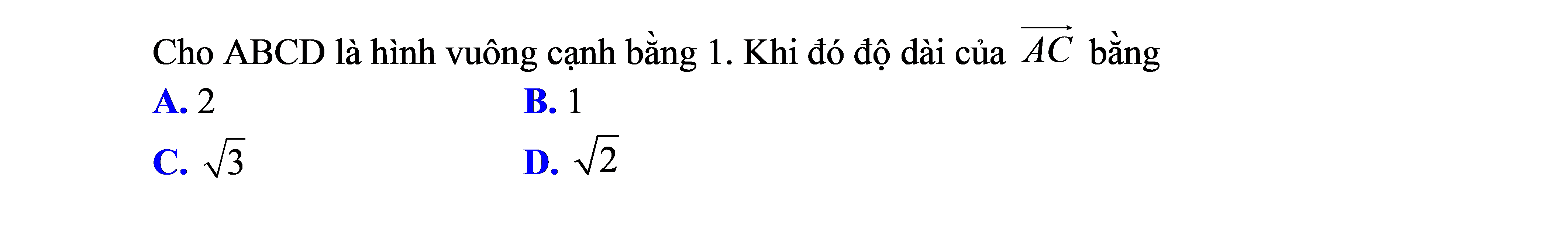 $ 500
B
B
A
A
C
D
C
D
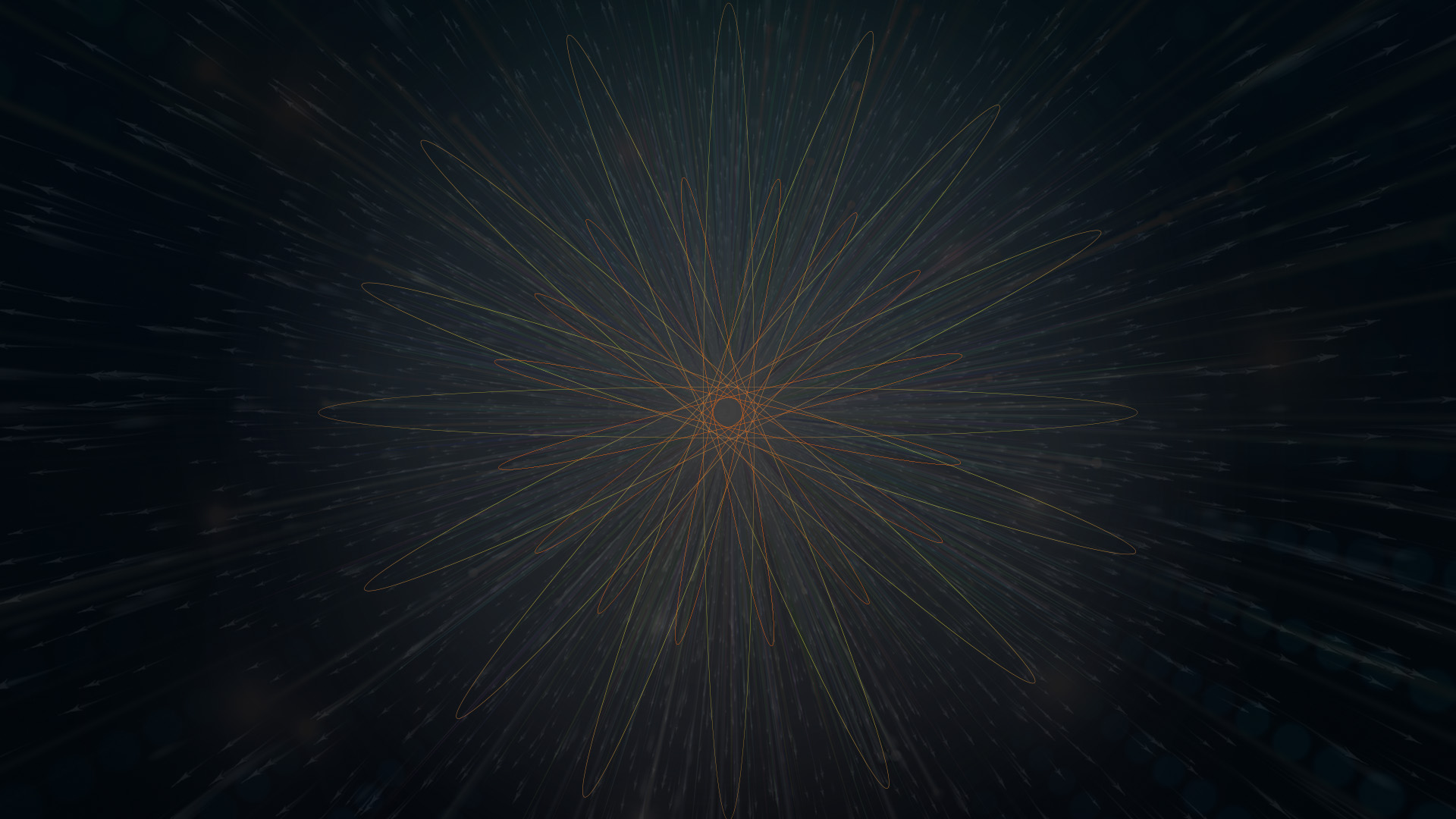 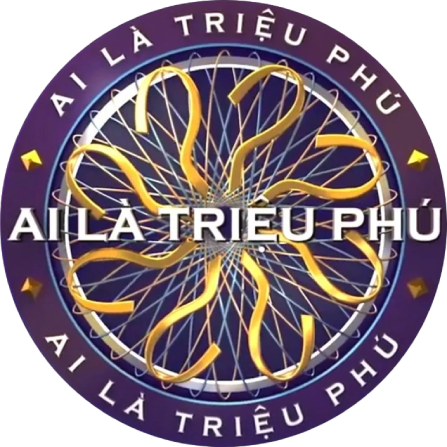 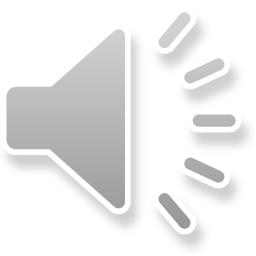 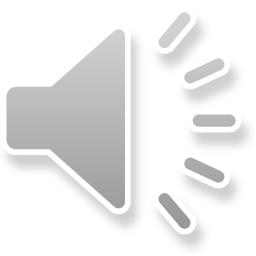 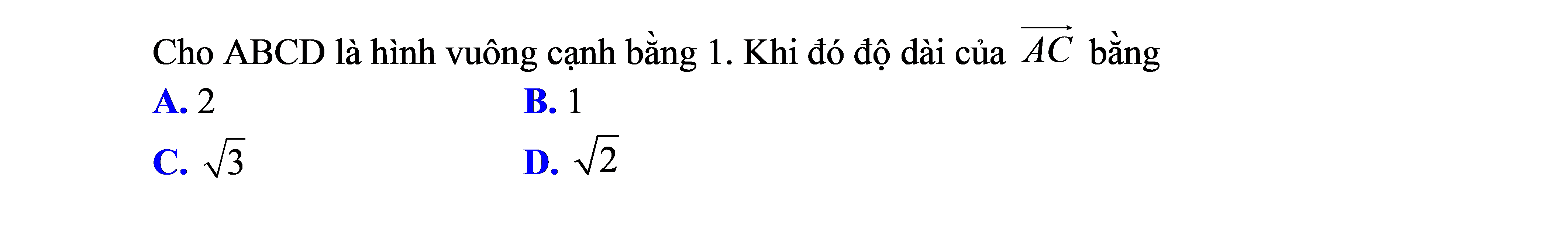 $ 500
B
A
C
D
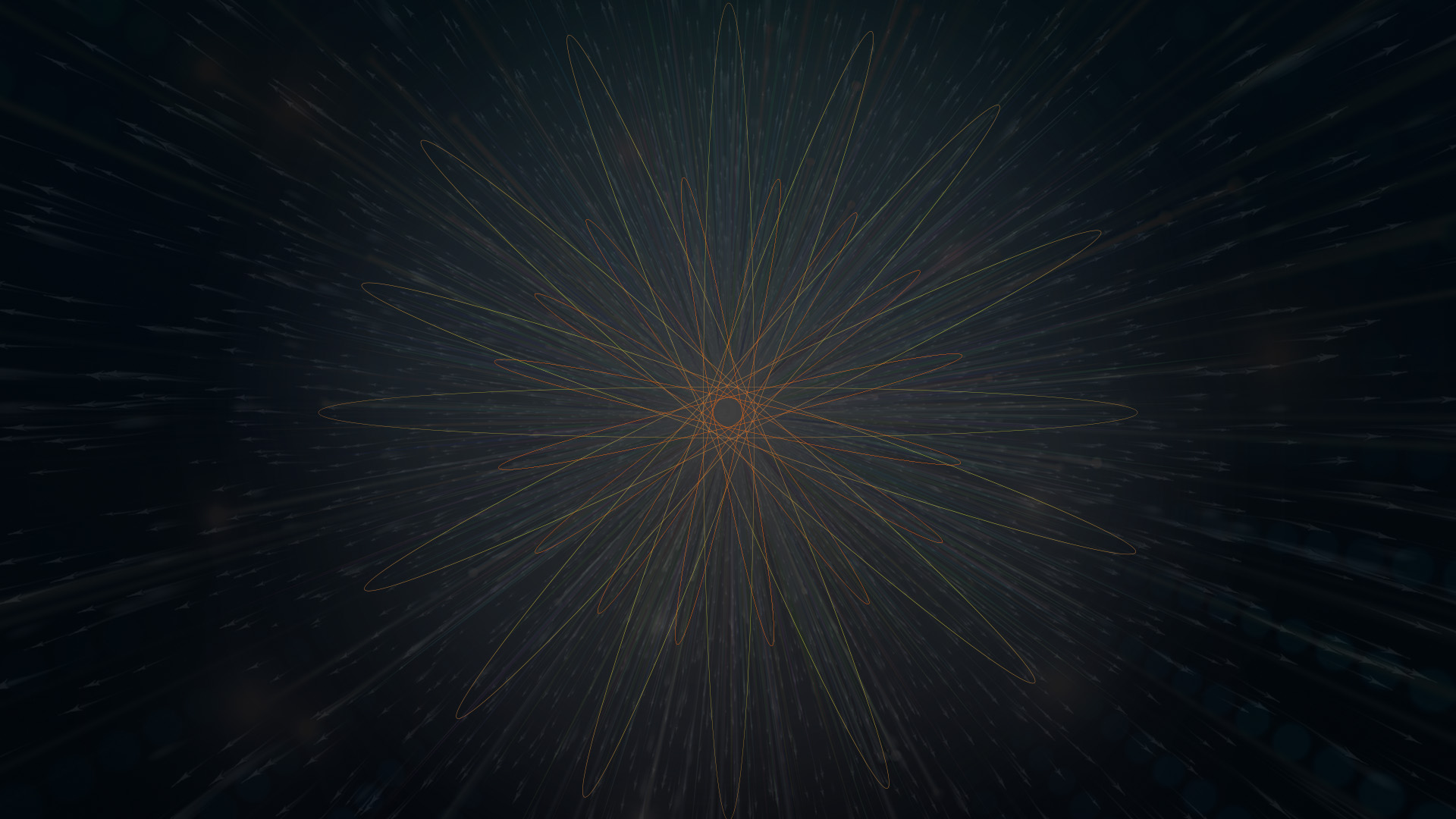 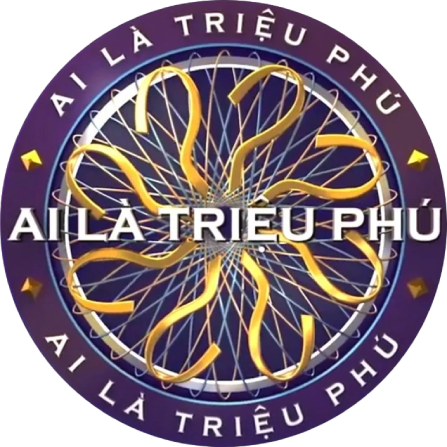 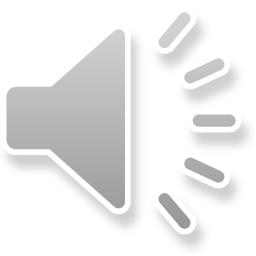 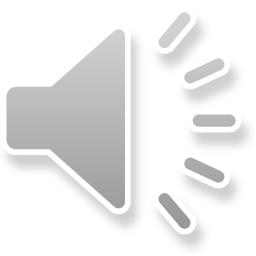 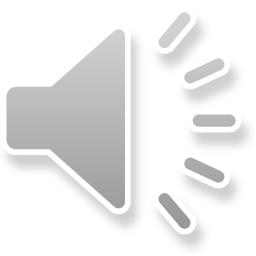 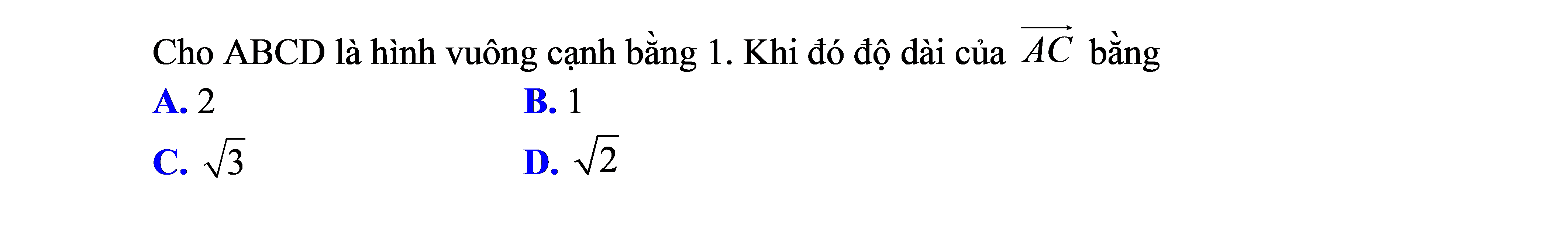 $ 500
B
B
A
A
C
D
C
D
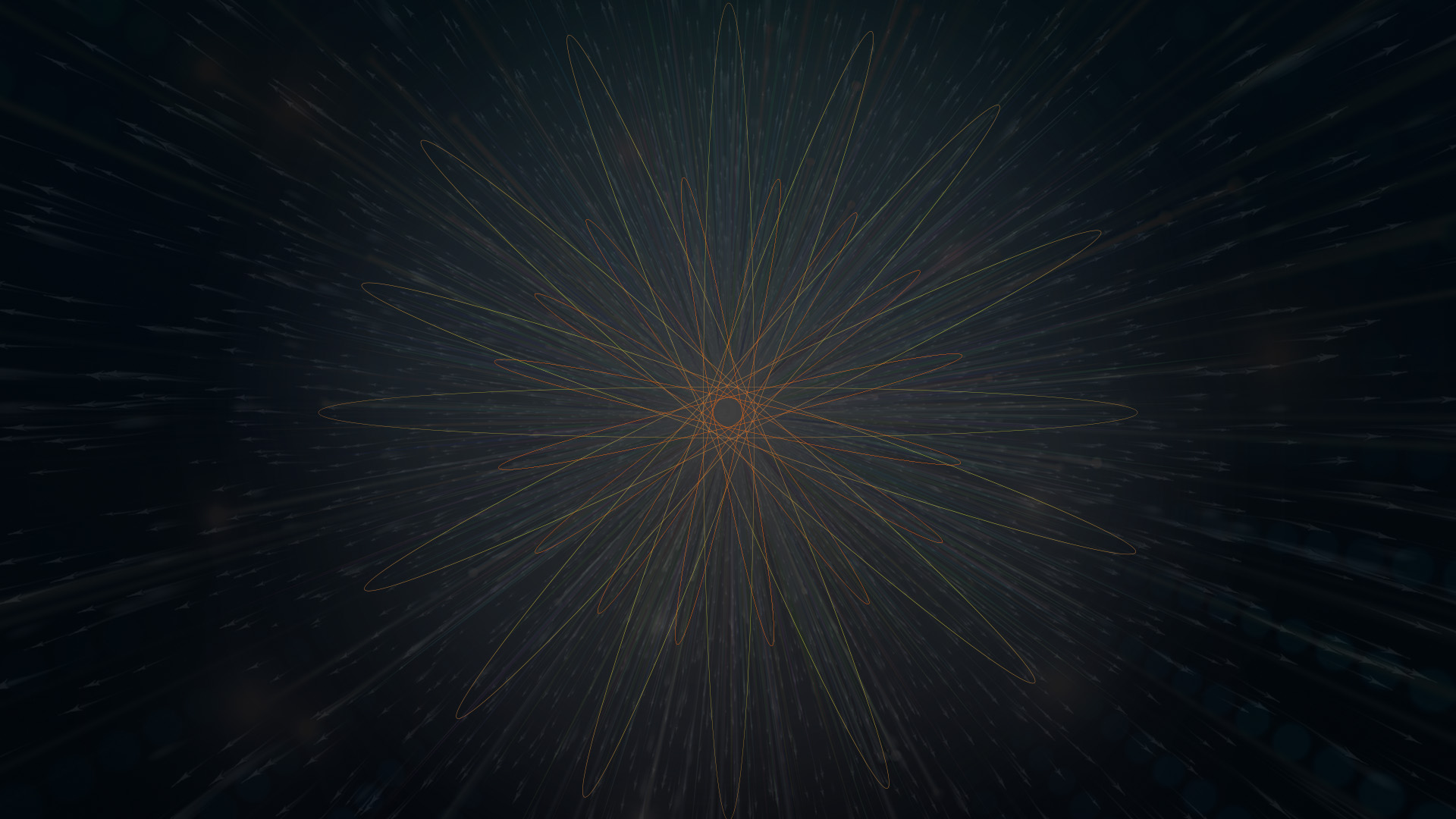 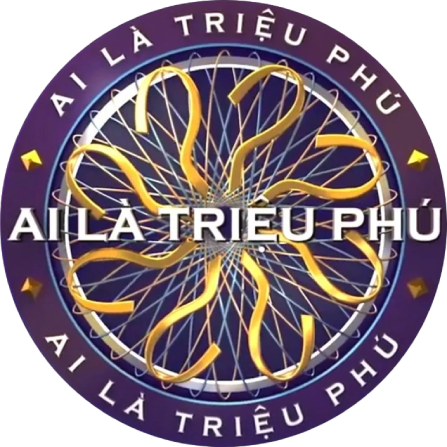 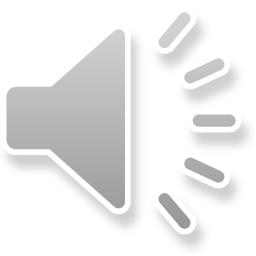 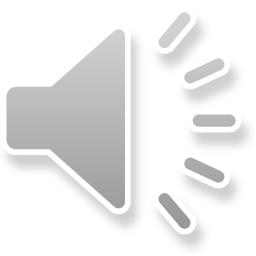 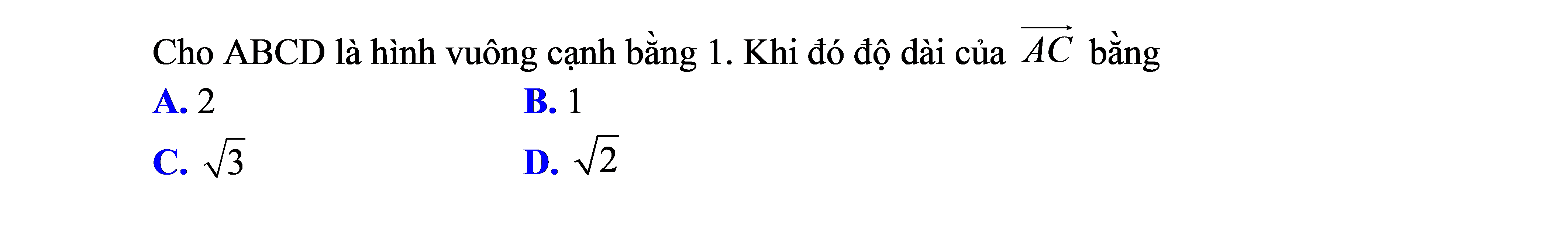 $ 500
B
A
C
D
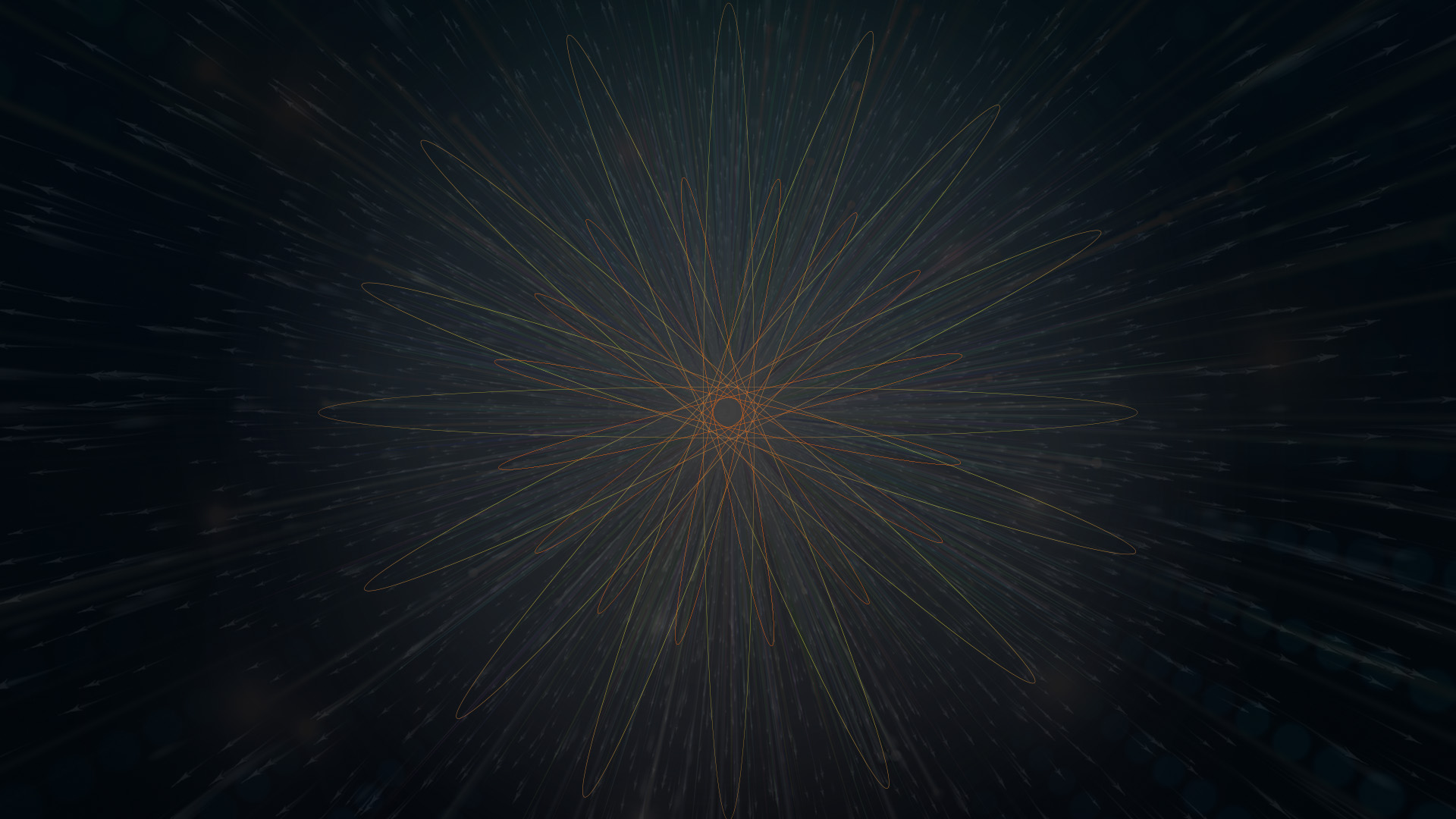 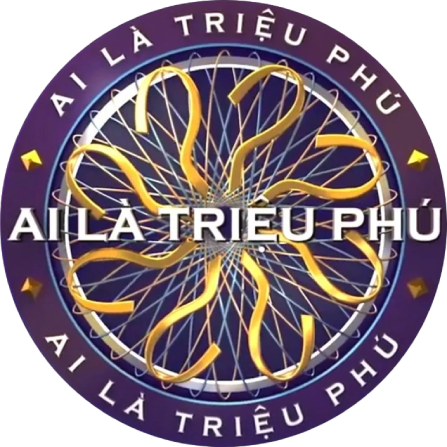 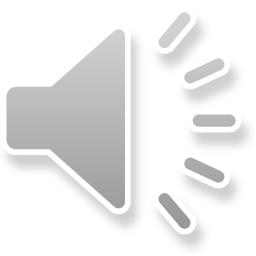 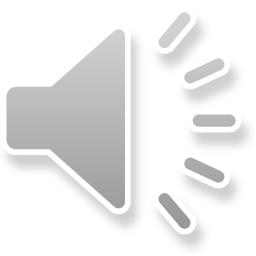 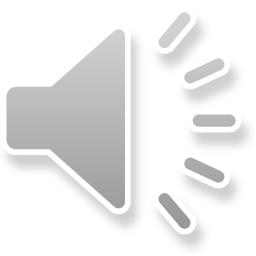 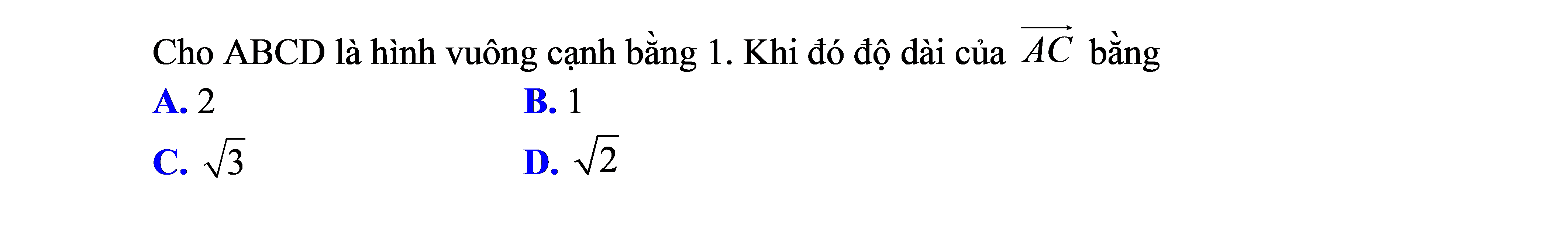 $ 500
B
B
A
A
C
D
C
D
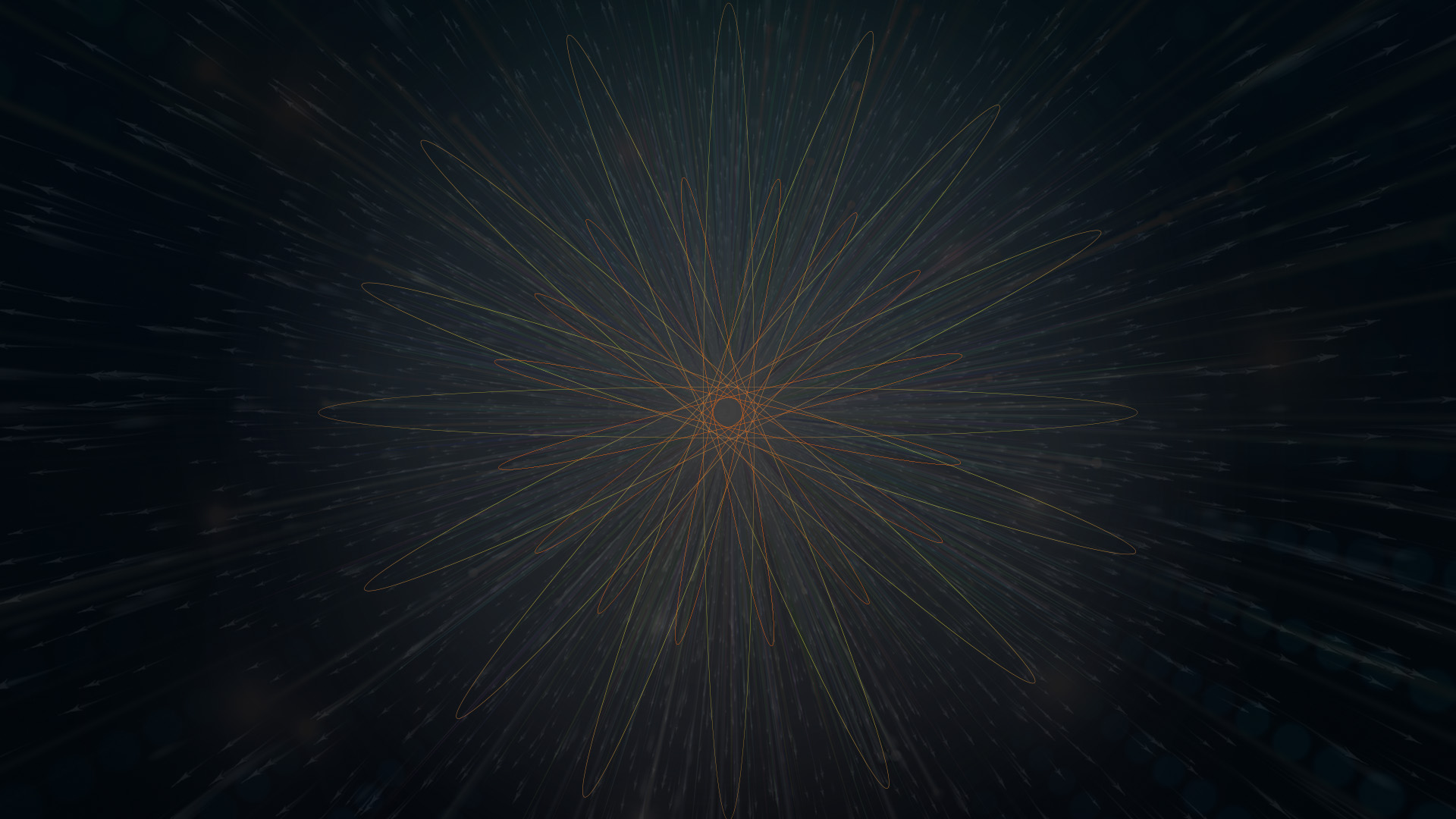 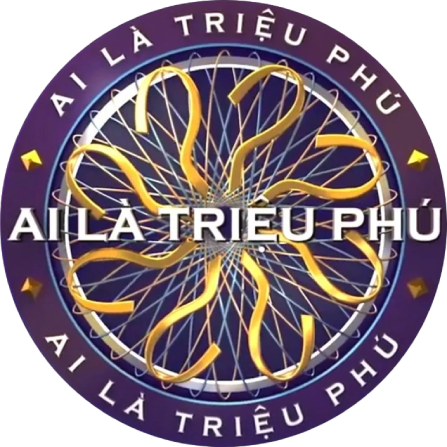 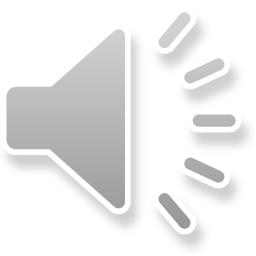 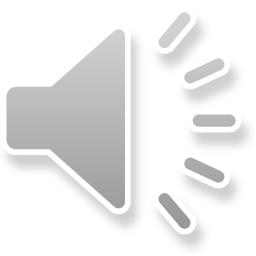 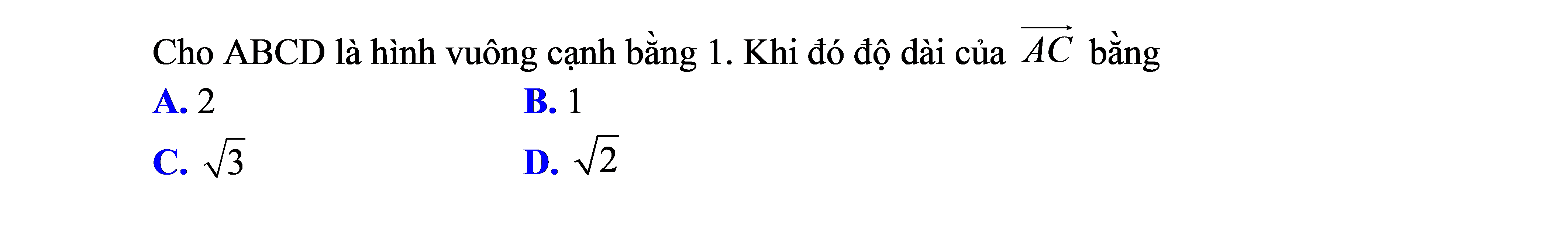 $ 500
B
A
C
D
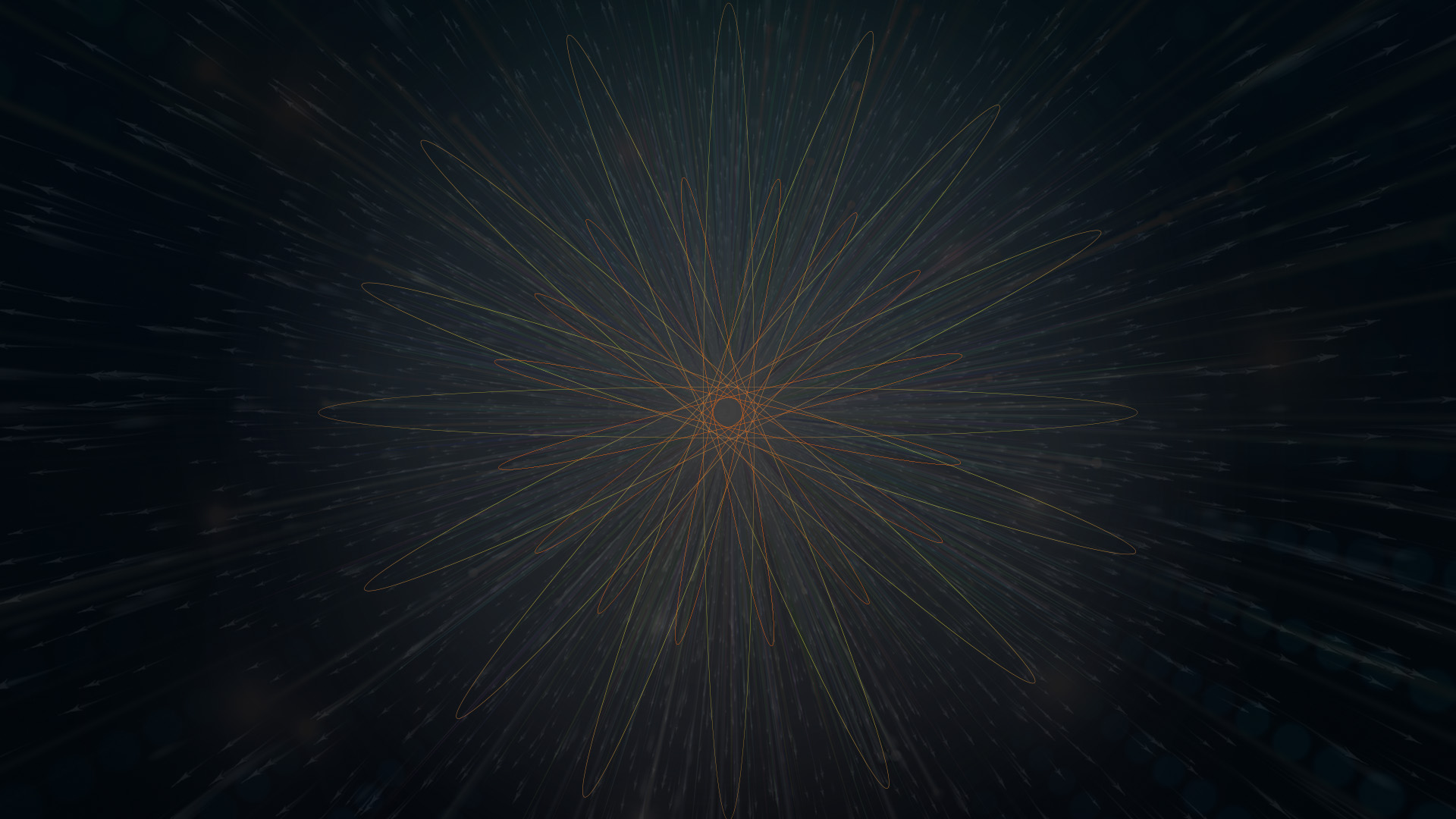 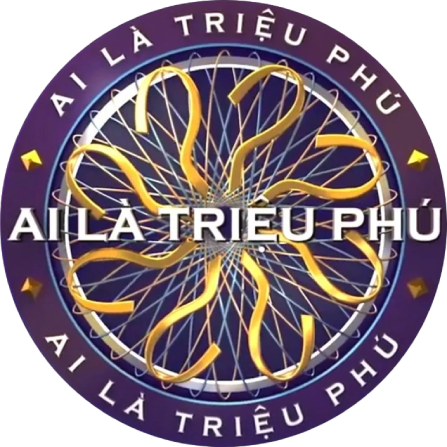 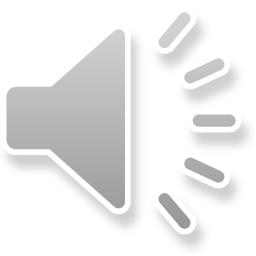 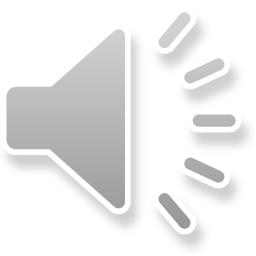 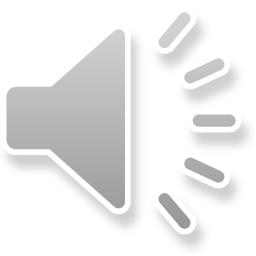 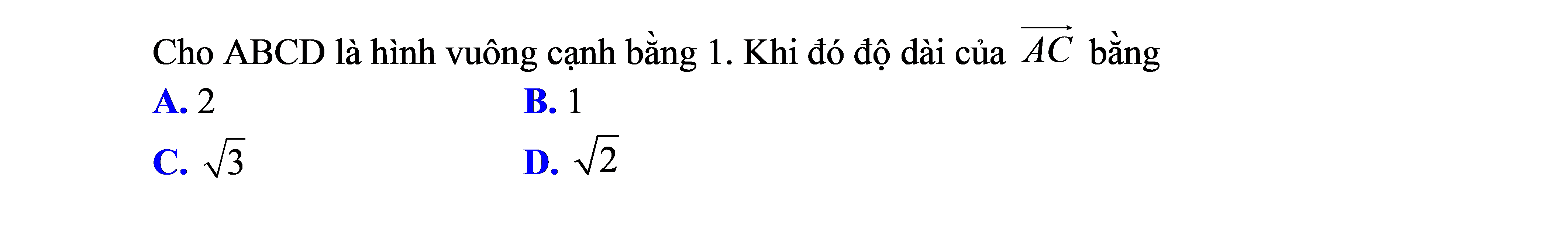 $ 500
B
B
A
A
C
D
C
D
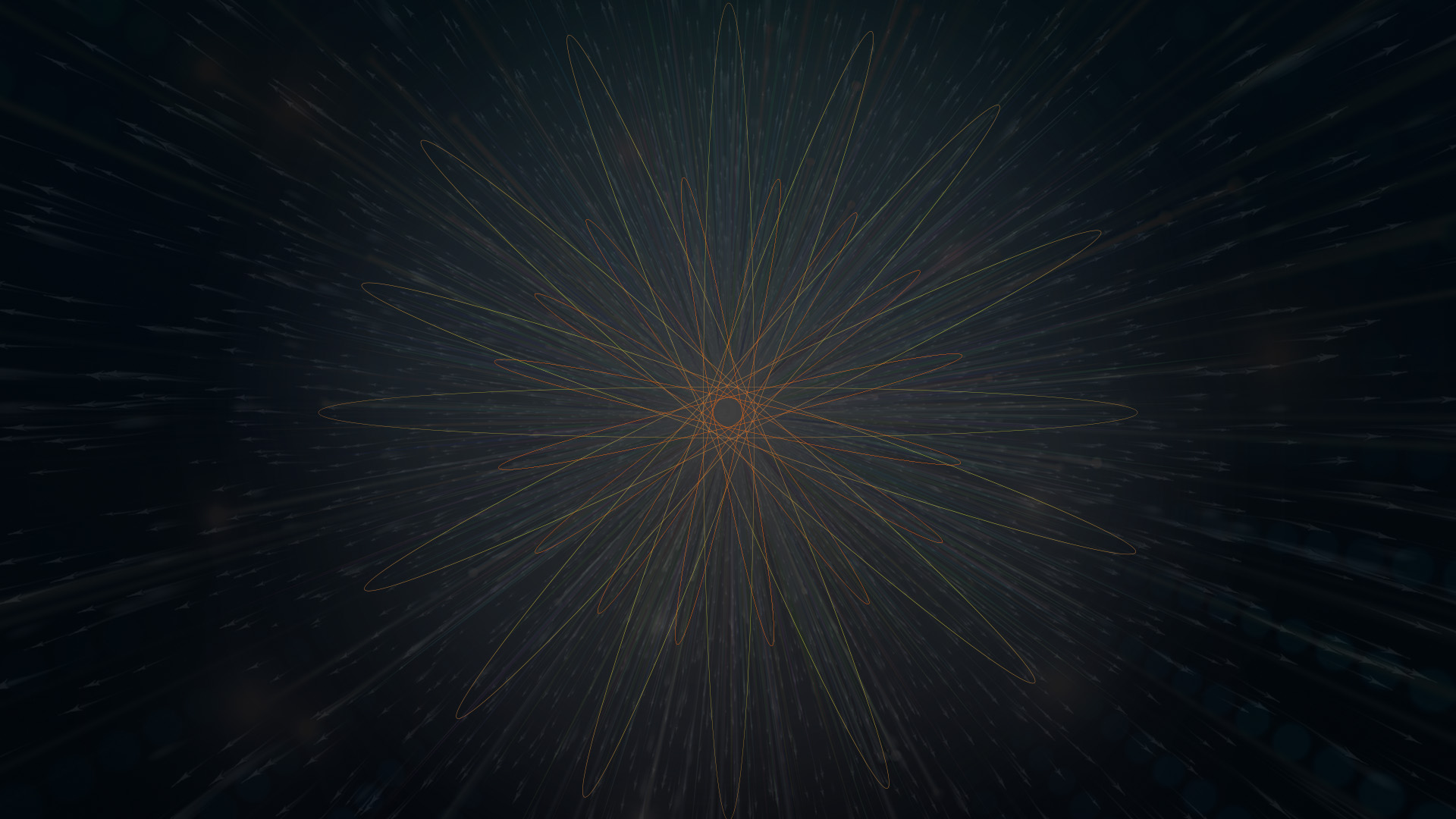 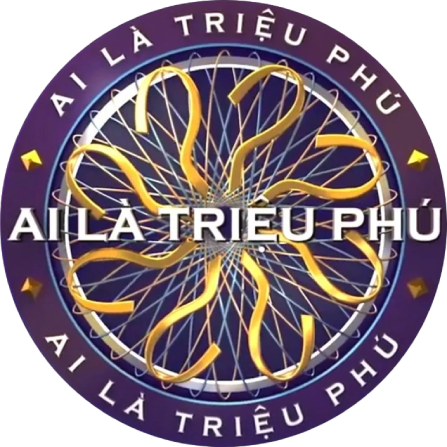 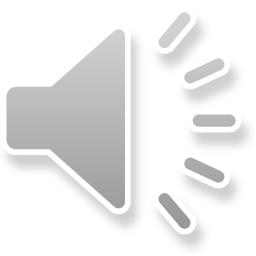 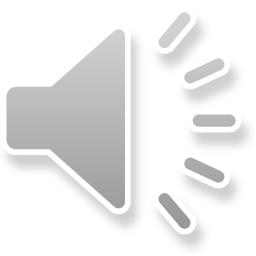 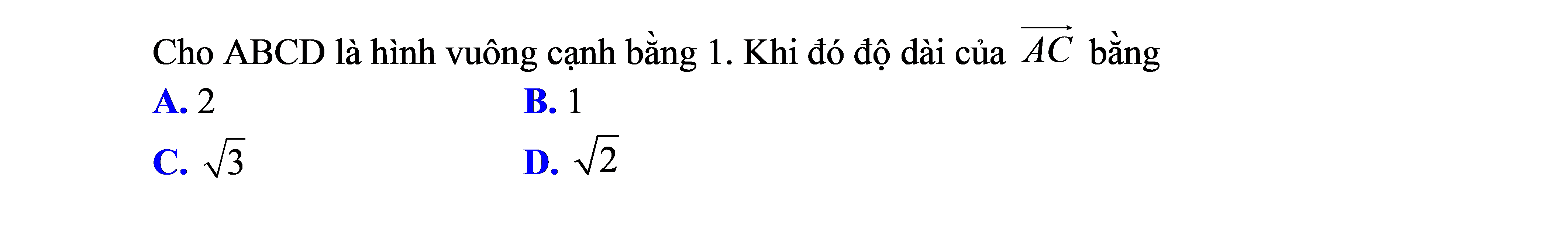 $ 500
B
A
C
D
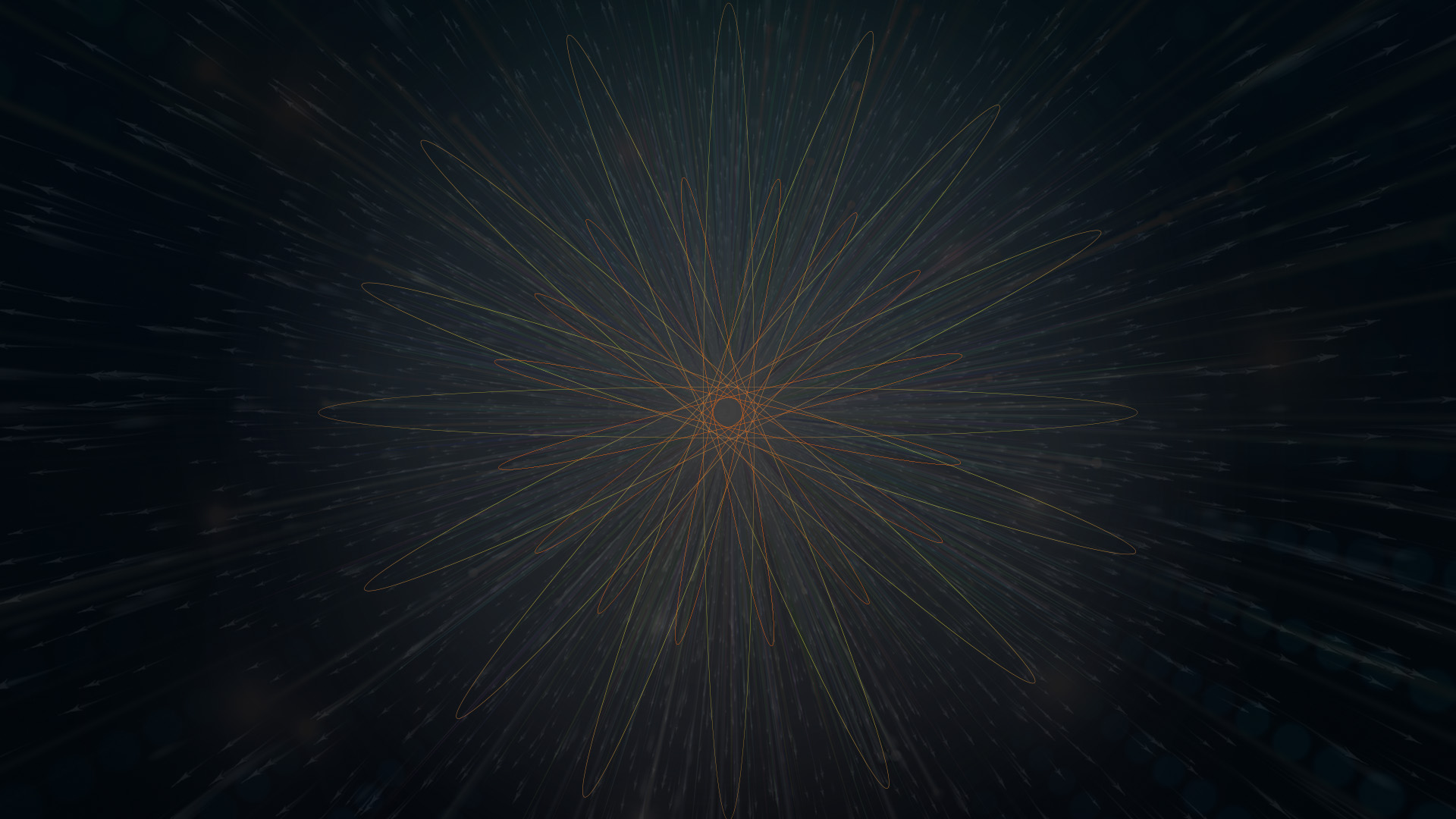 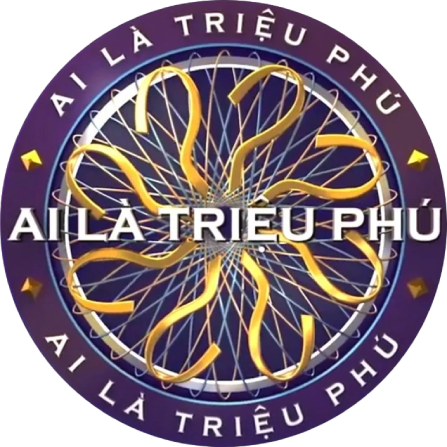 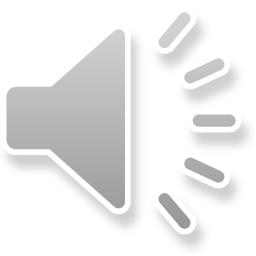 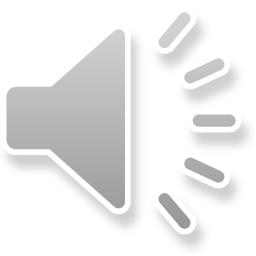 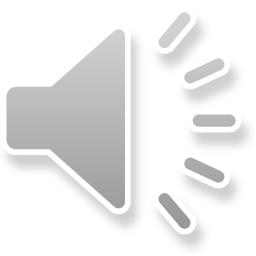 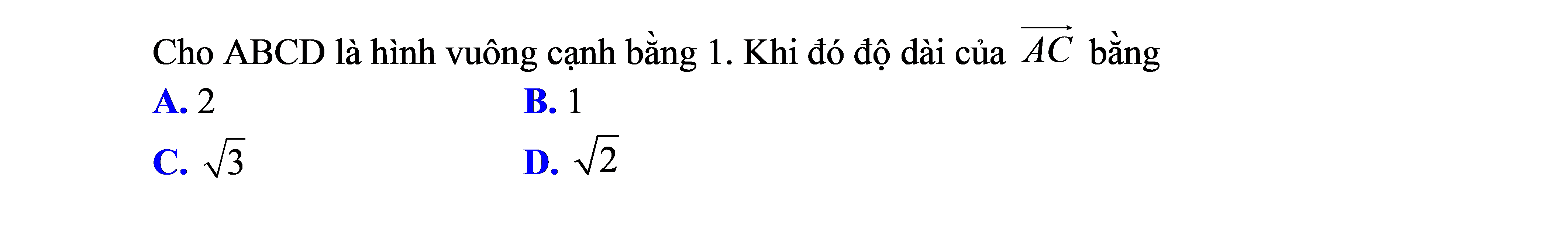 $ 500
B
B
A
A
C
D
C
D
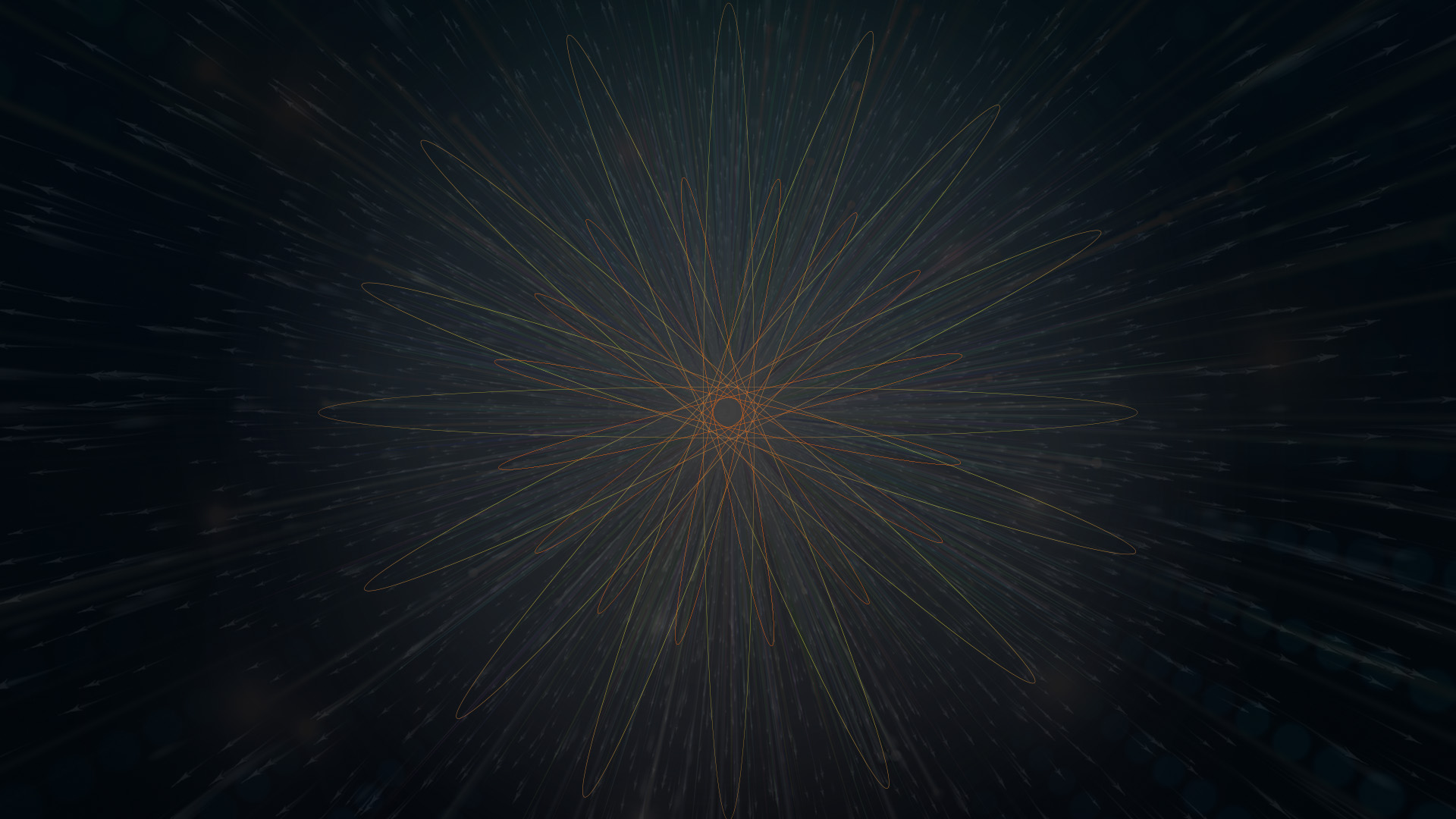 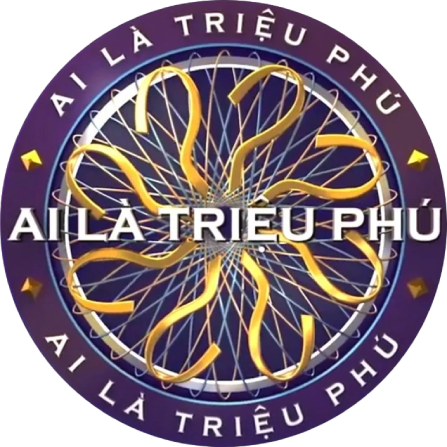 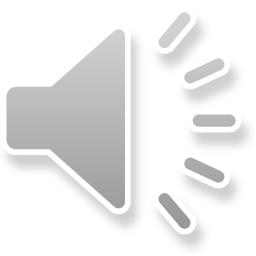 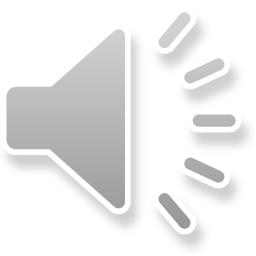 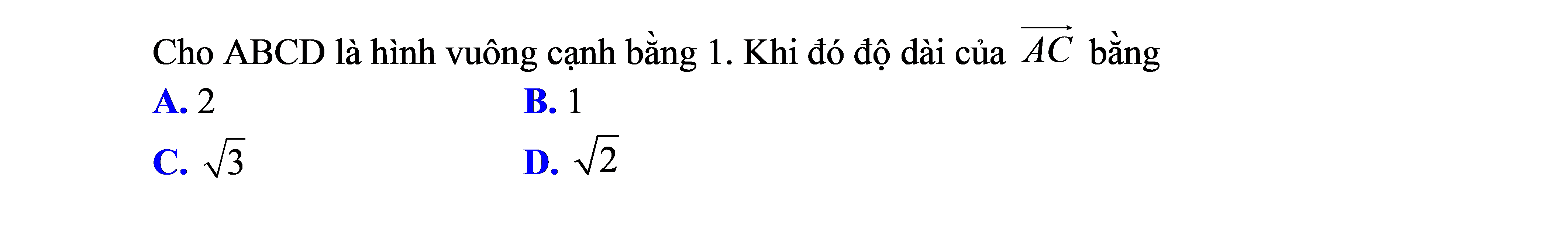 $ 500
B
A
C
D
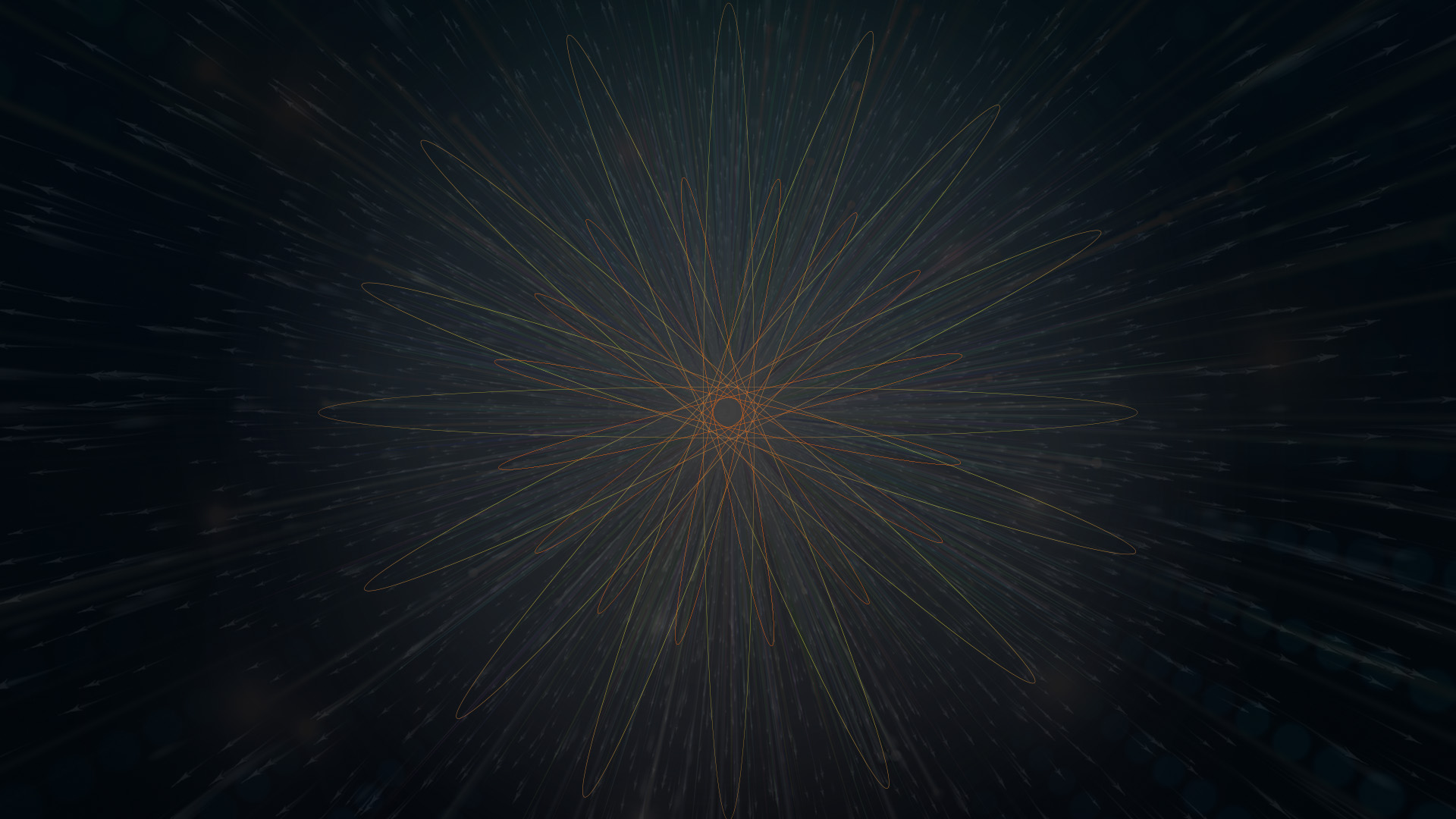 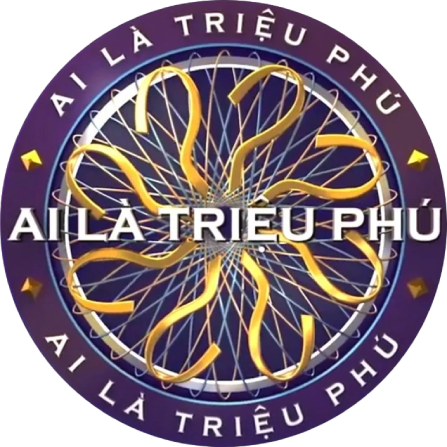 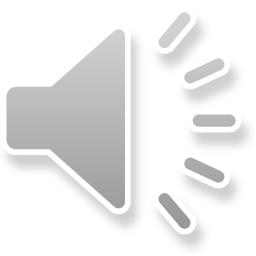 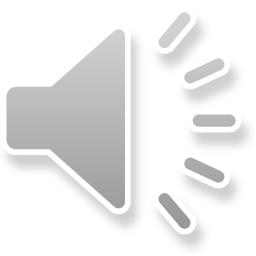 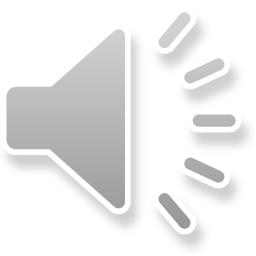 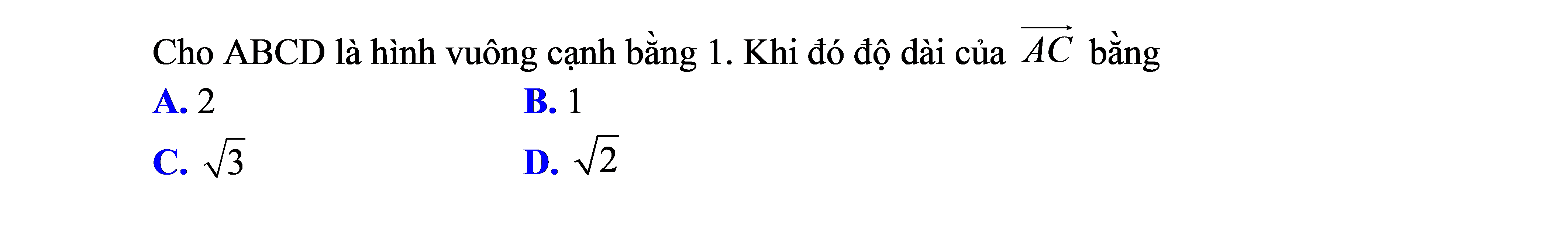 $ 500
B
B
A
A
C
D
C
D
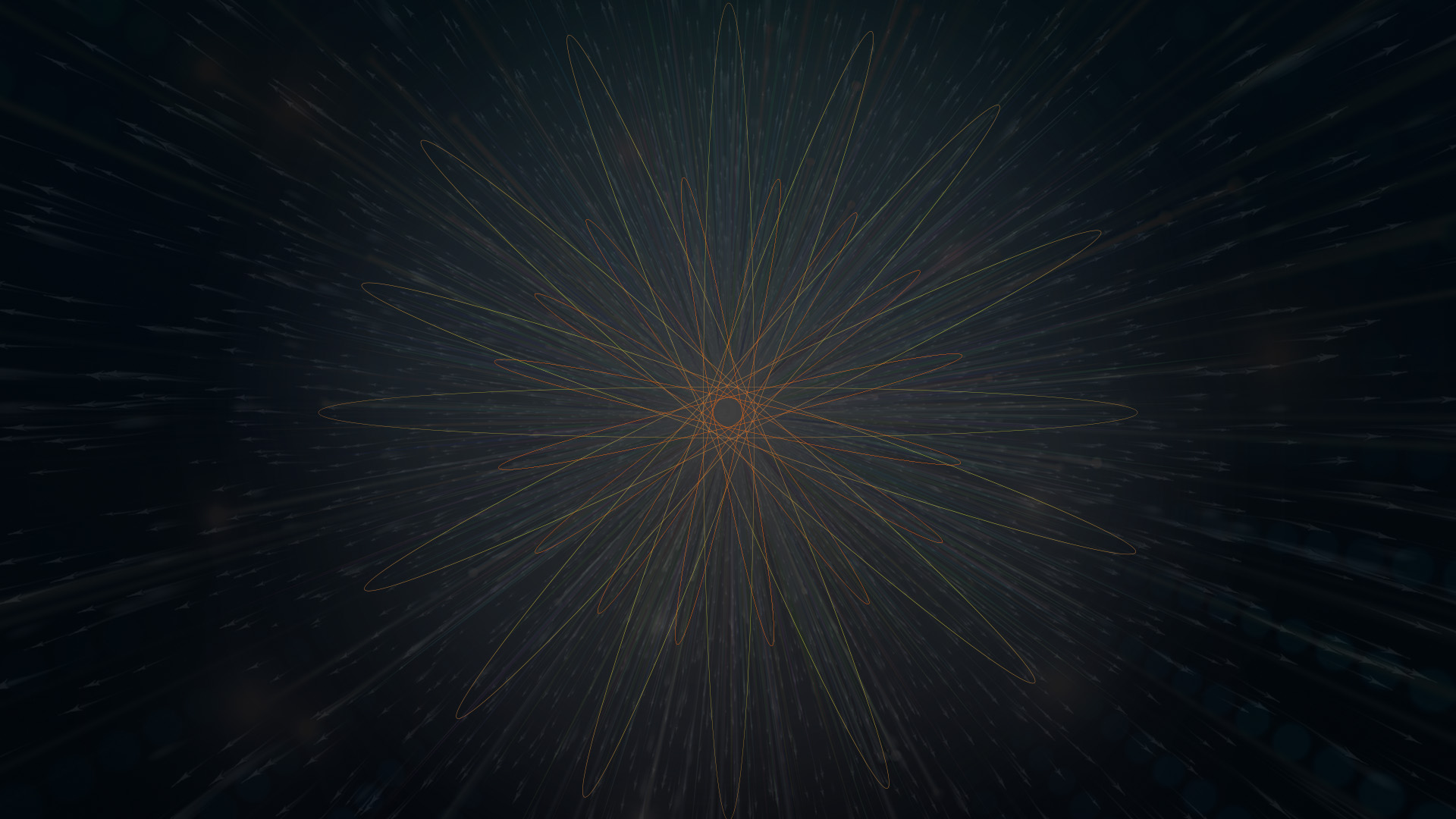 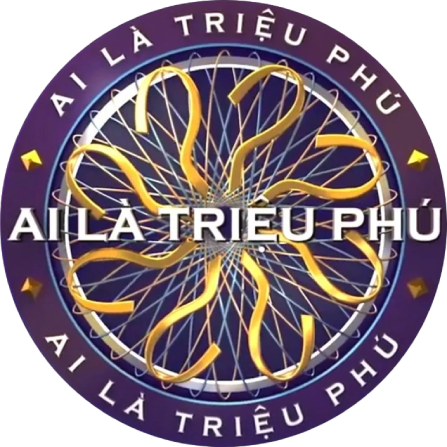 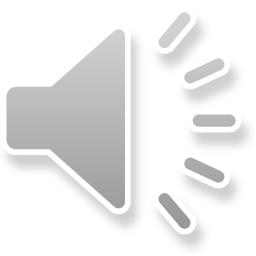 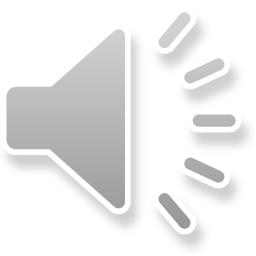 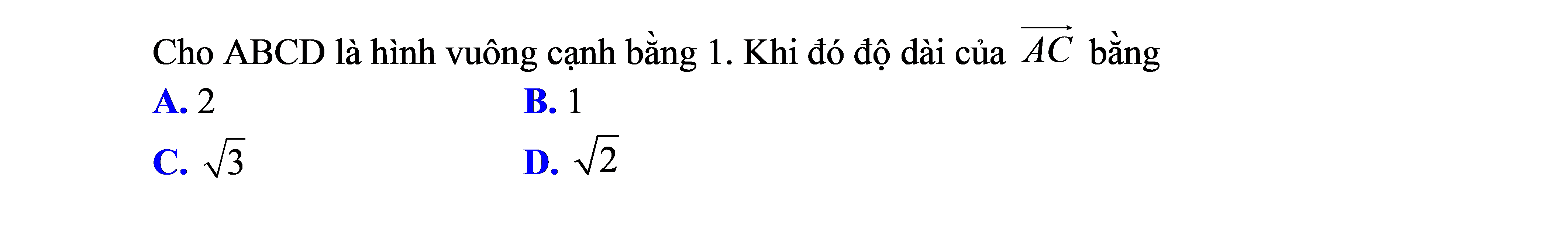 $ 500
B
A
C
D
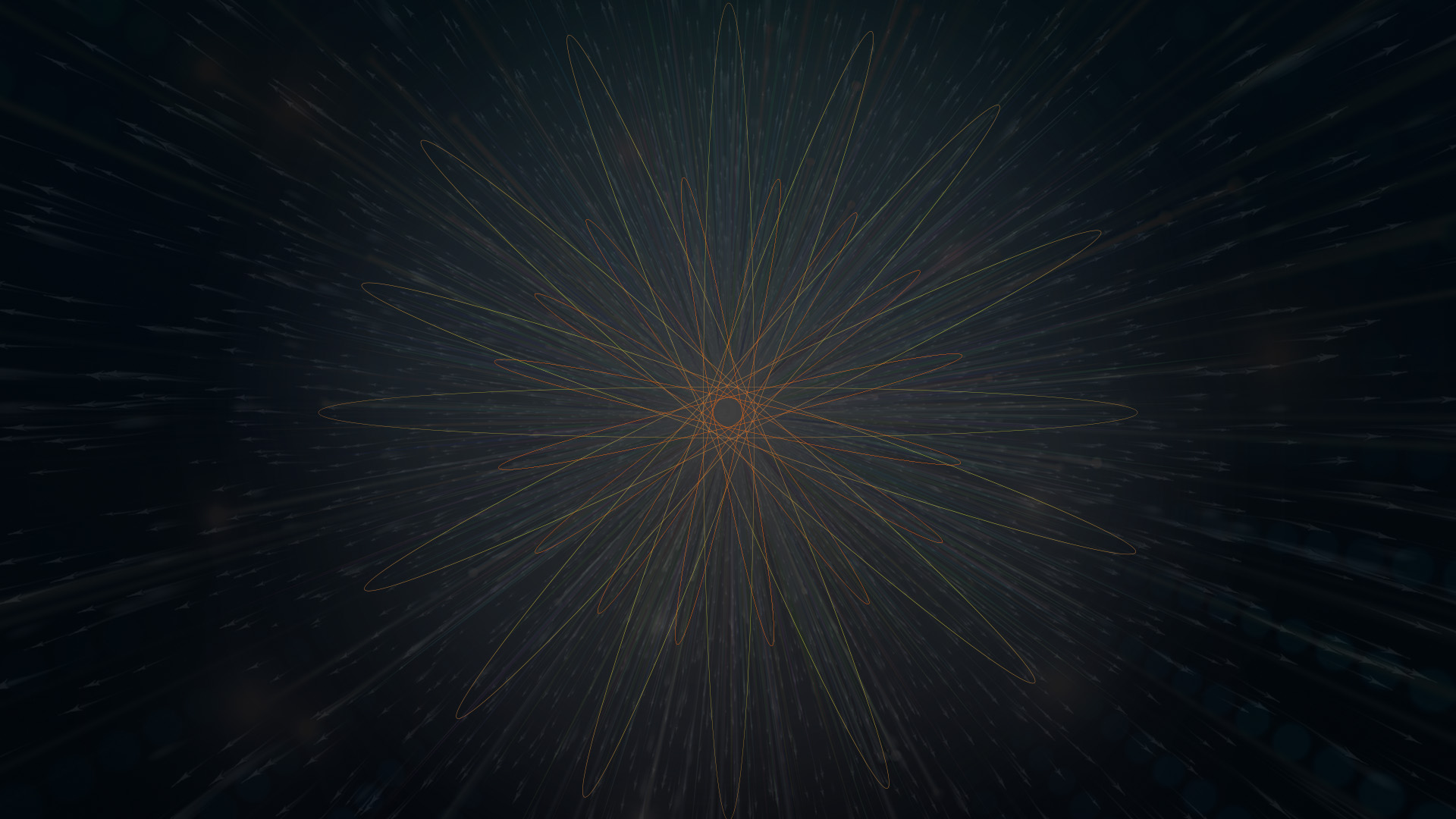 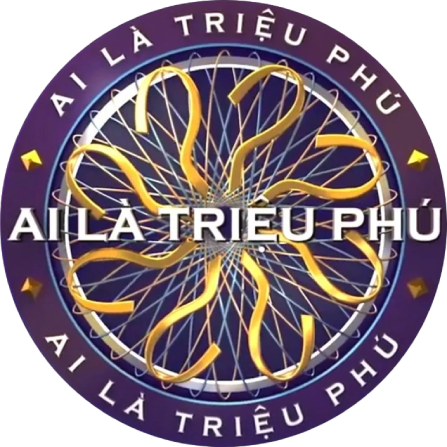 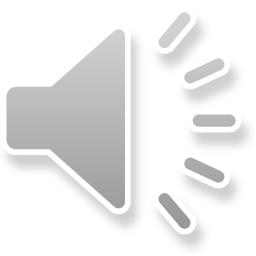 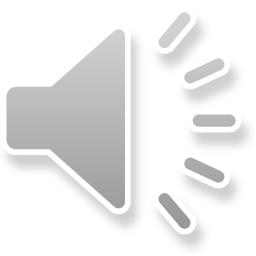 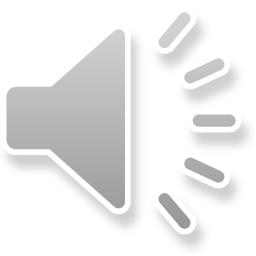 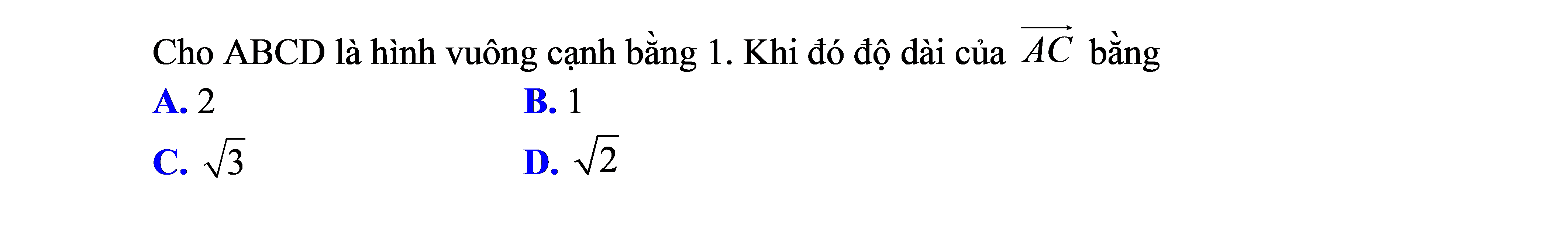 $ 500
B
B
A
A
C
D
C
D
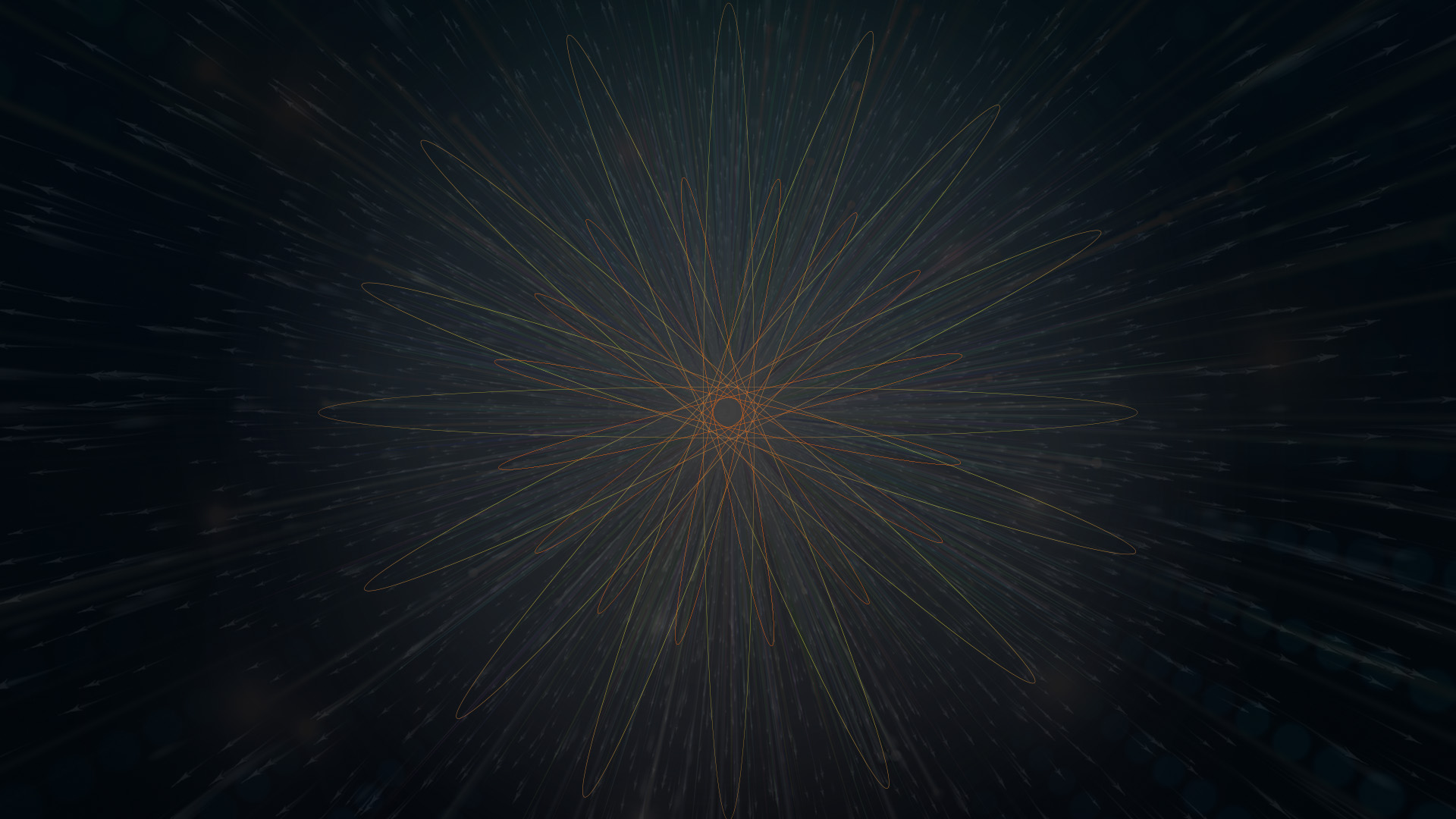 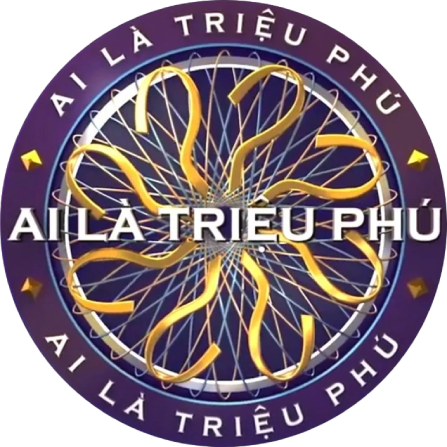 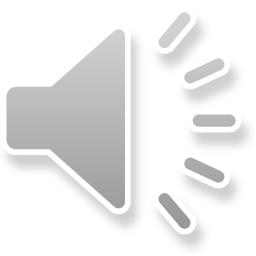 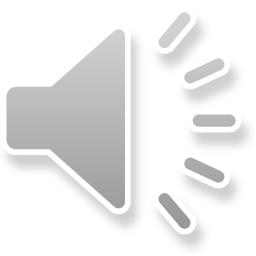 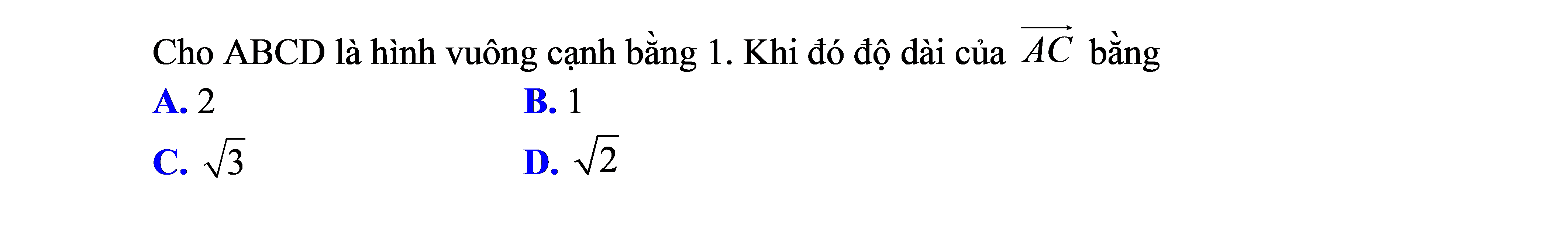 $ 500
B
A
C
D
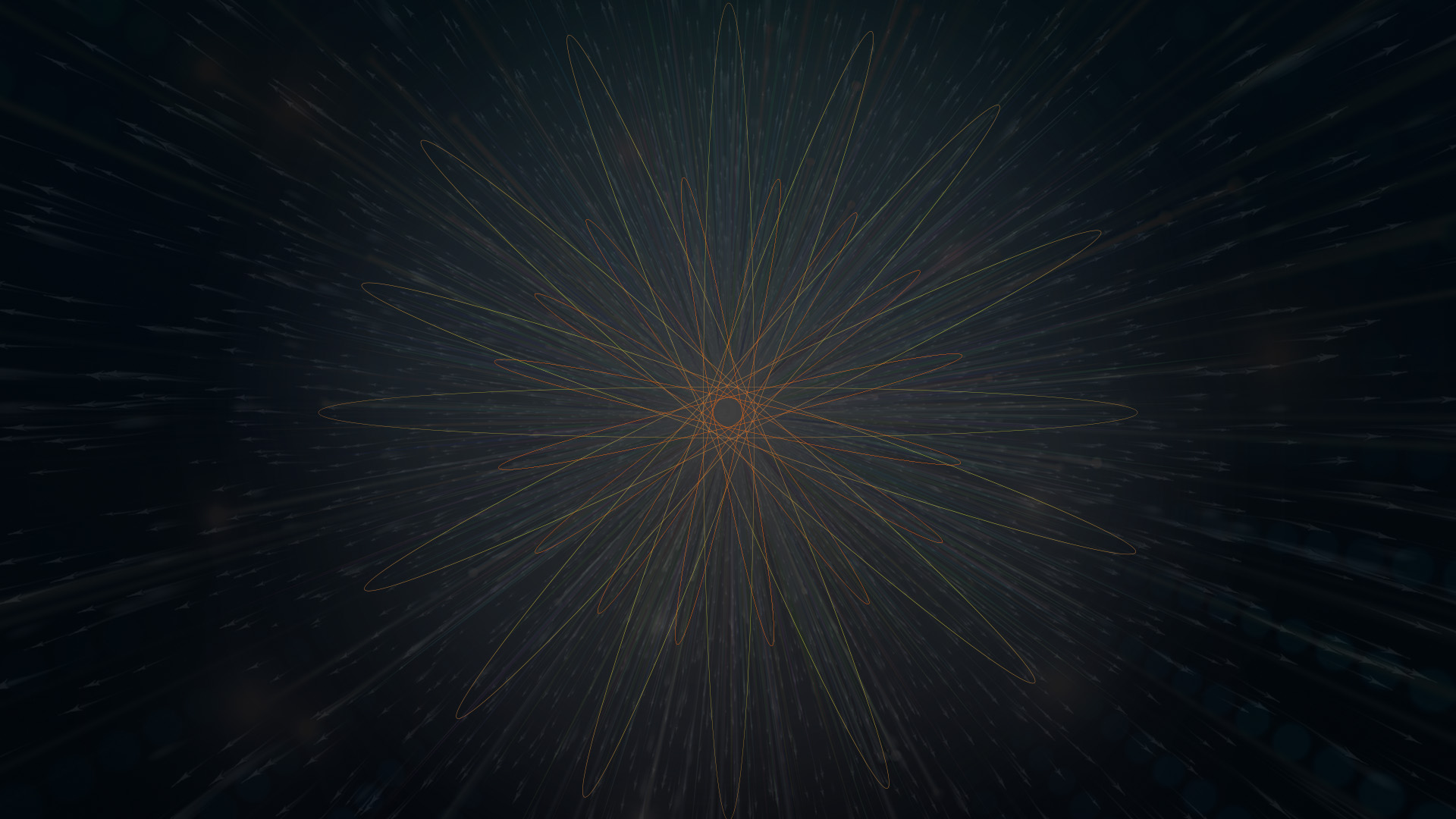 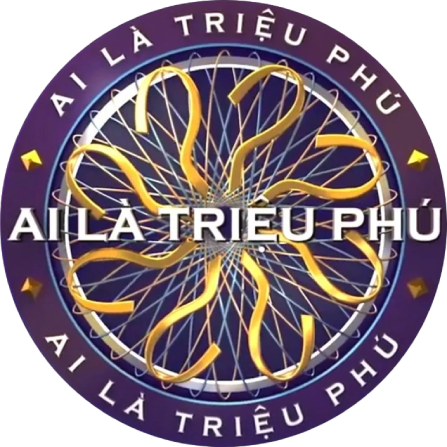 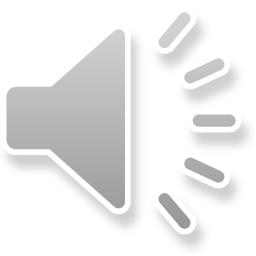 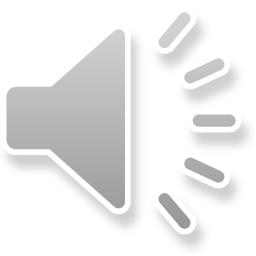 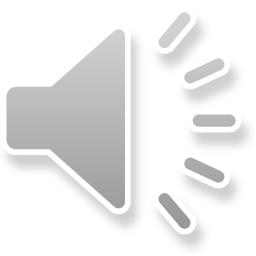 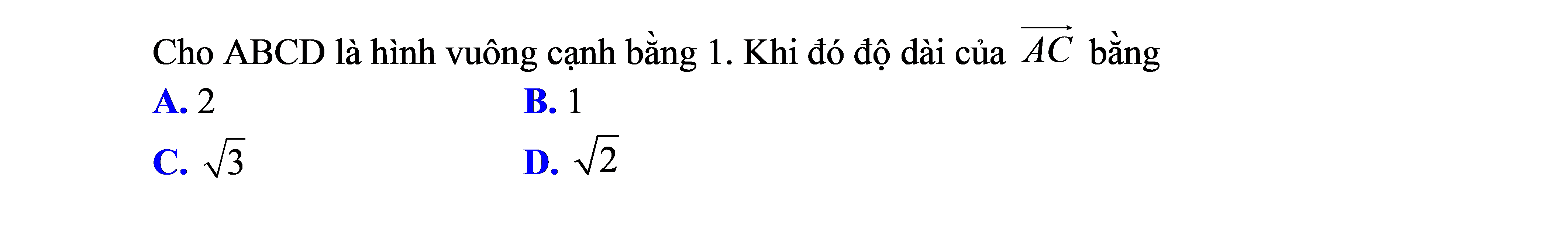 $ 500
B
B
A
A
C
D
C
D
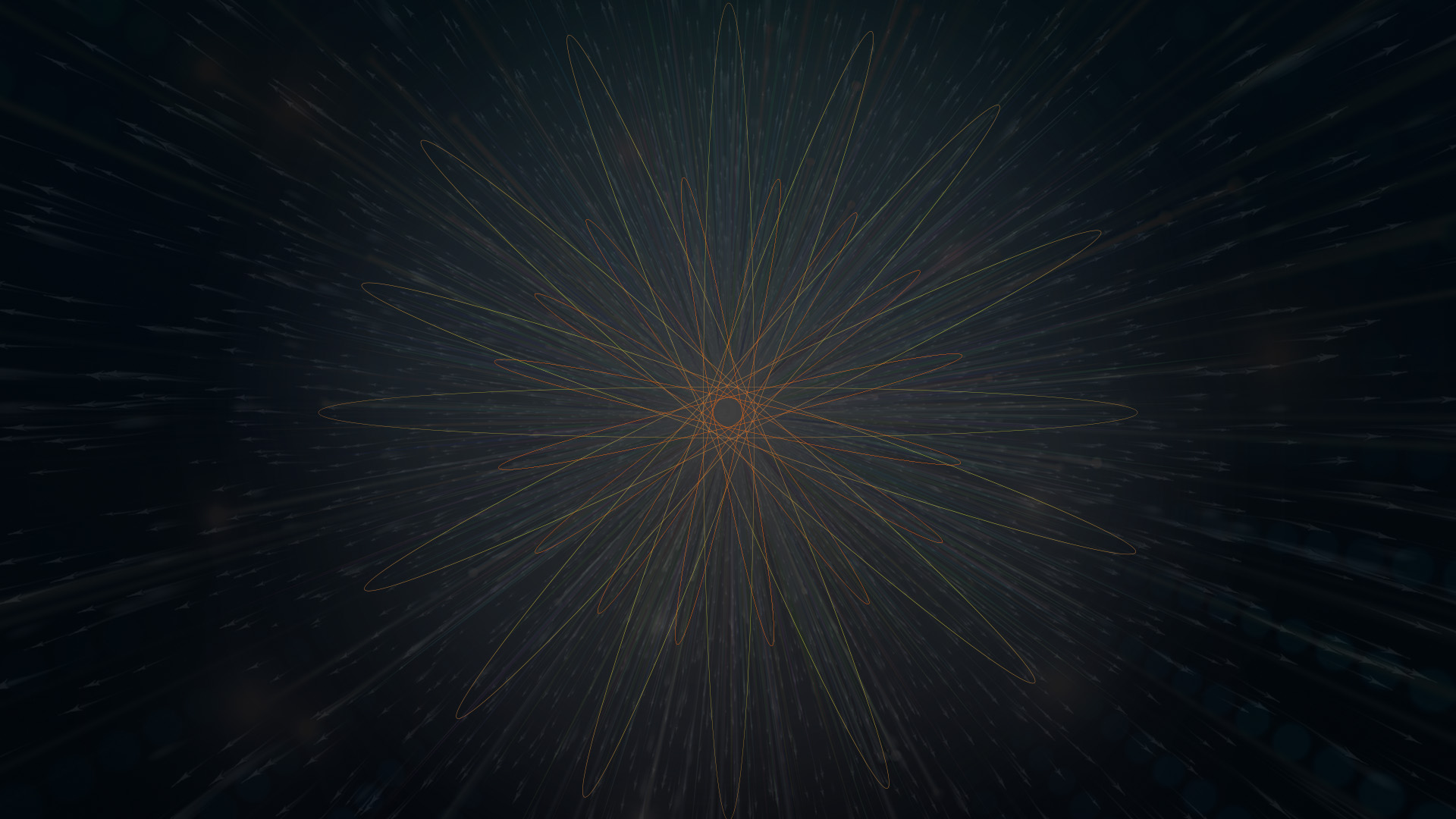 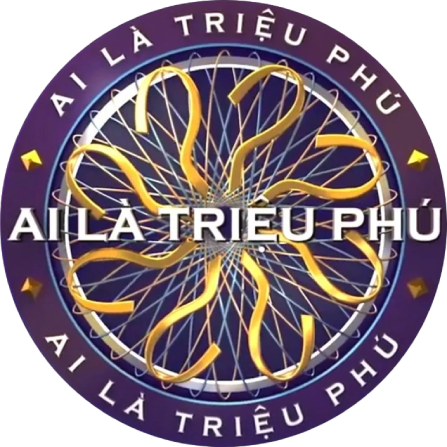 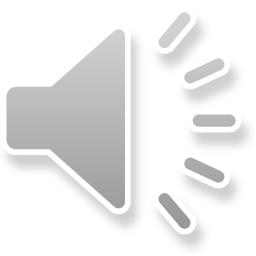 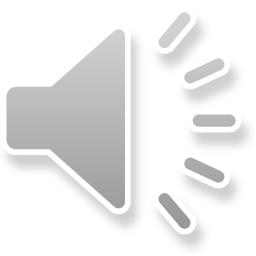 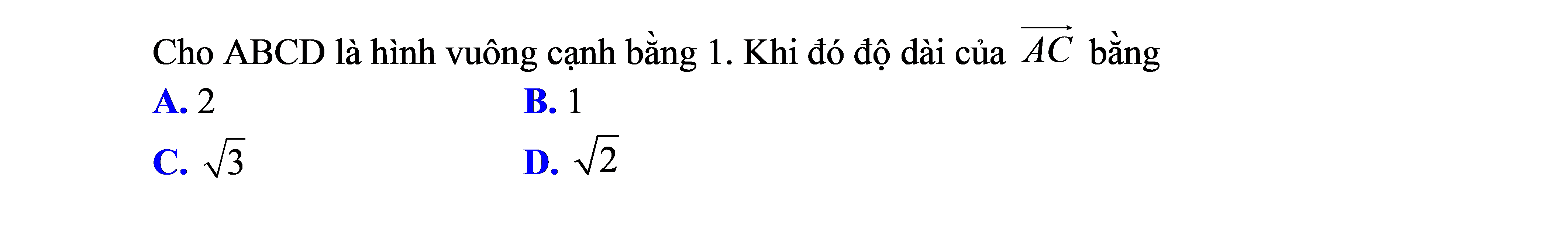 $ 500
B
A
C
D
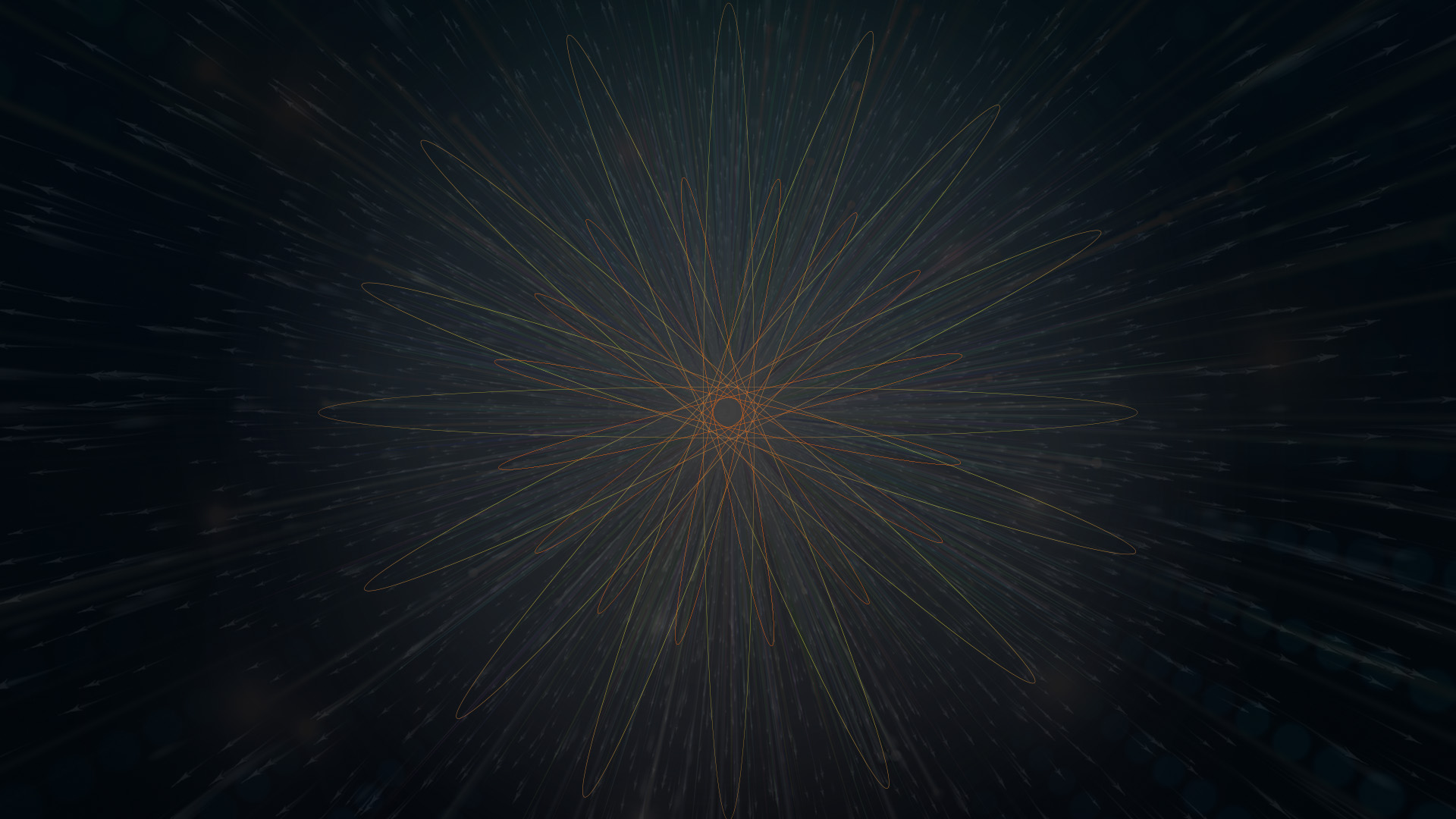 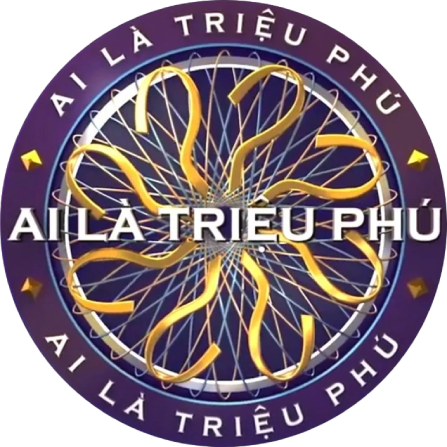 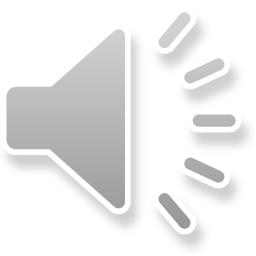 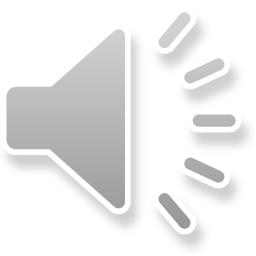 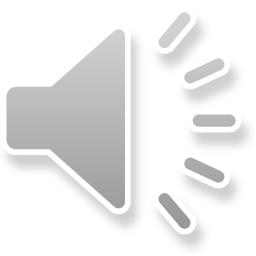 $ 500
1
B
B
A
A
C
D
C
D
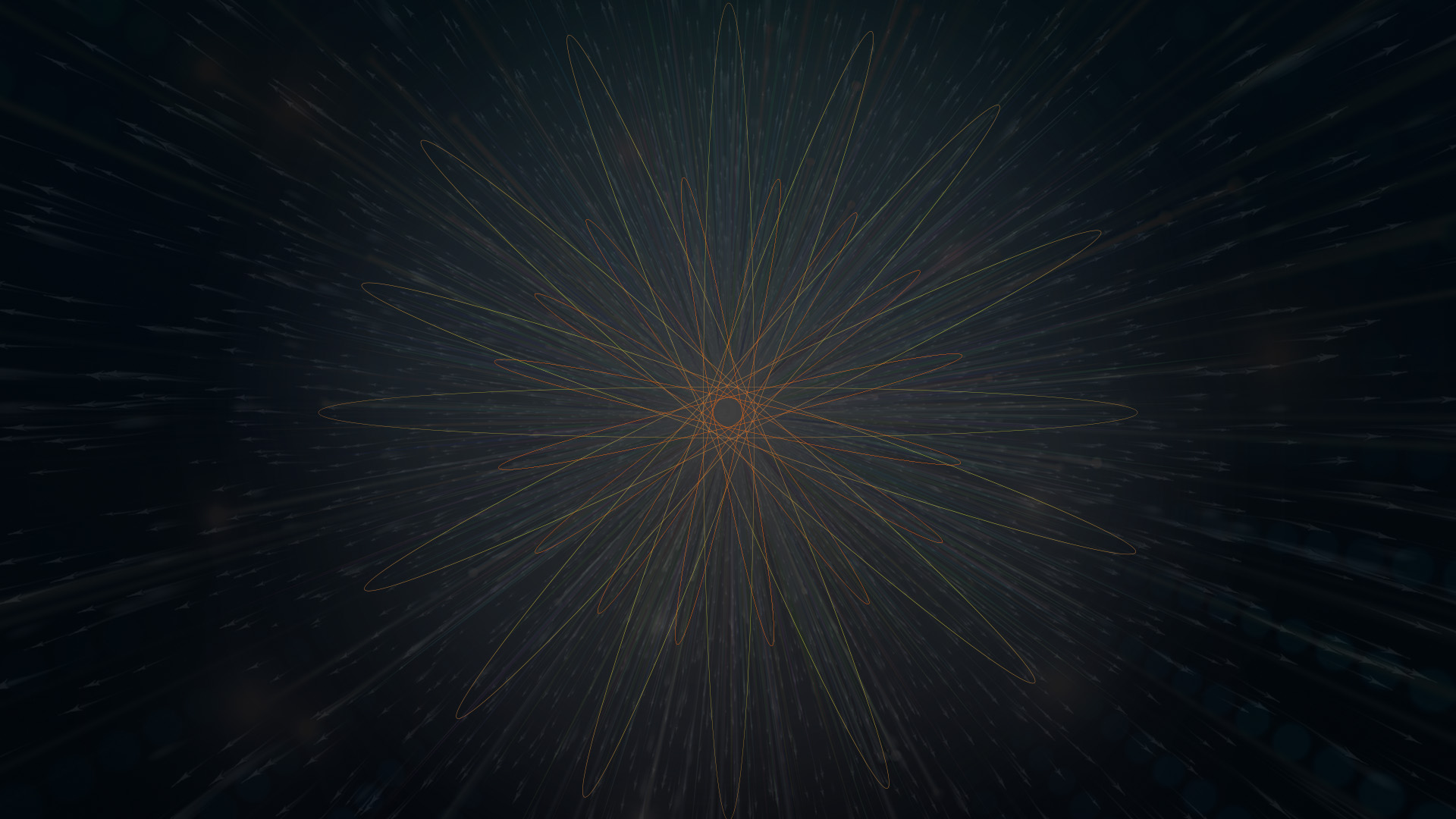 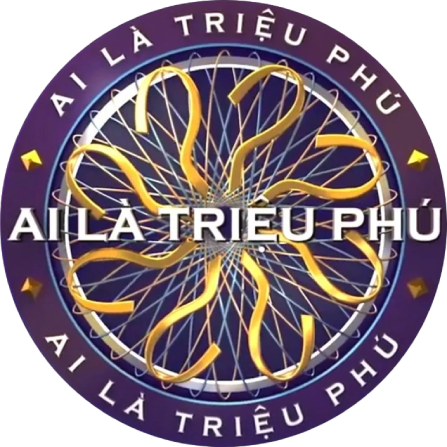 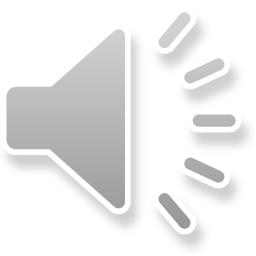 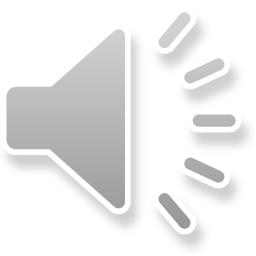 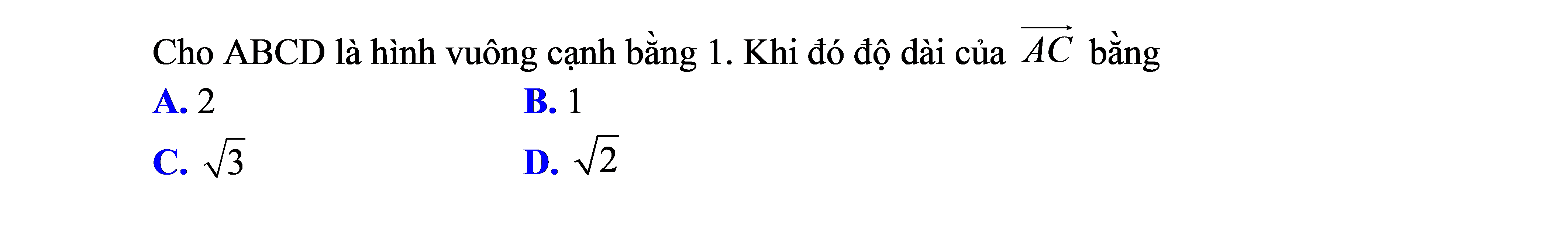 $ 500
B
A
C
D
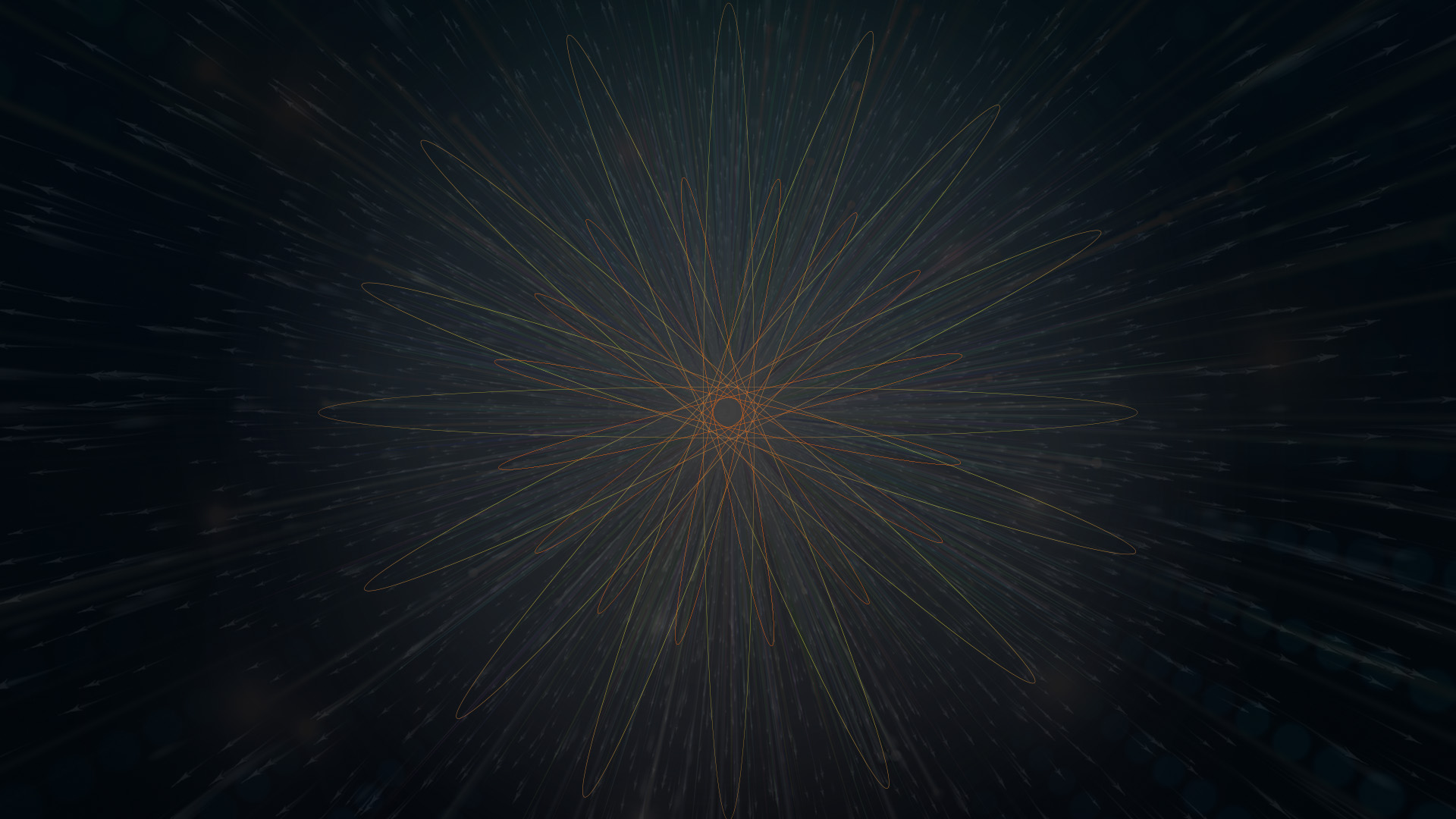 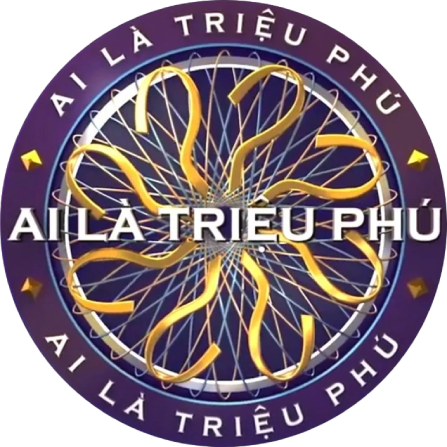 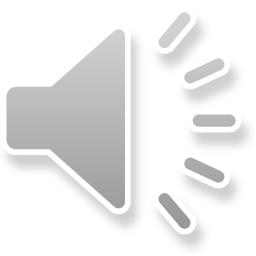 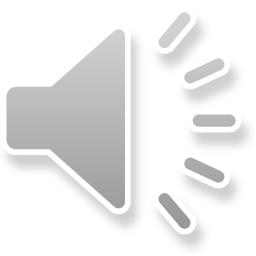 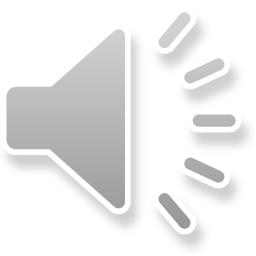 $ 500
OK
B
B
A
A
C
D
C
D
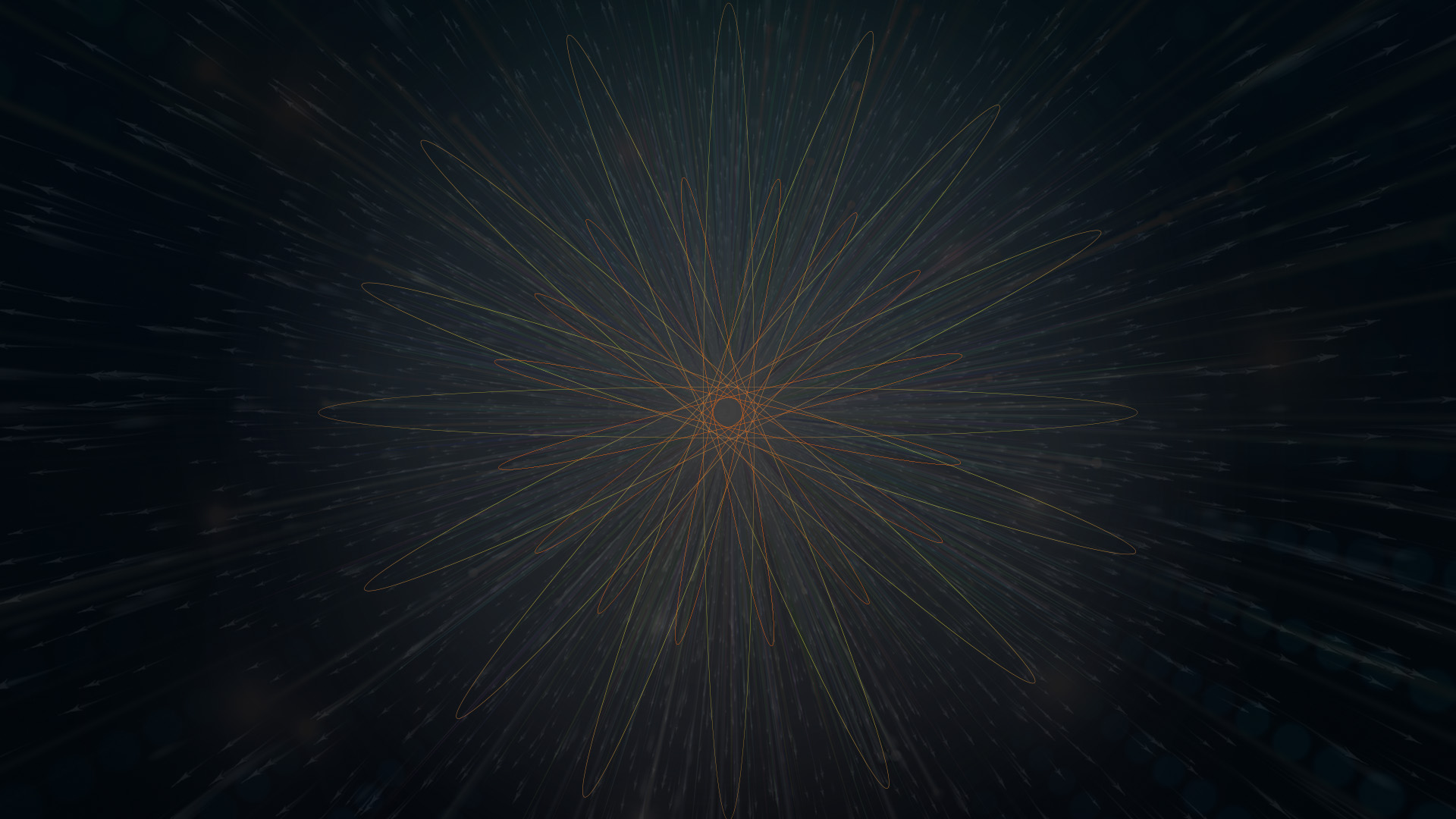 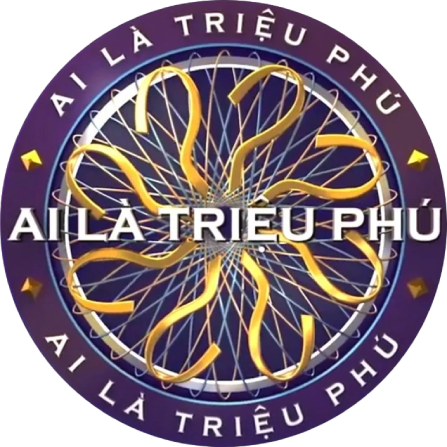 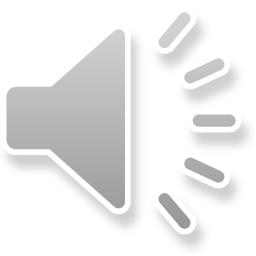 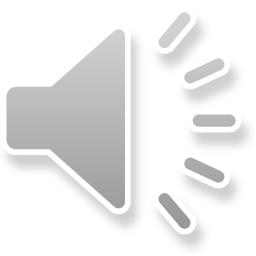 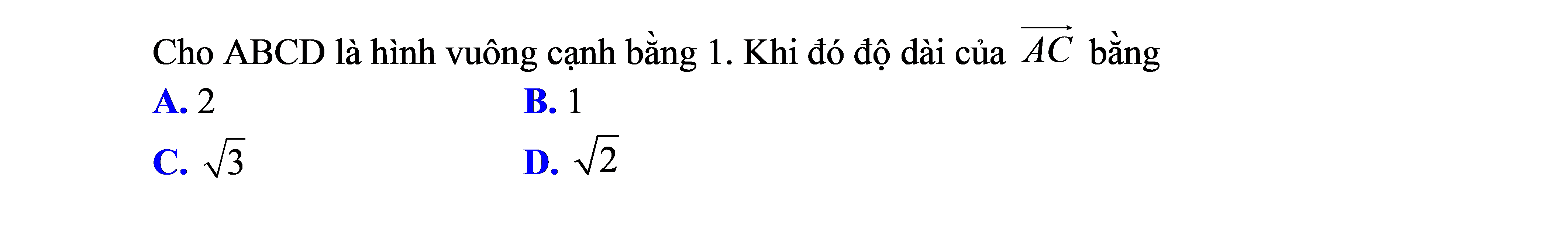 $ 500
B
A
C
D
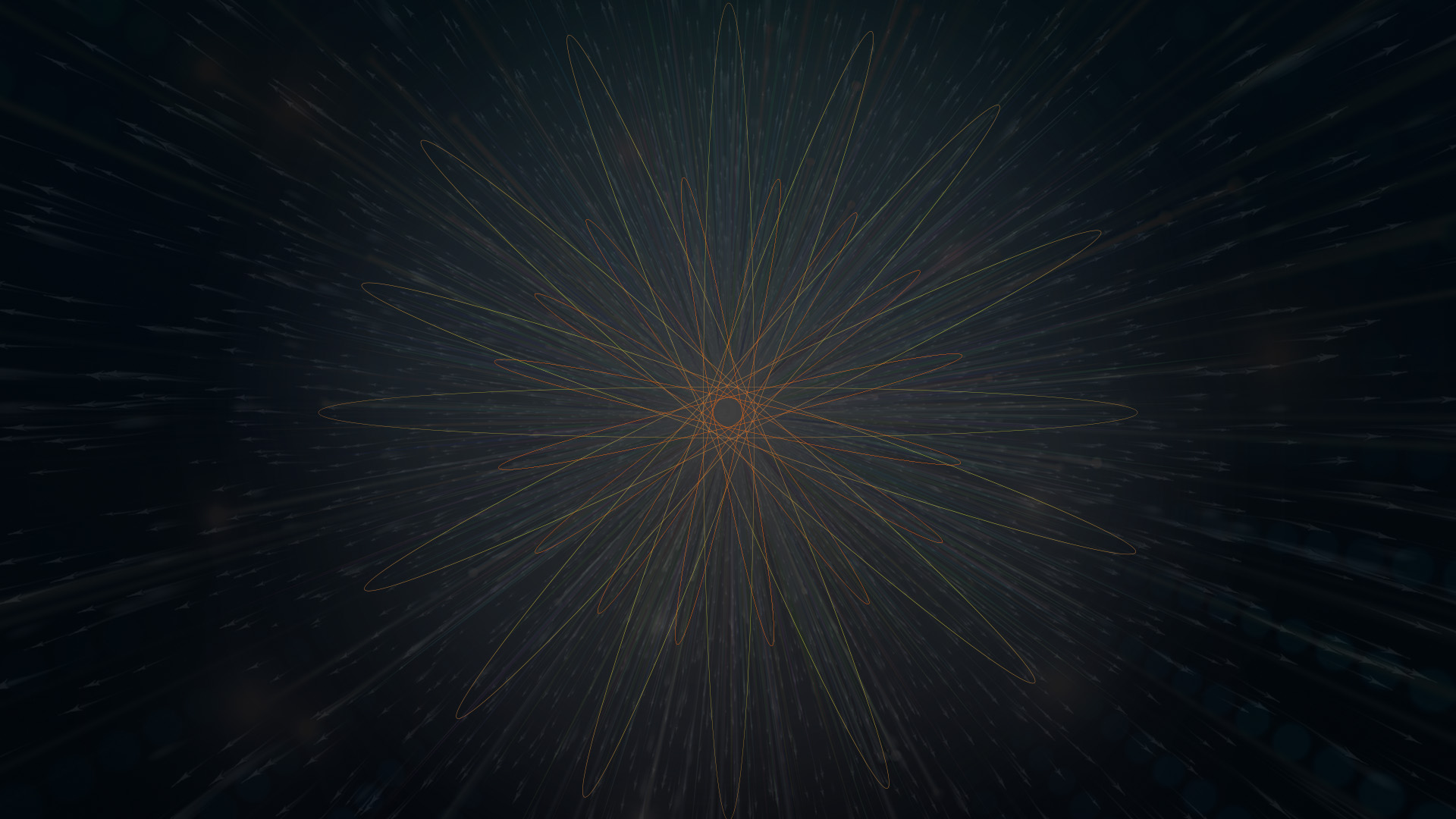 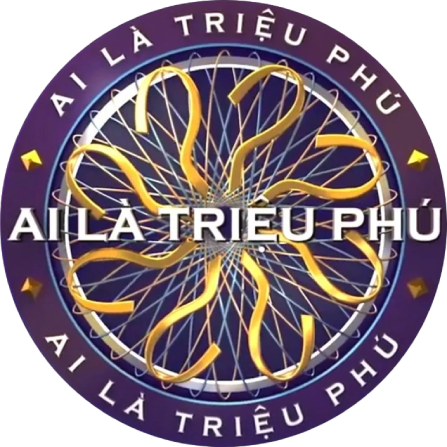 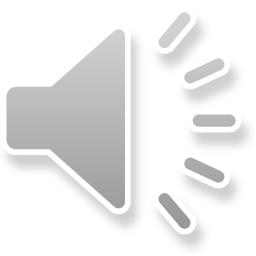 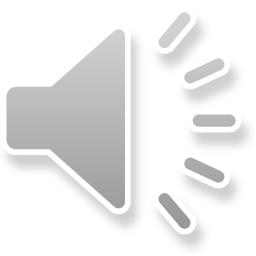 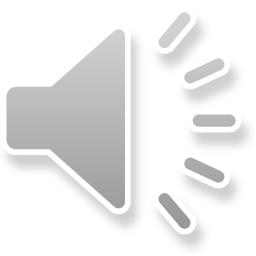 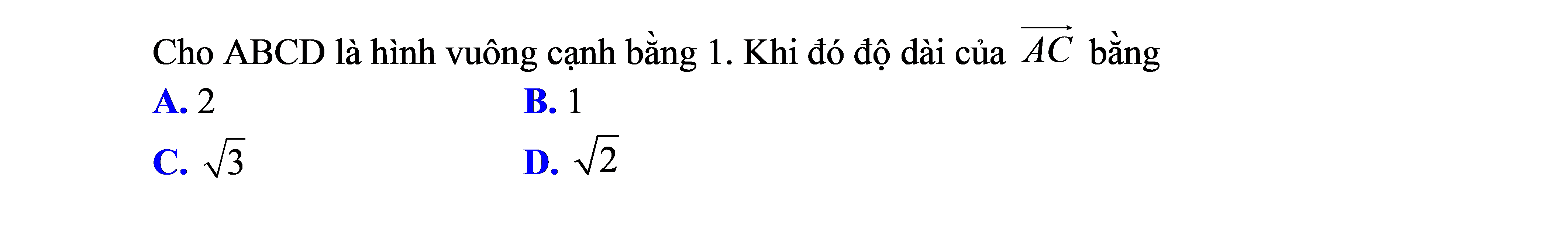 $ 500
B
B
A
A
C
D
C
D
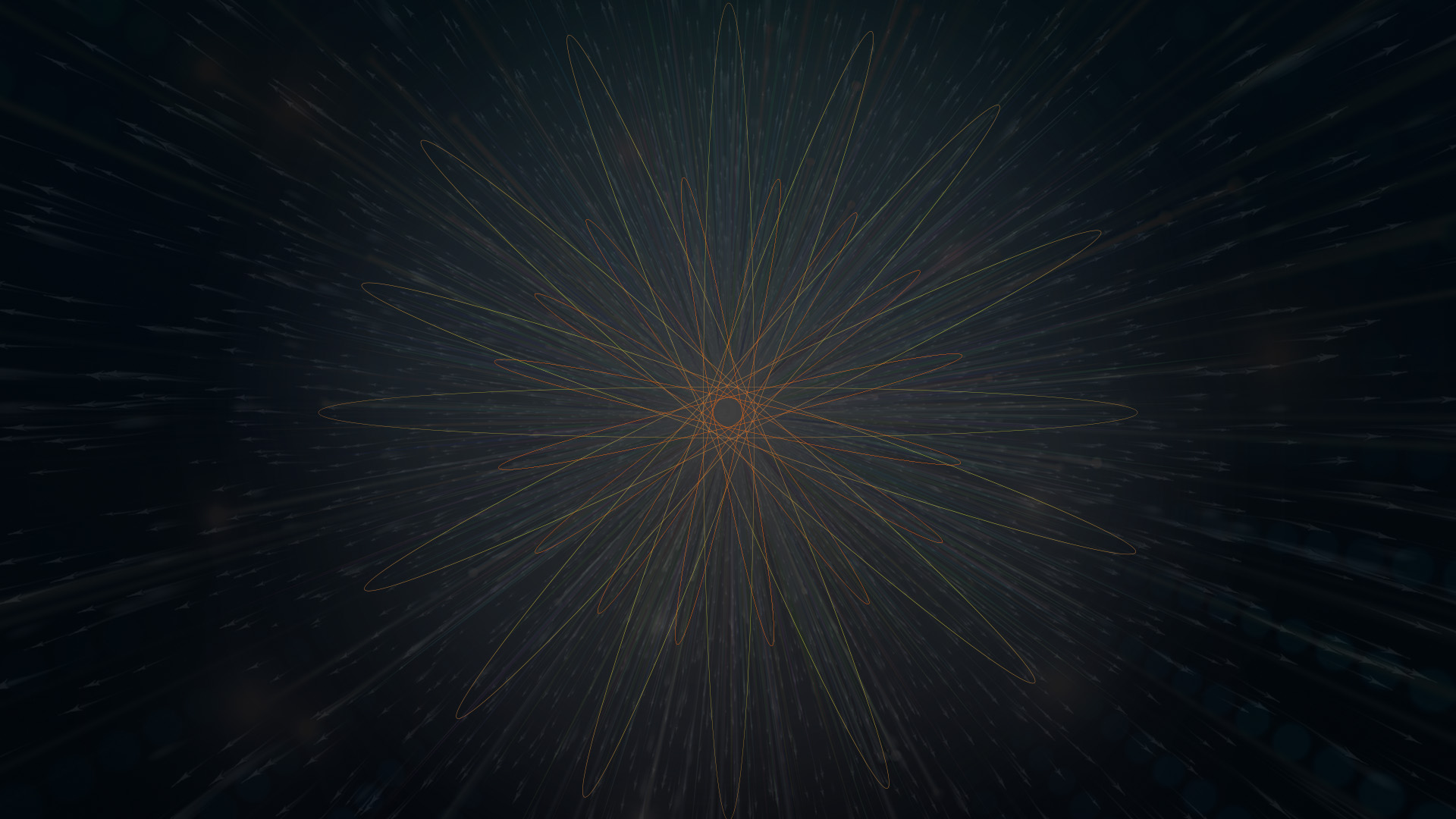 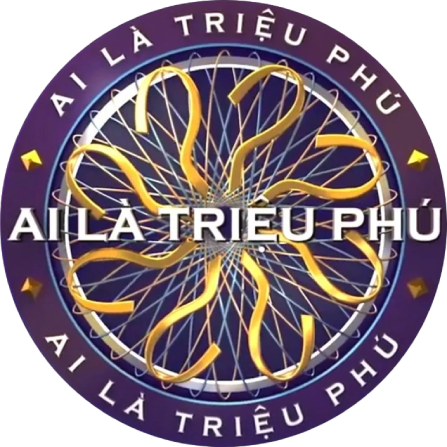 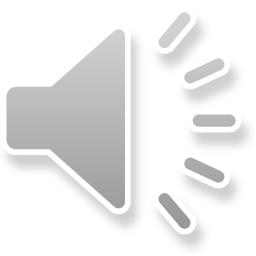 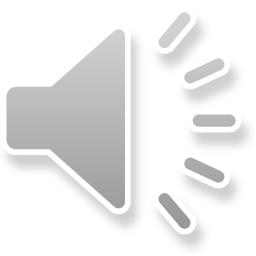 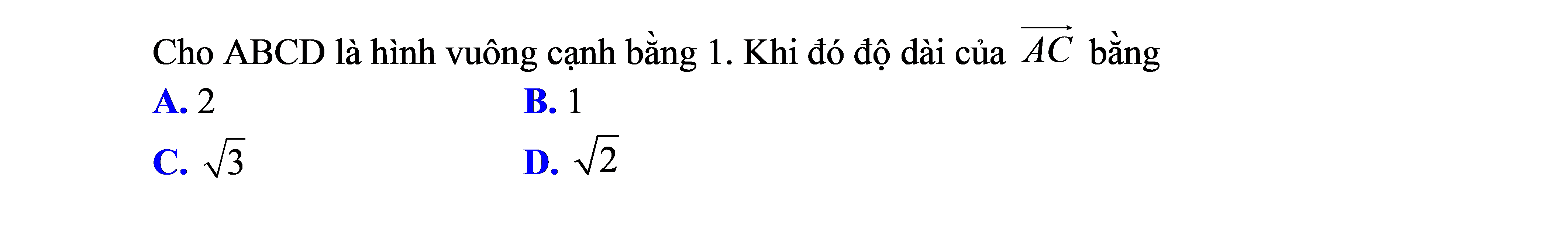 $ 500
B
A
C
D
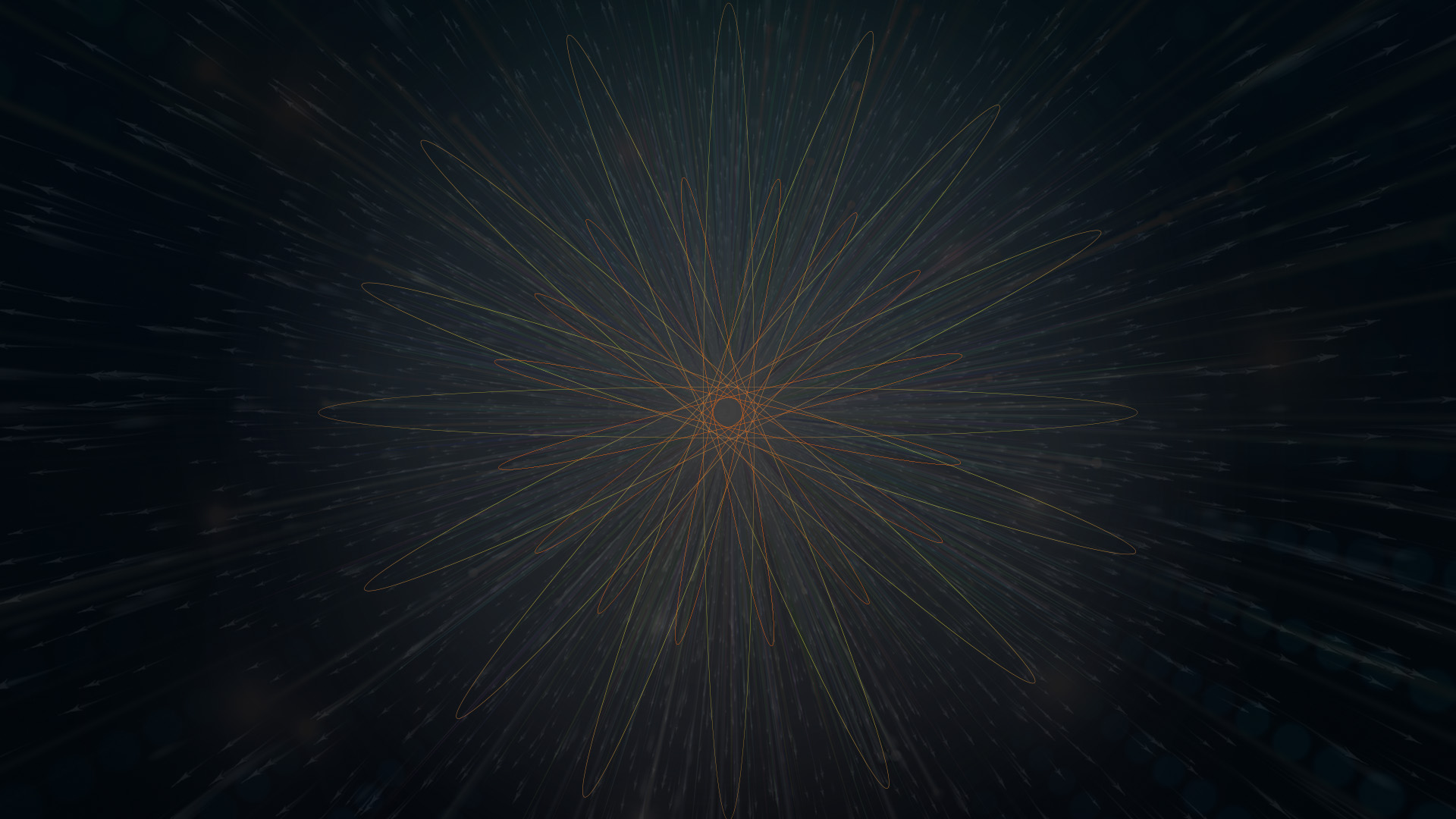 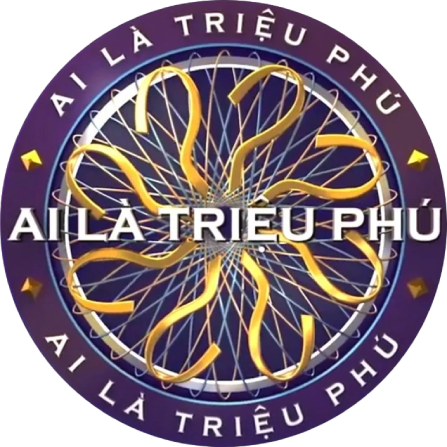 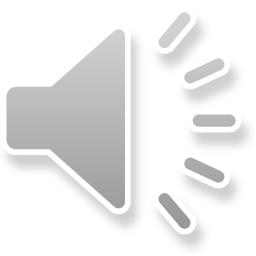 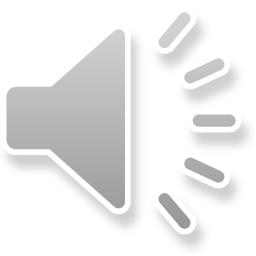 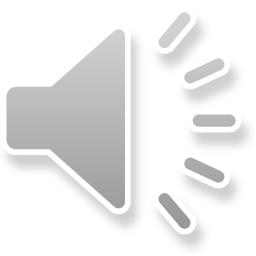 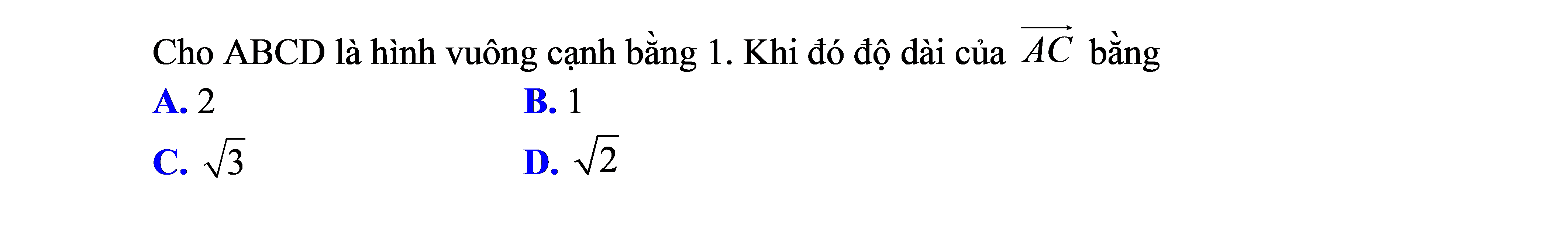 $ 500
B
B
A
A
C
D
C
D
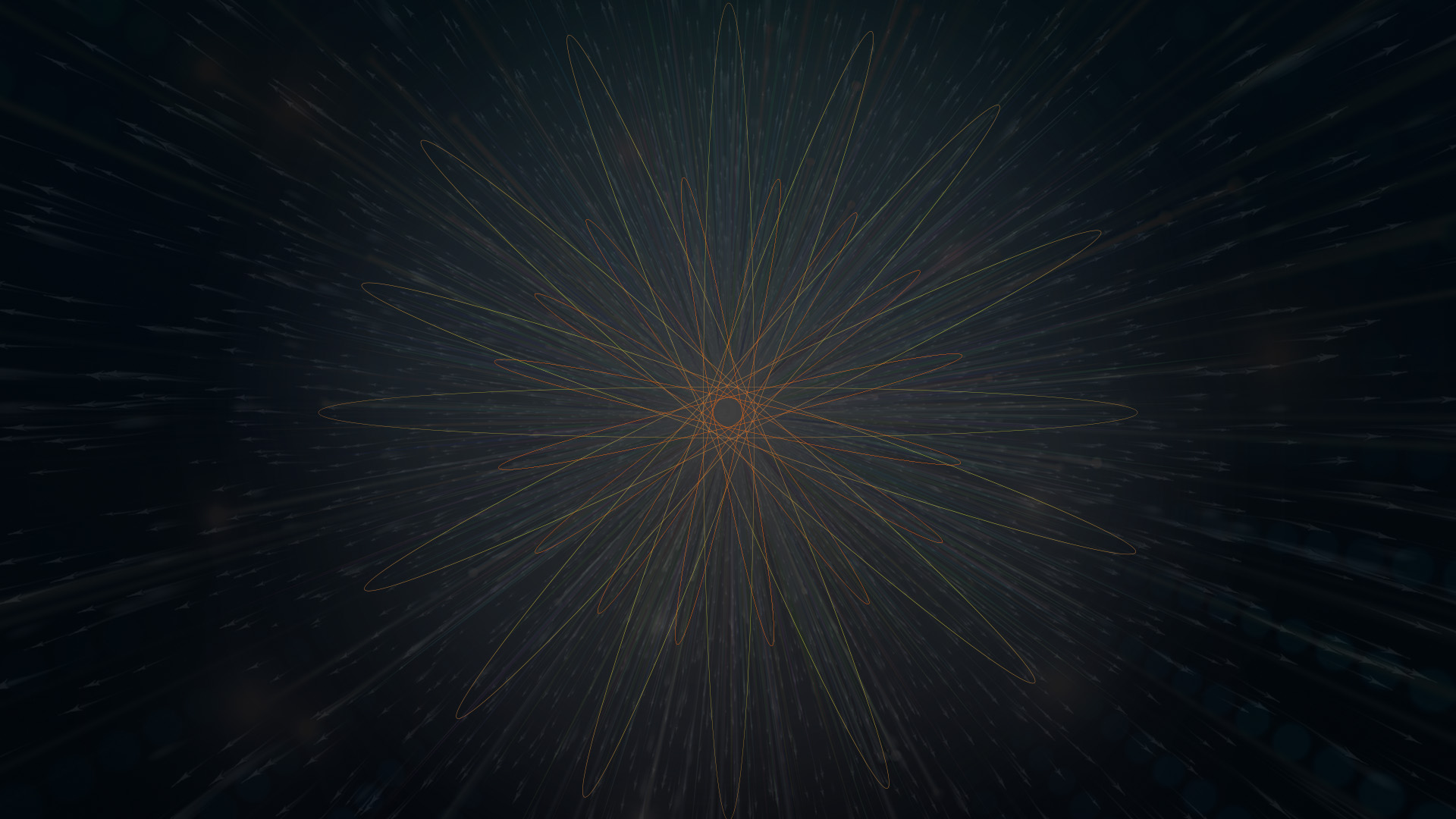 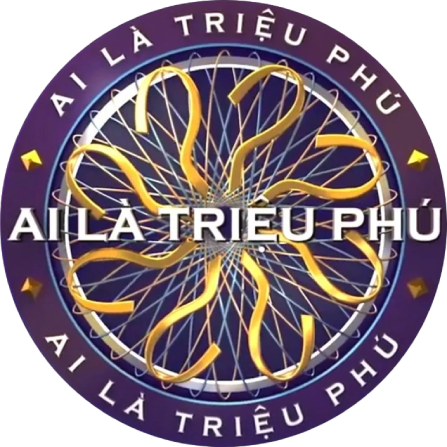 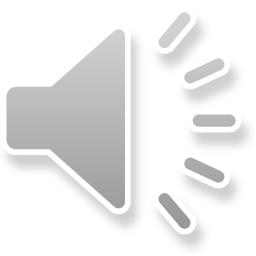 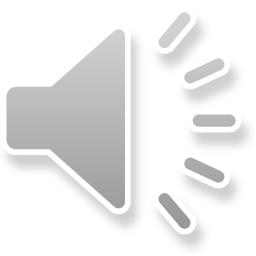 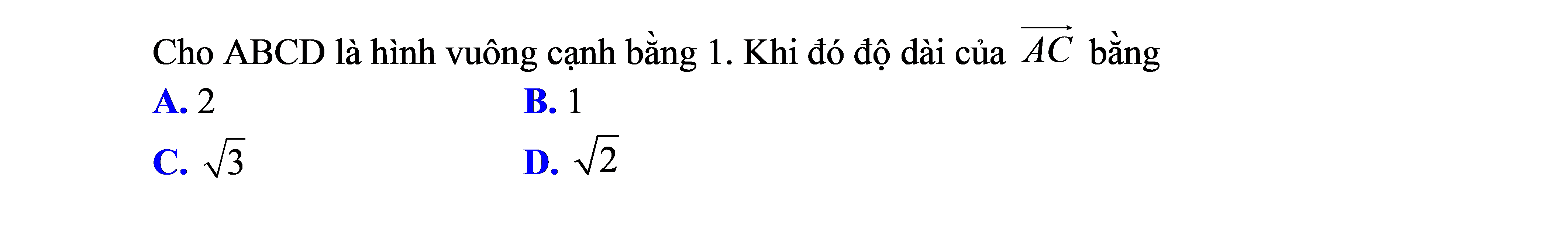 $ 500
B
A
C
D
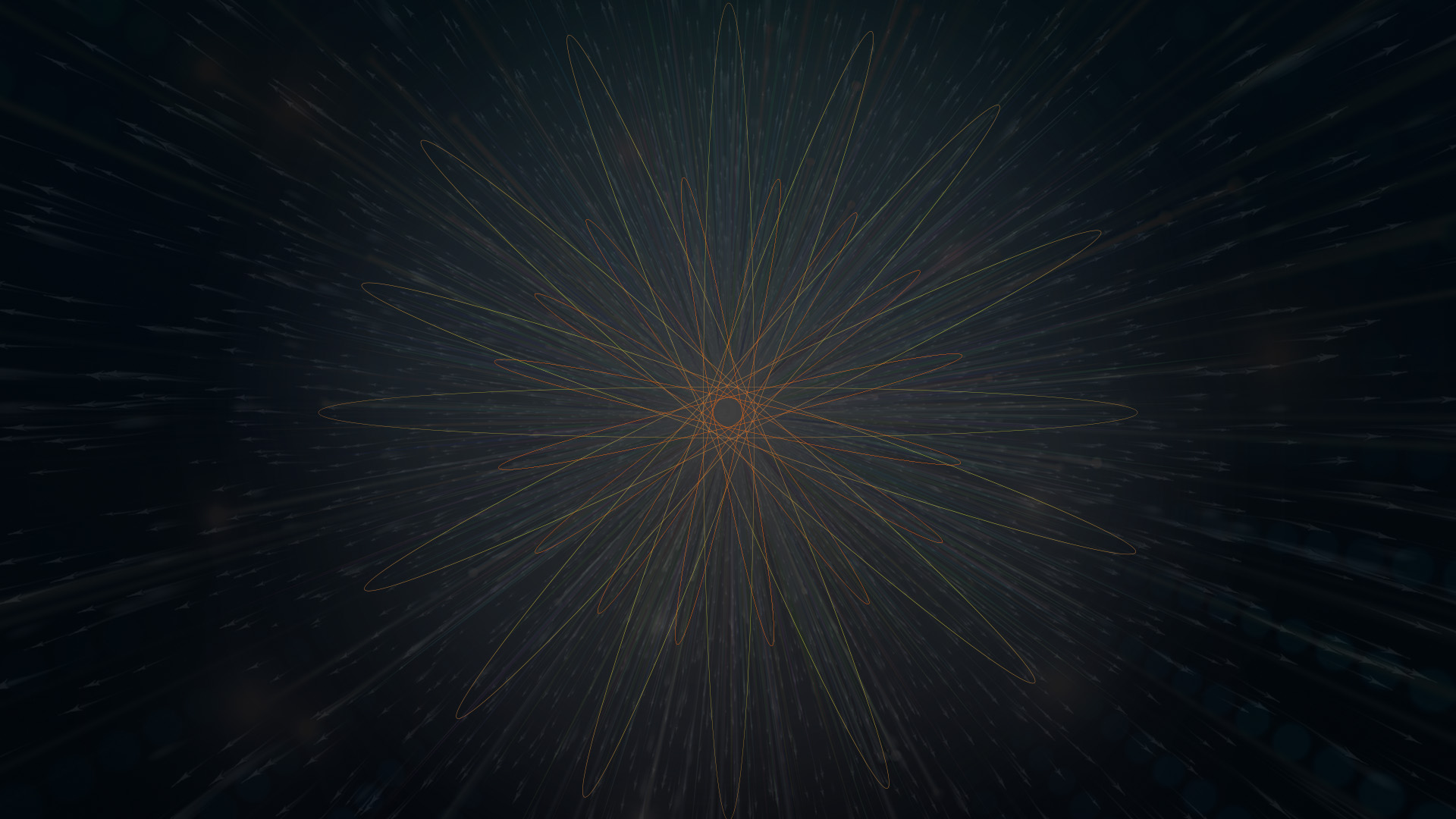 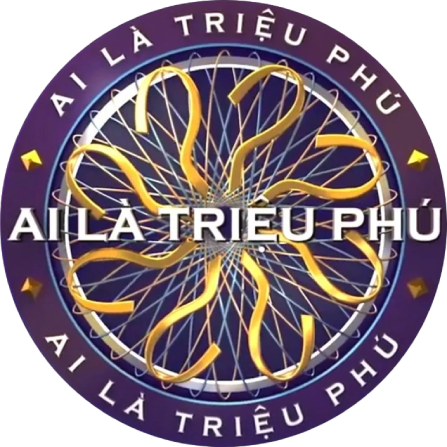 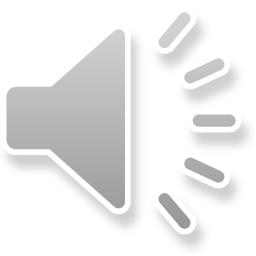 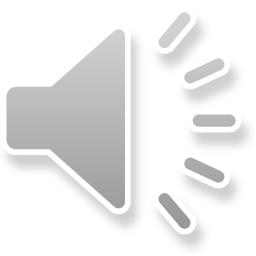 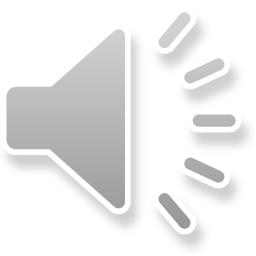 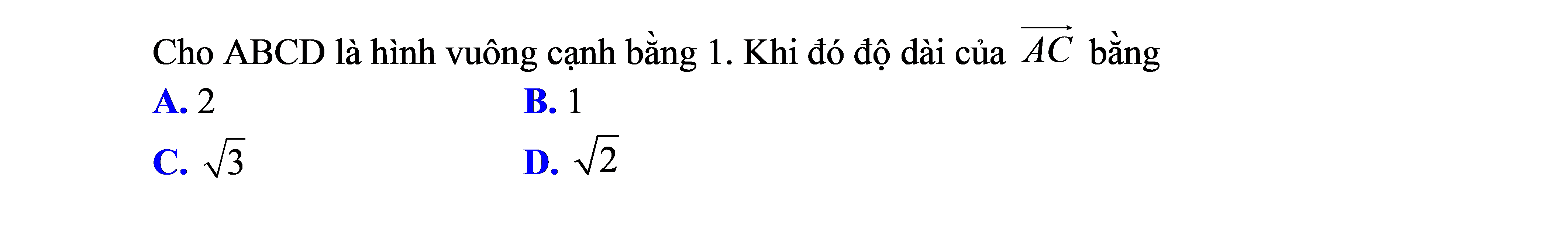 $ 500
B
B
A
A
C
D
C
D
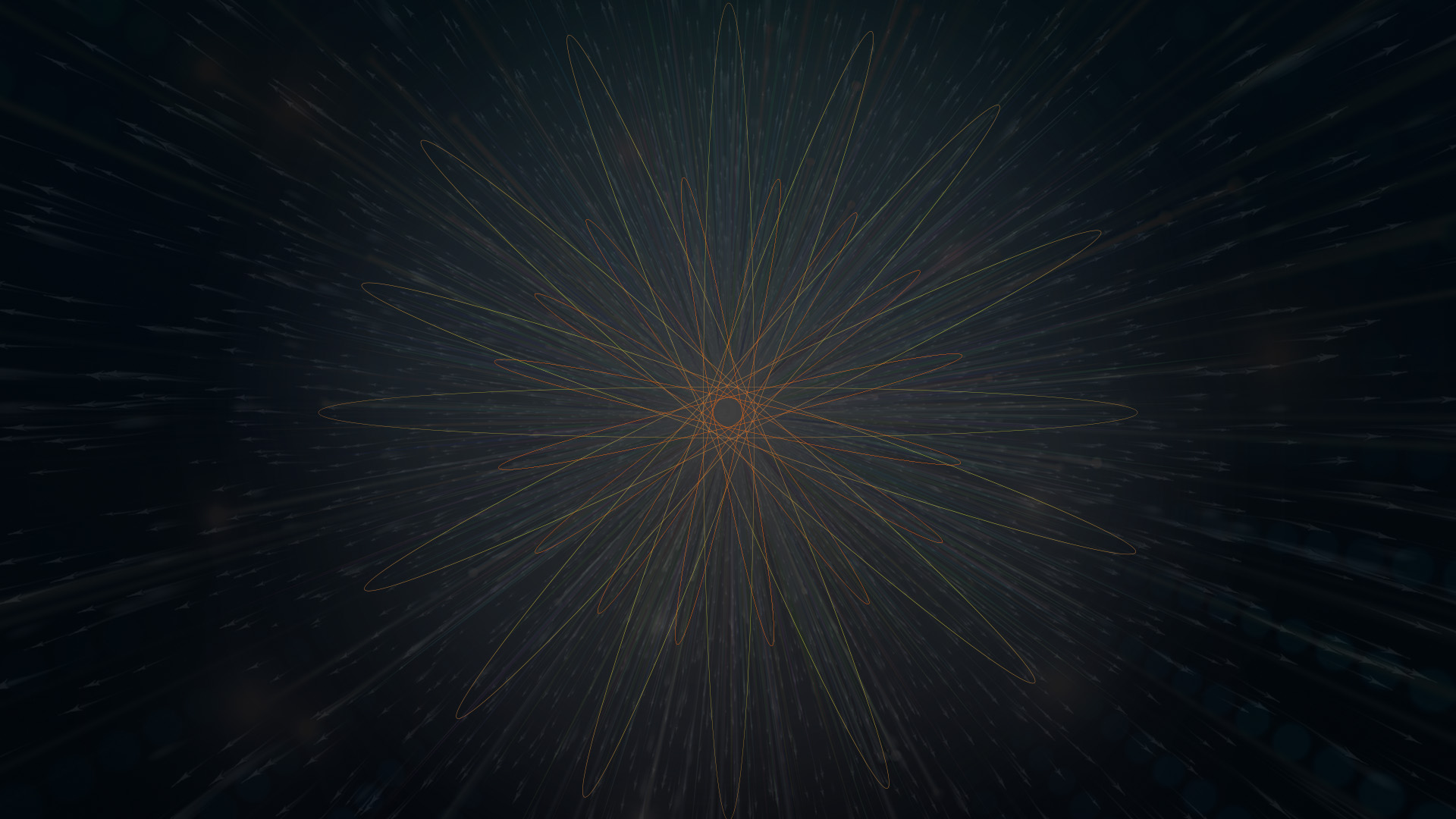 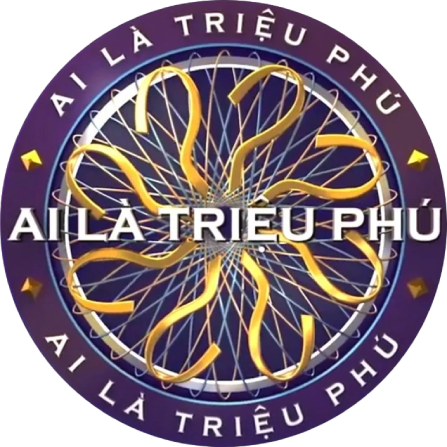 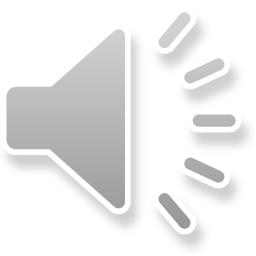 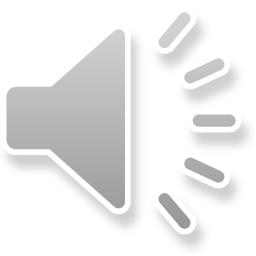 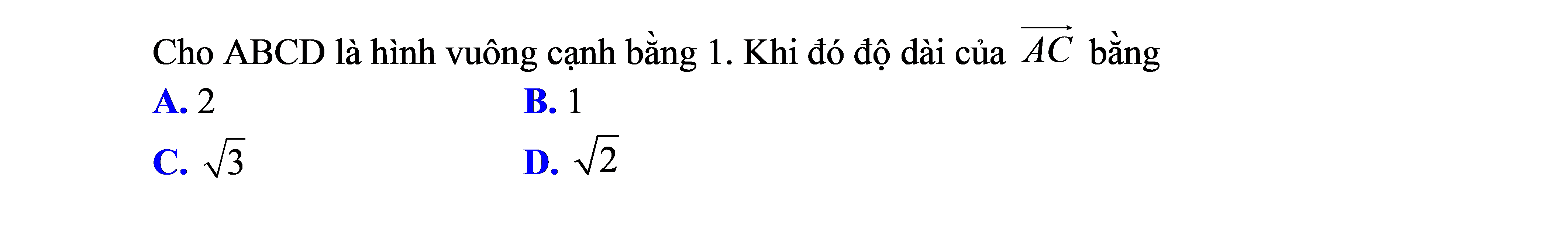 $ 500
B
A
C
D
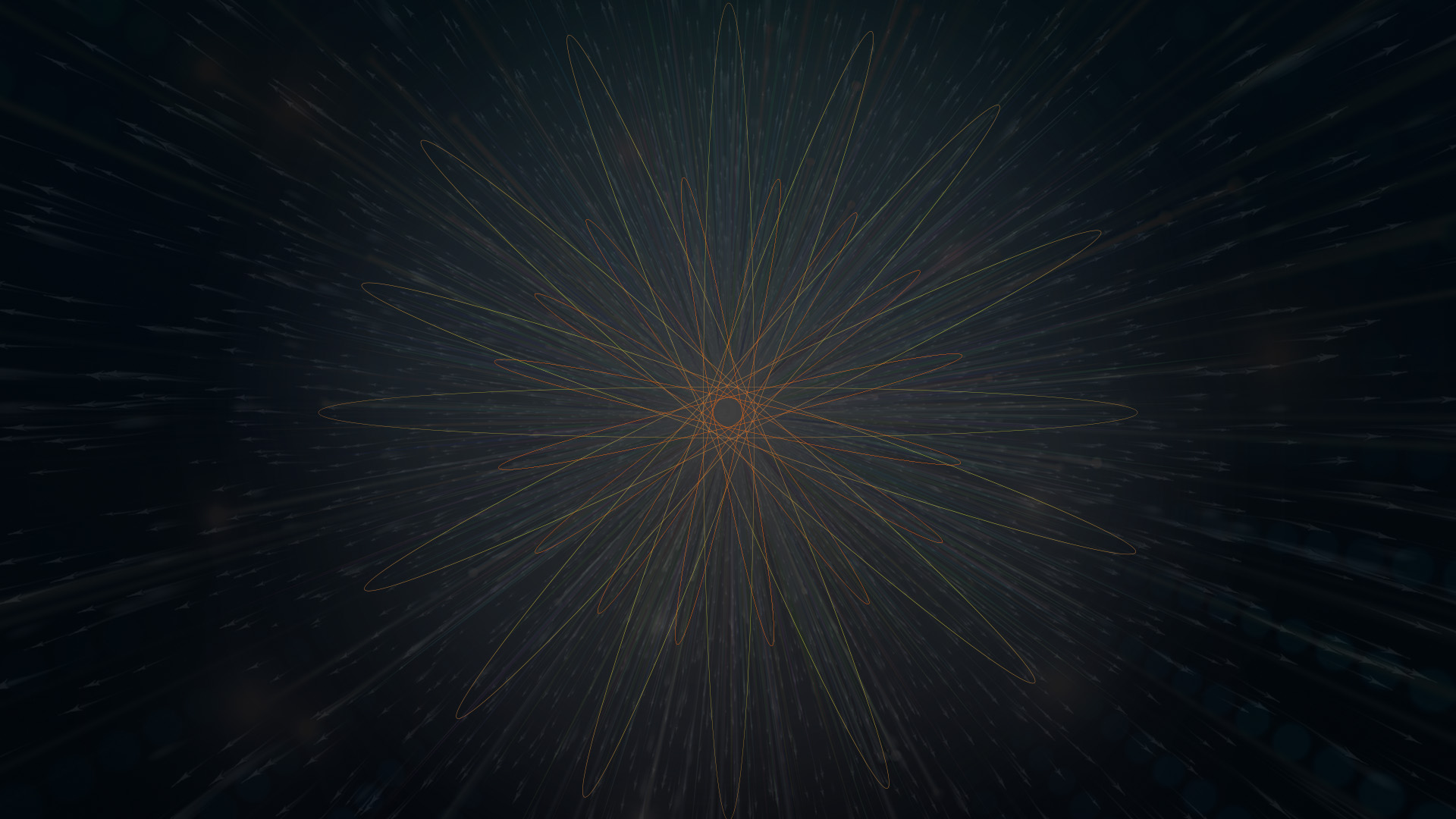 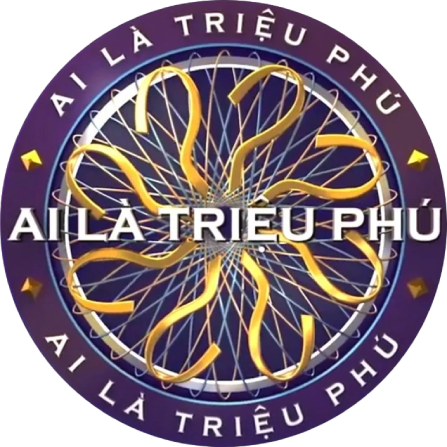 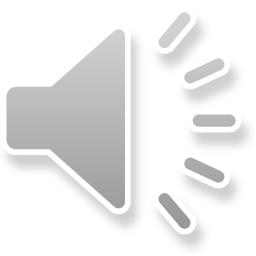 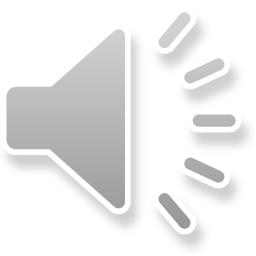 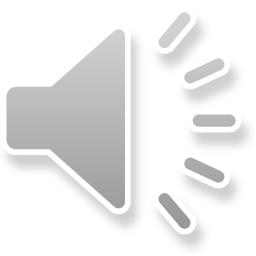 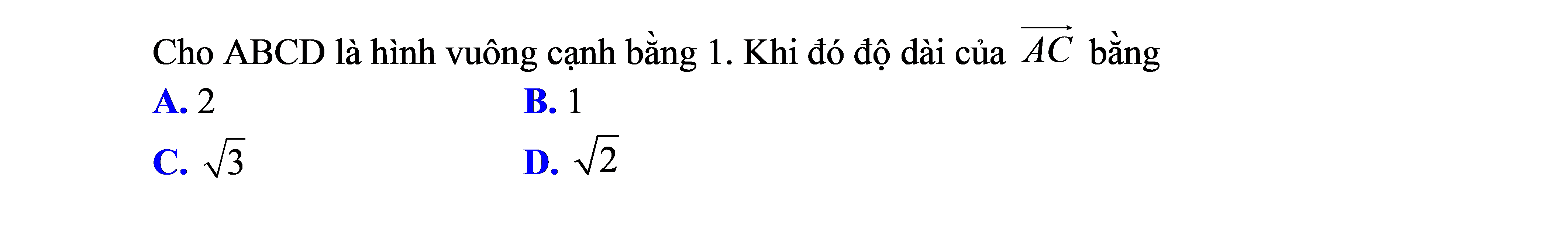 $ 500
B
B
A
A
C
D
C
D
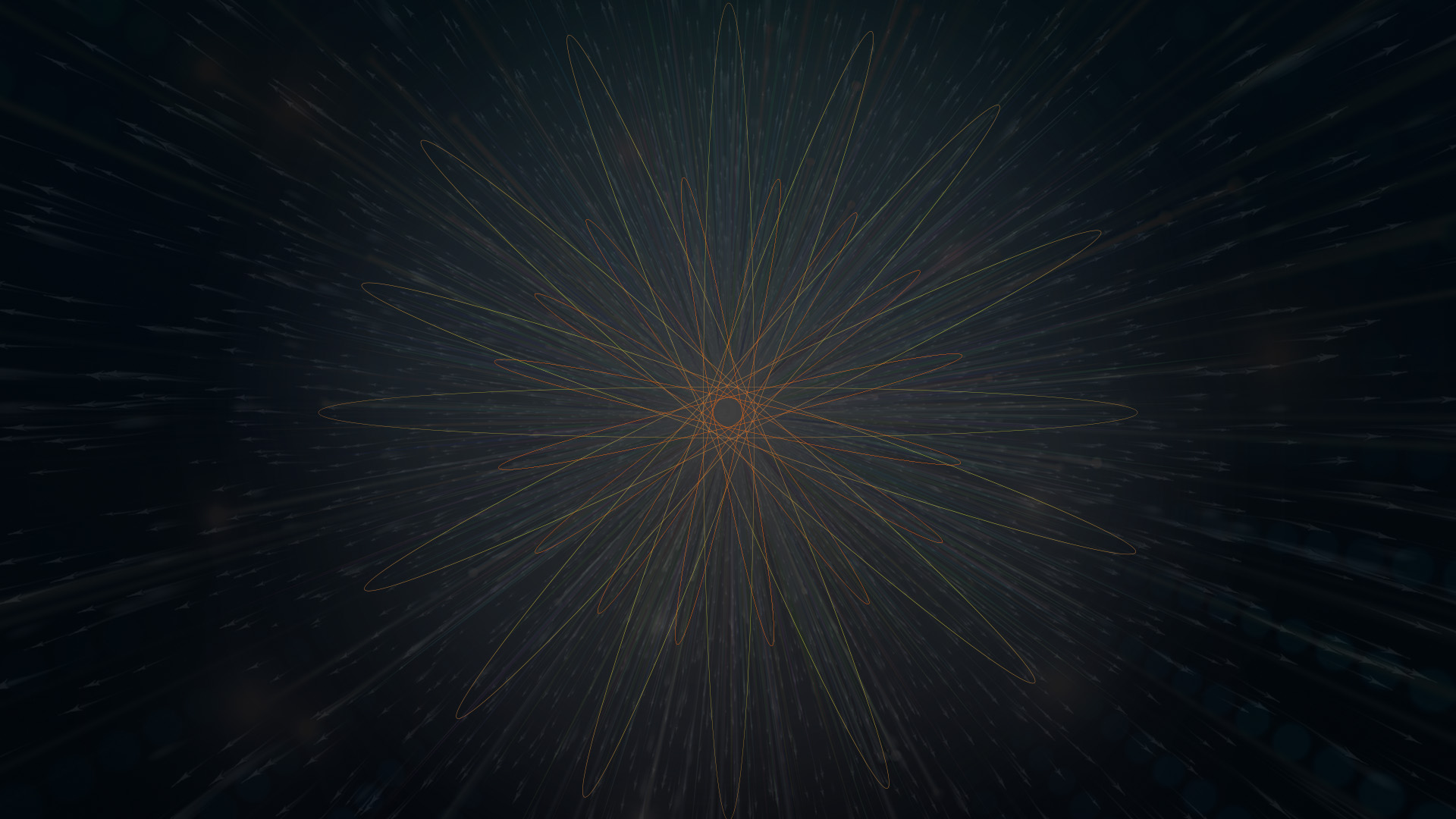 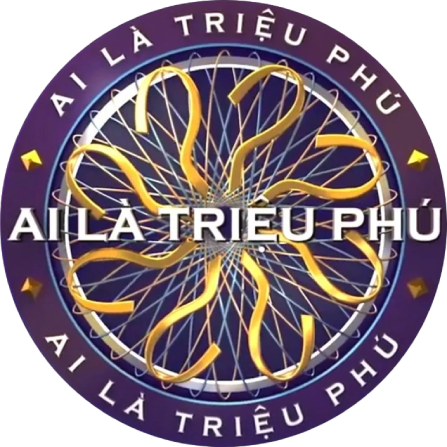 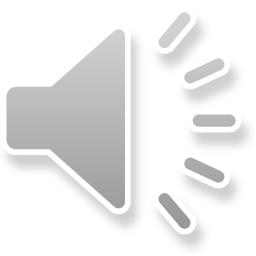 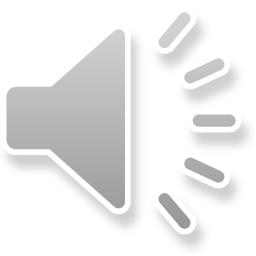 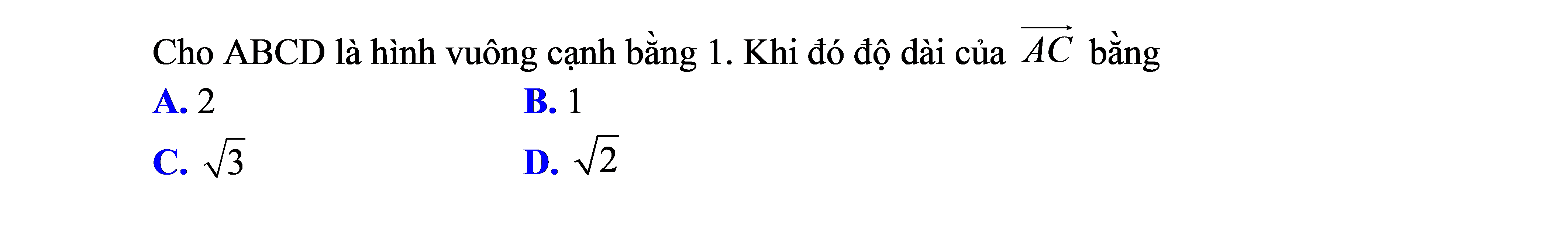 $ 500
B
A
C
D
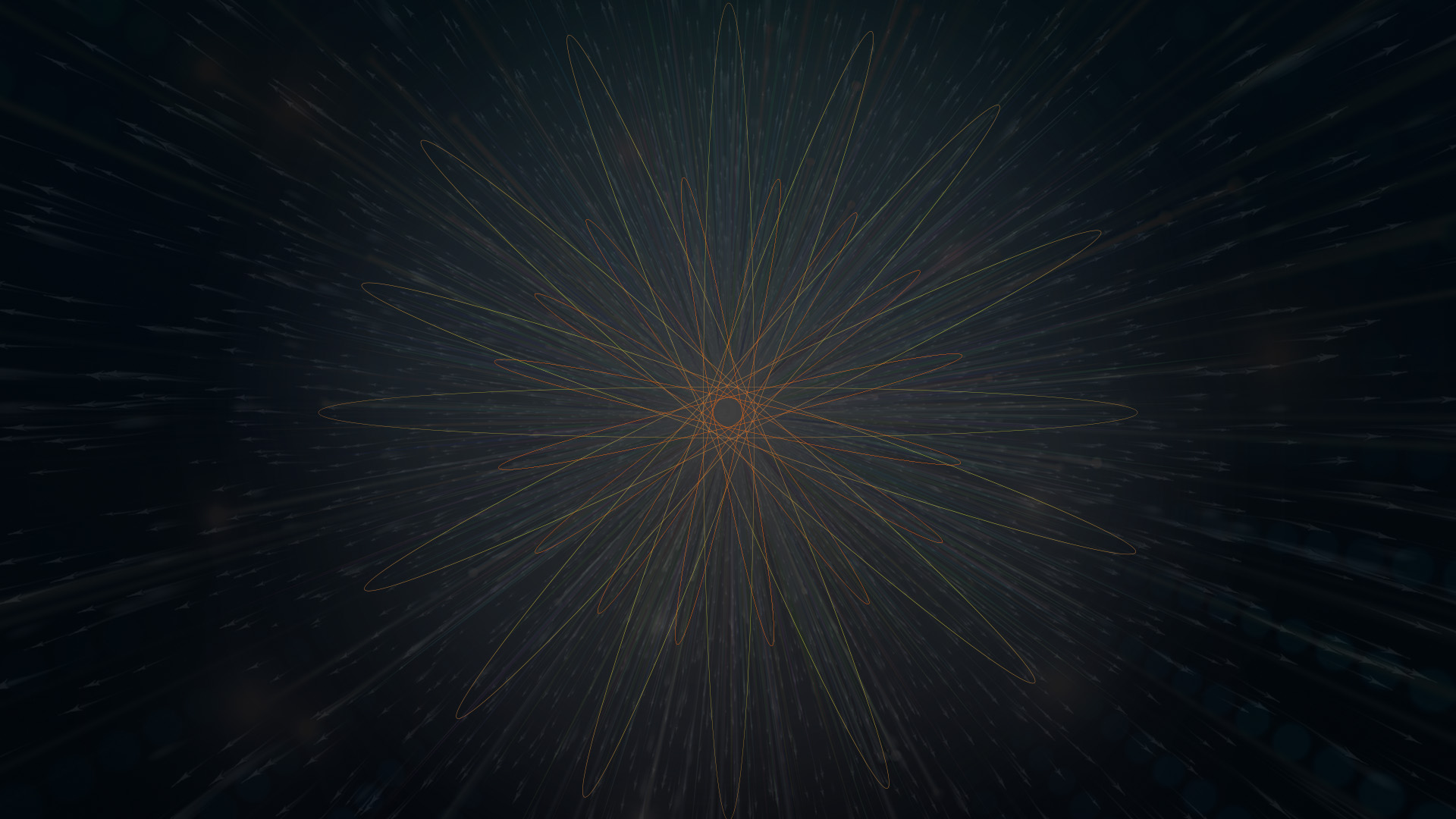 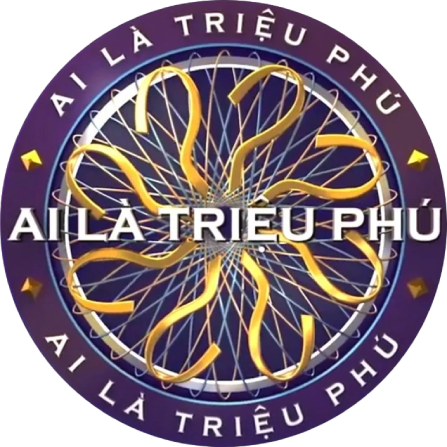 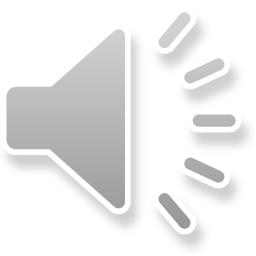 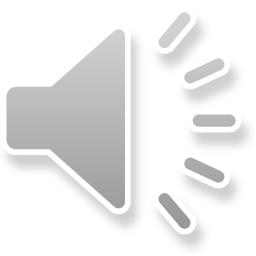 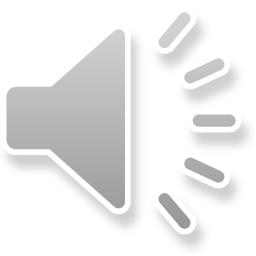 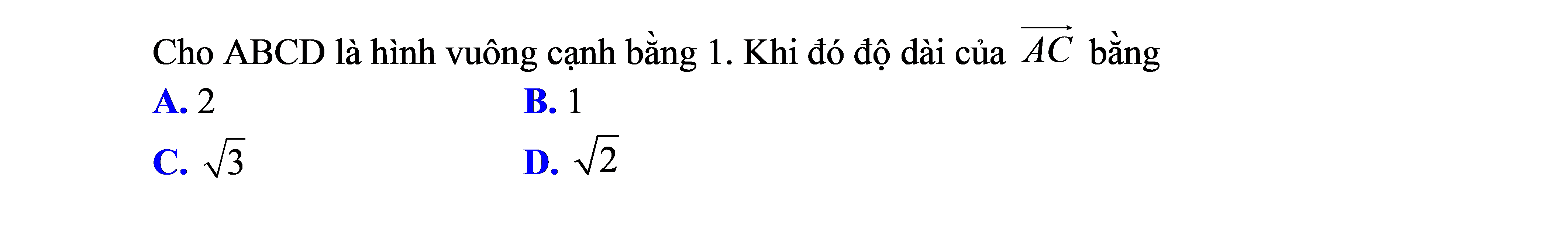 $ 500
B
B
A
A
C
D
C
D
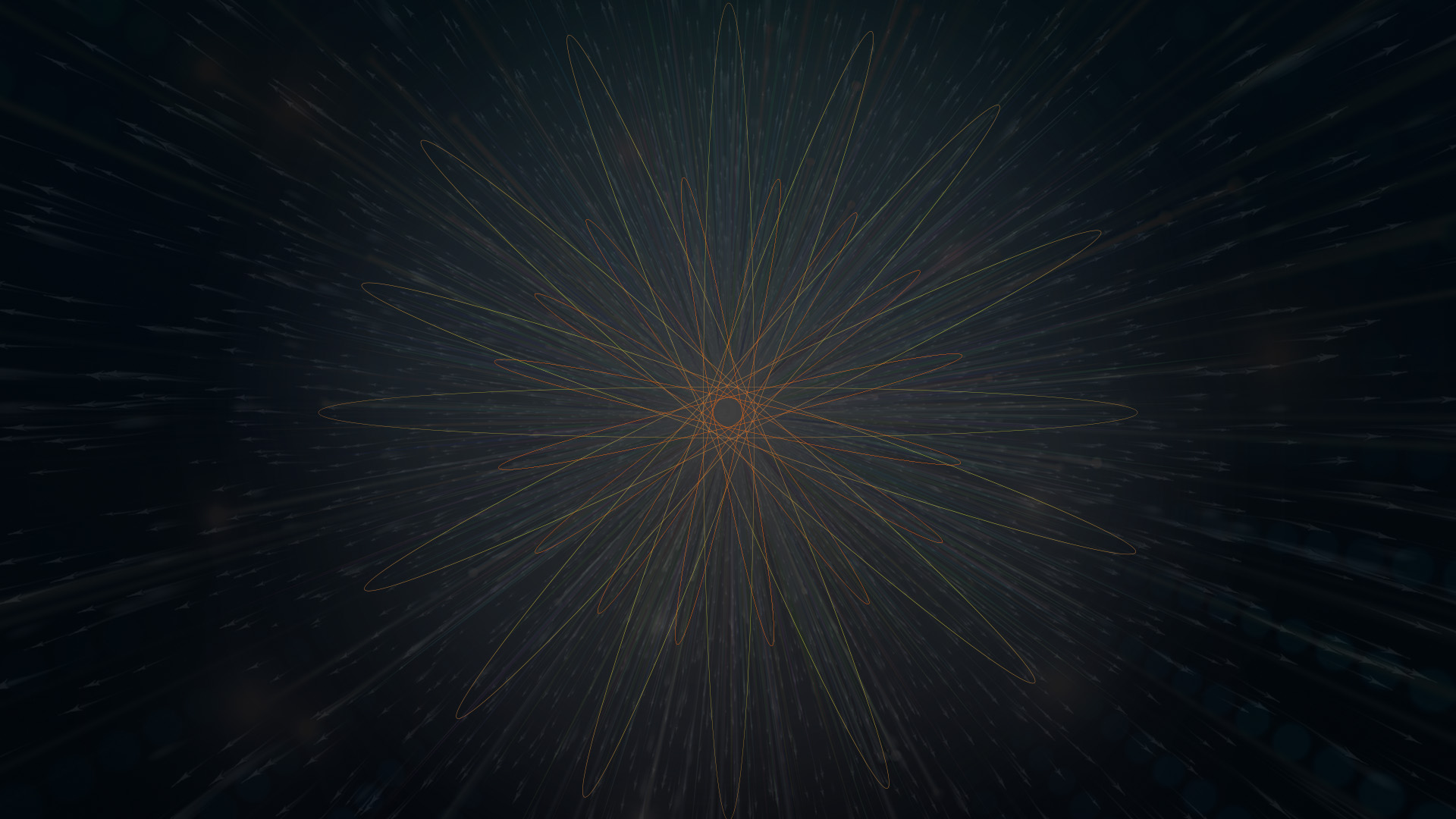 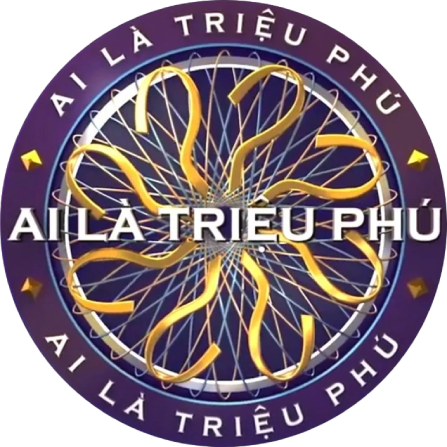 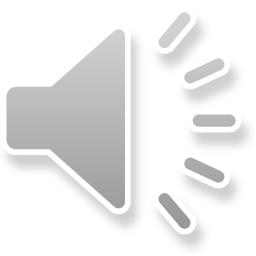 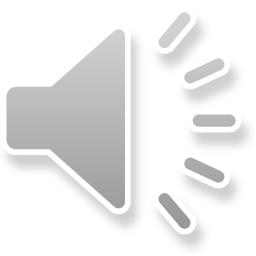 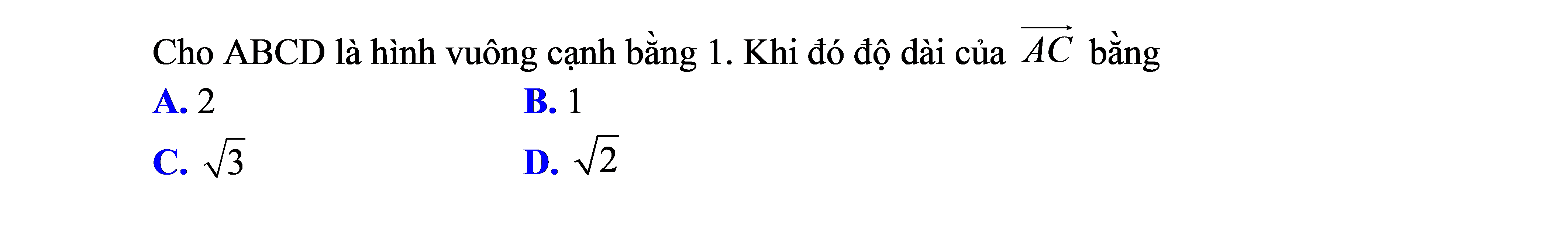 $ 500
B
A
C
D
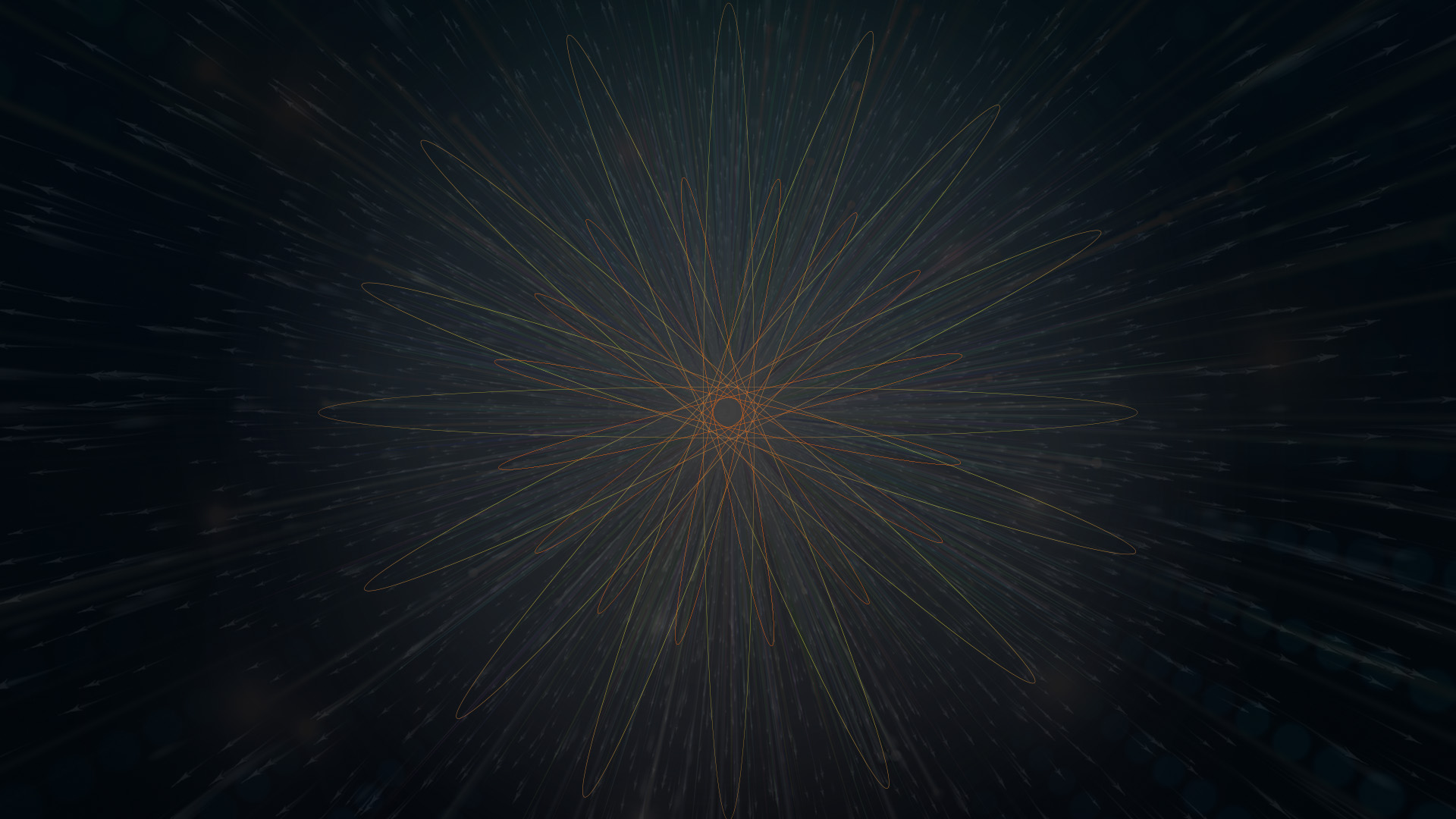 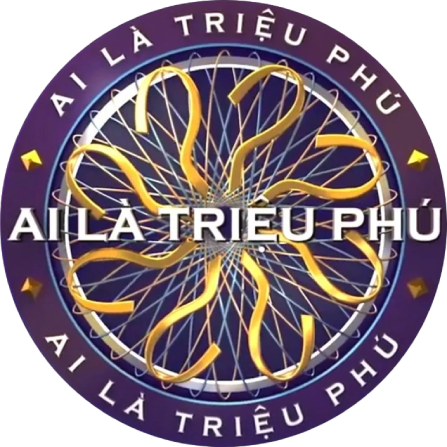 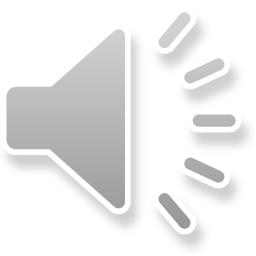 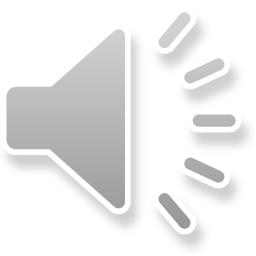 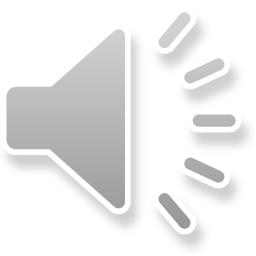 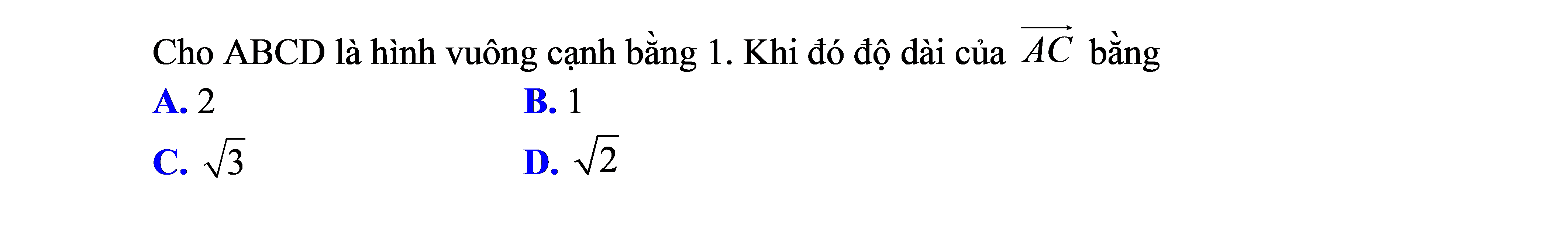 $ 500
B
B
A
A
C
D
C
D
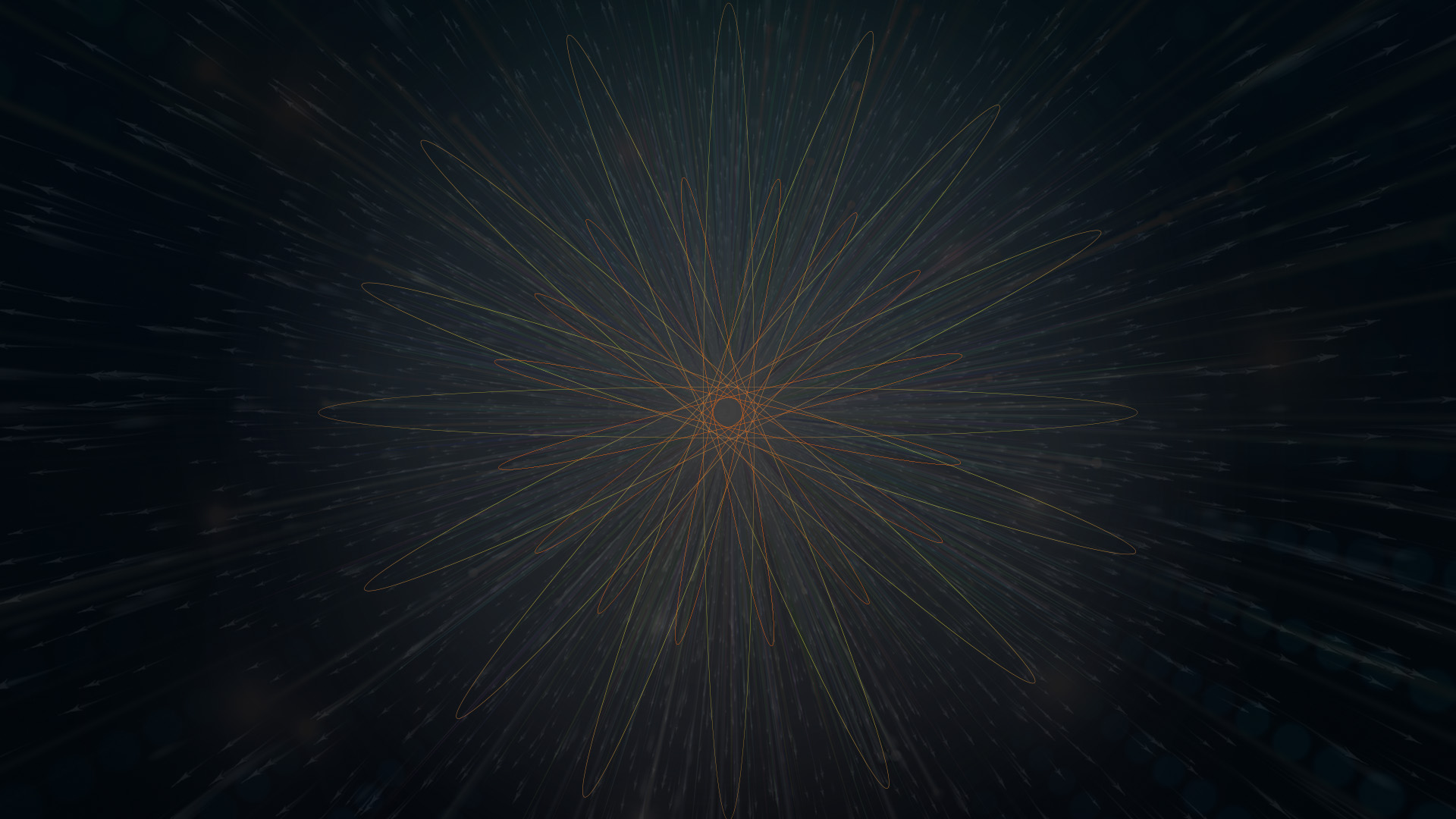 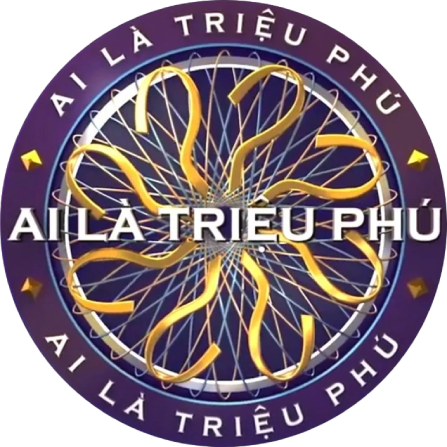 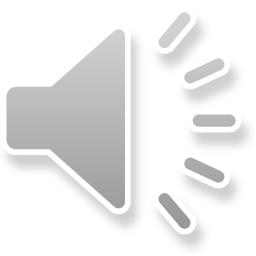 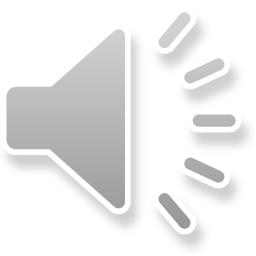 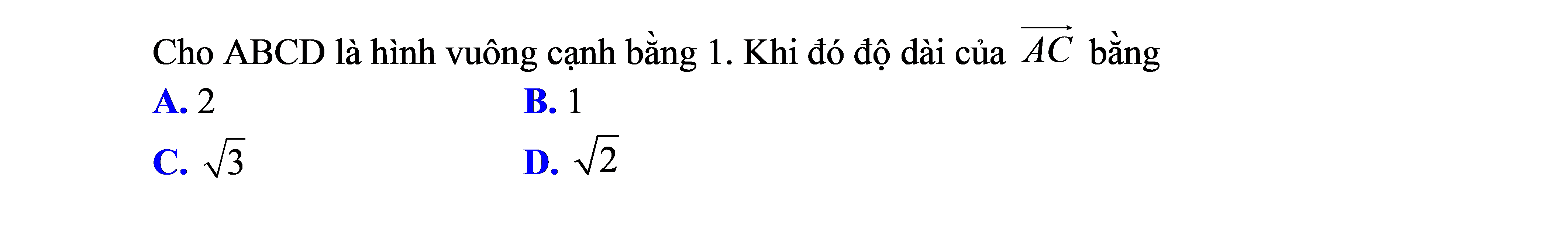 $ 500
B
A
C
D
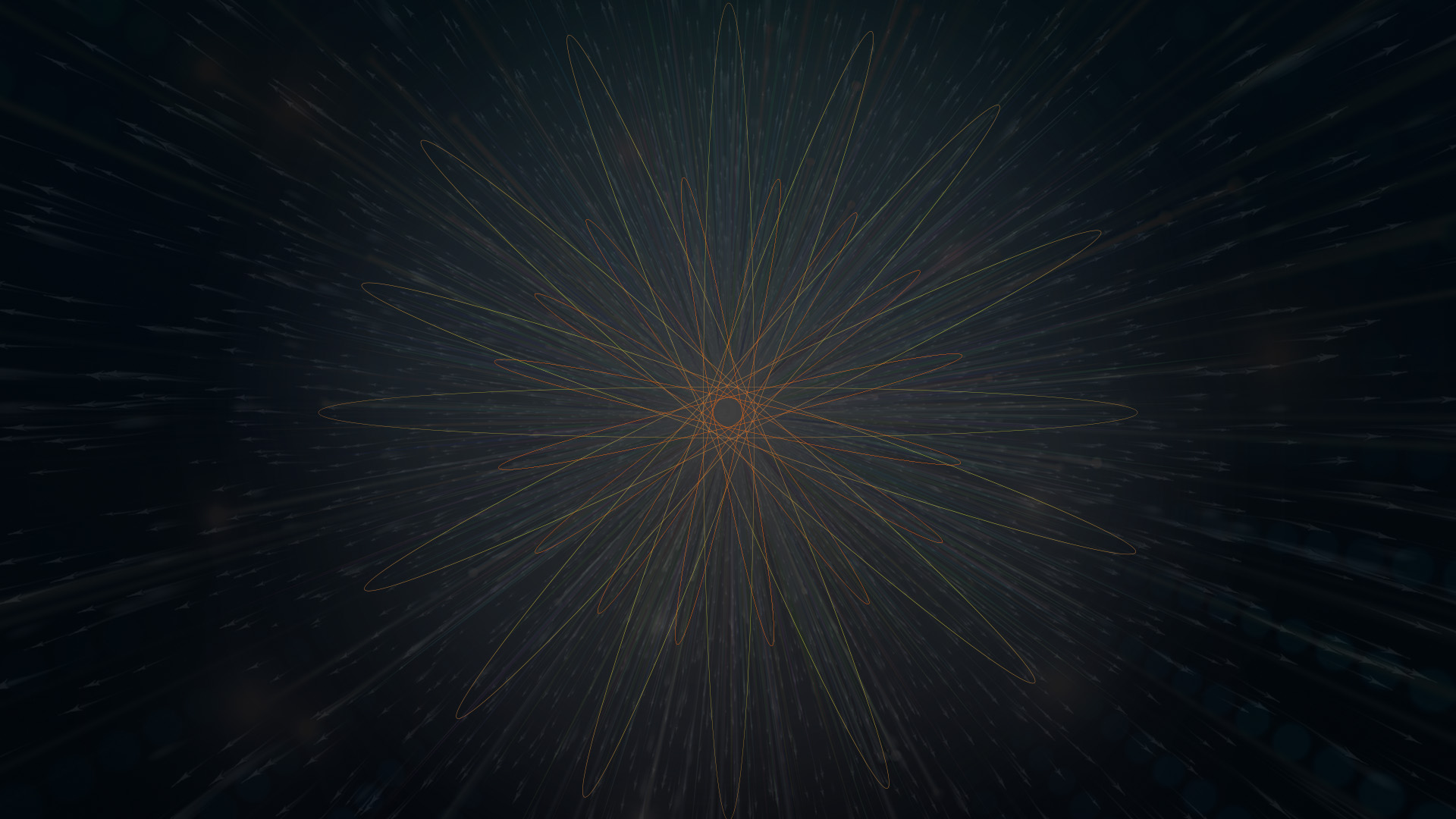 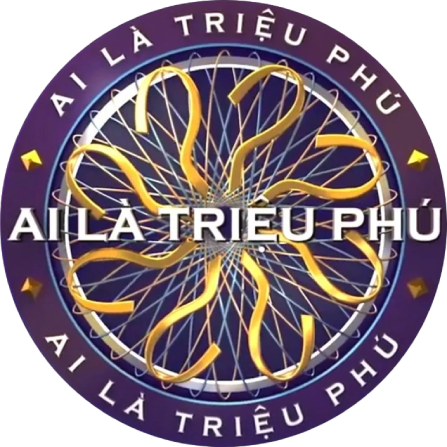 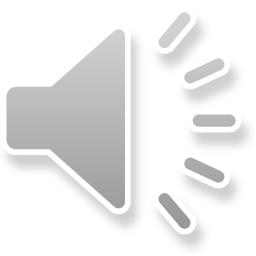 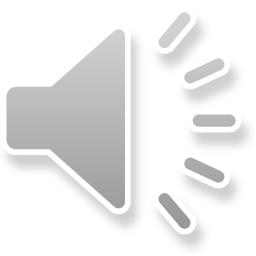 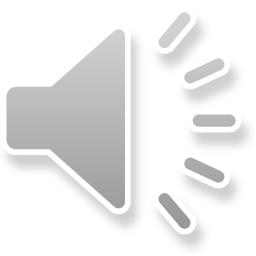 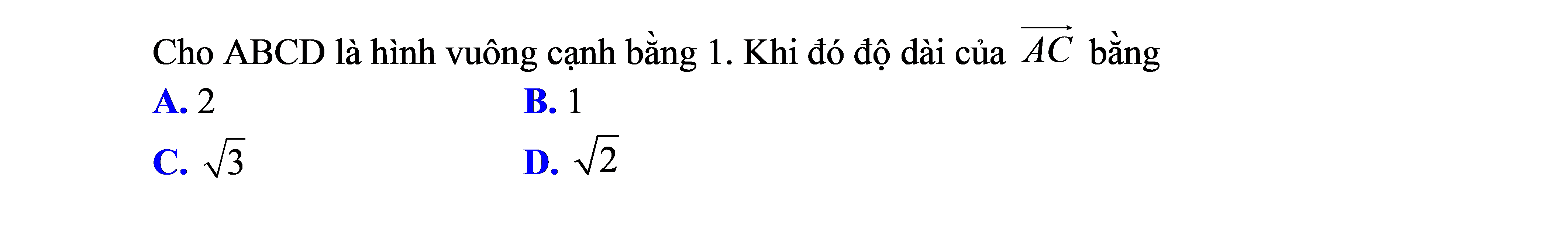 $ 500
B
B
A
A
C
D
C
D
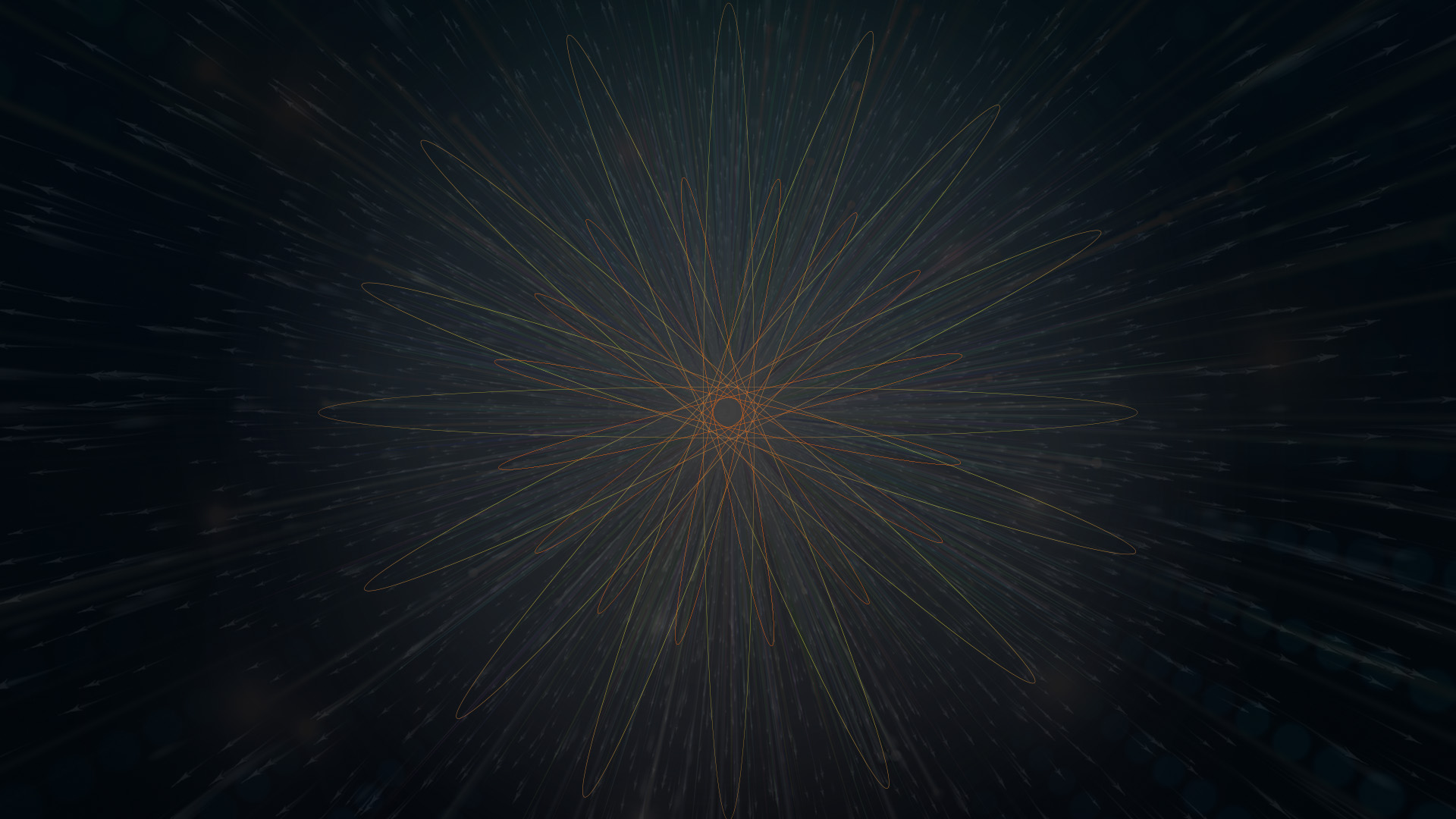 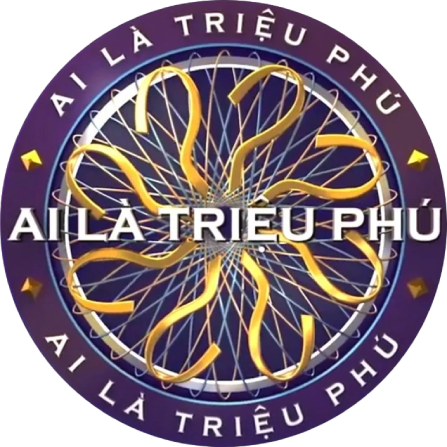 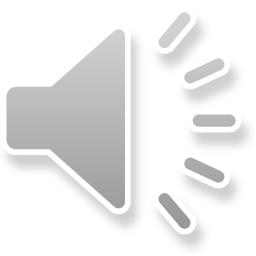 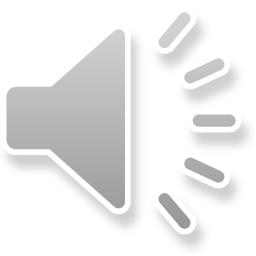 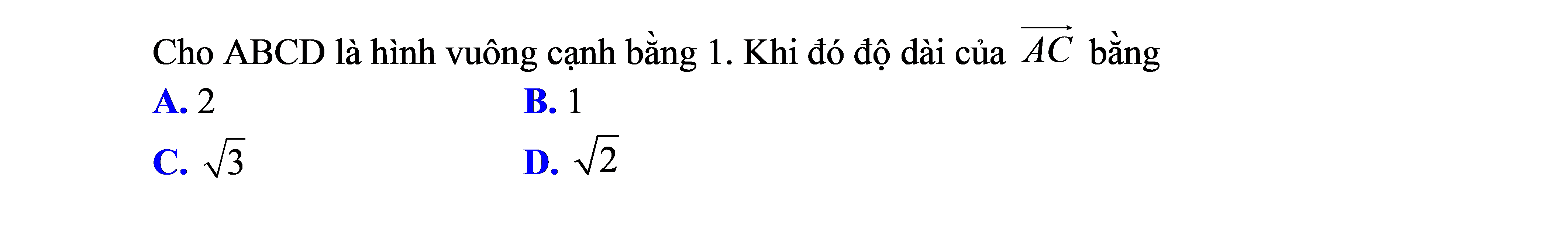 $ 500
B
A
C
D
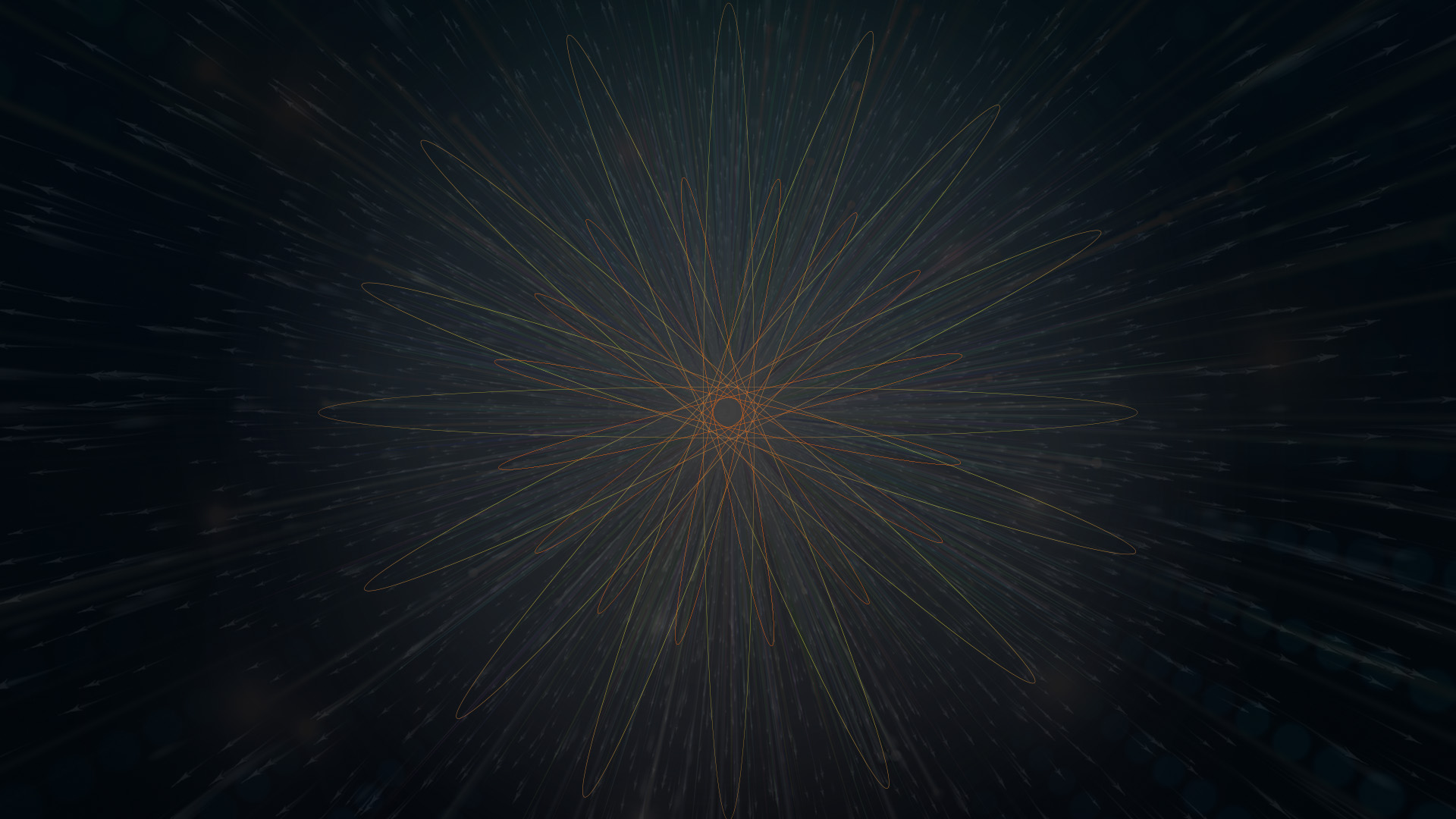 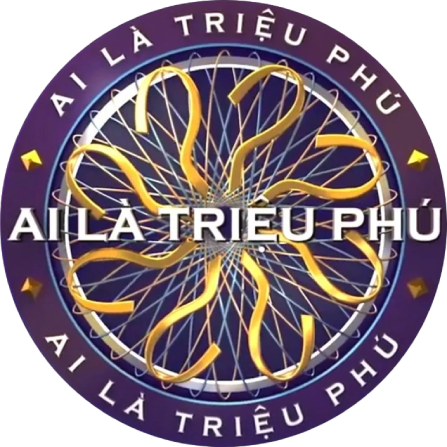 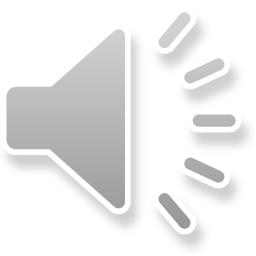 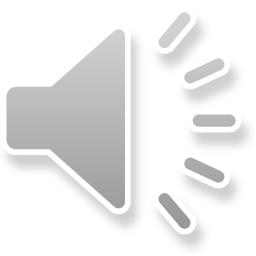 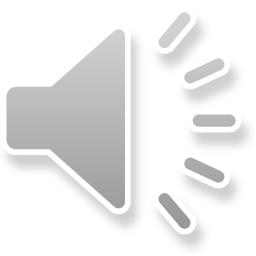 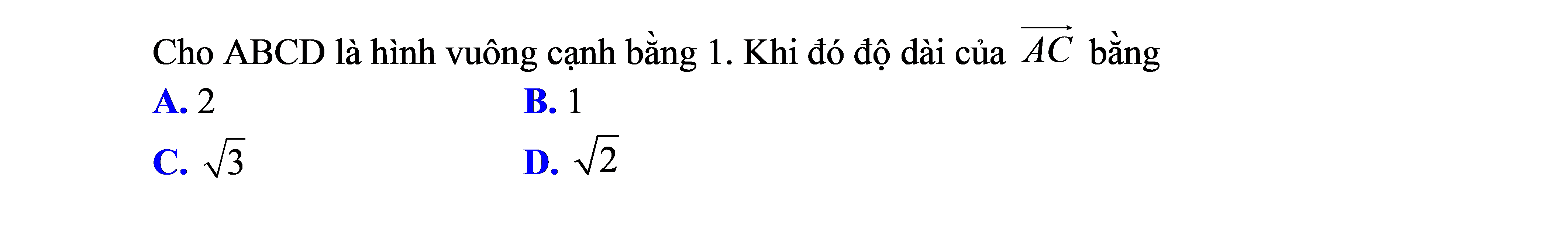 $ 500
B
B
A
A
C
D
C
D
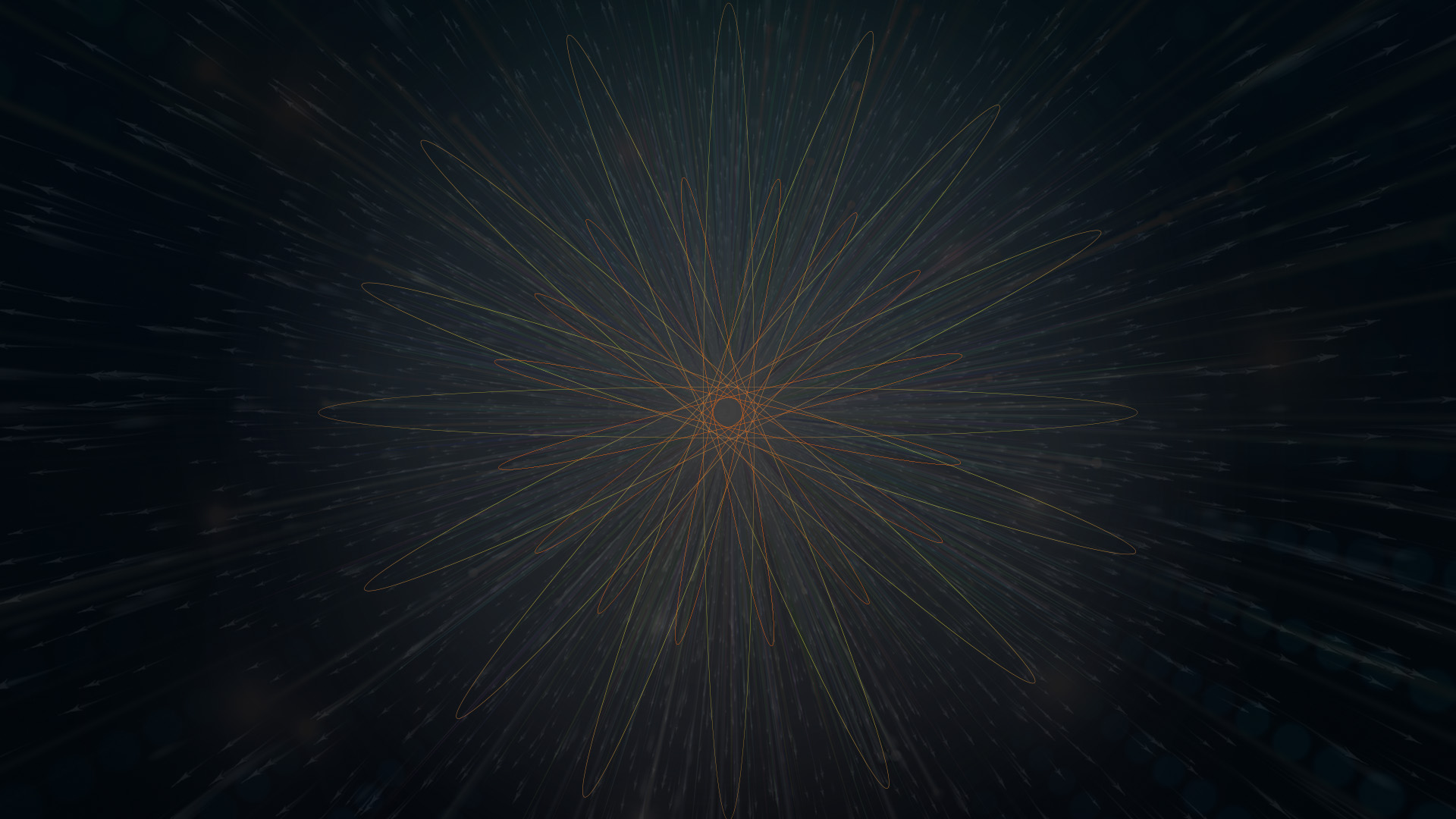 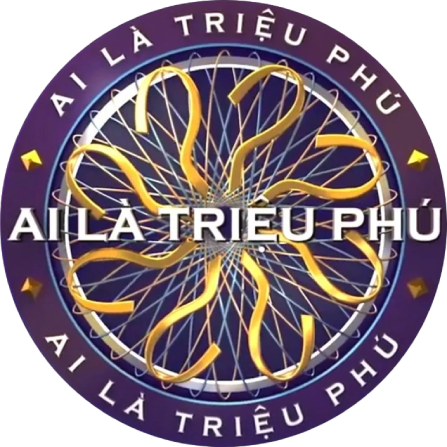 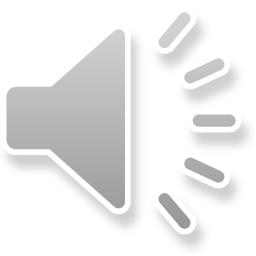 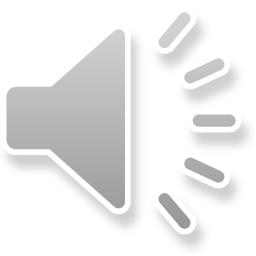 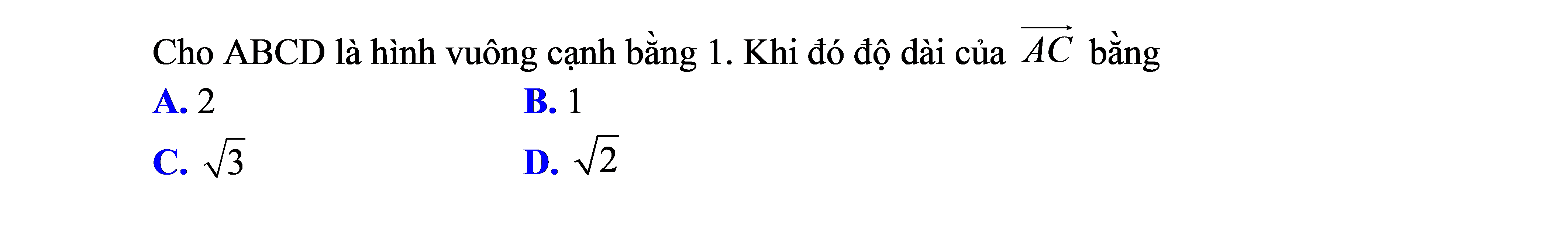 $ 500
B
A
C
D
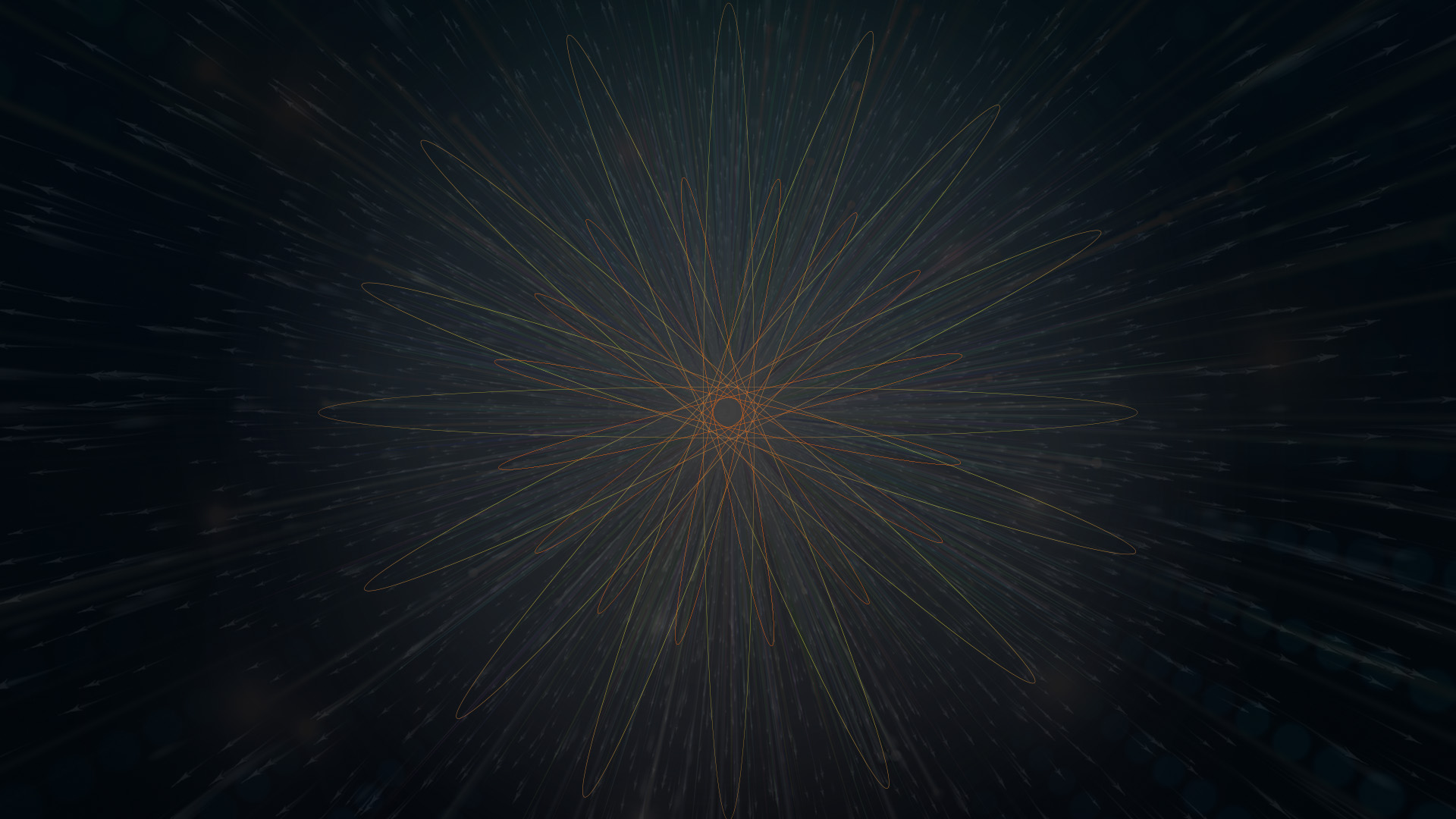 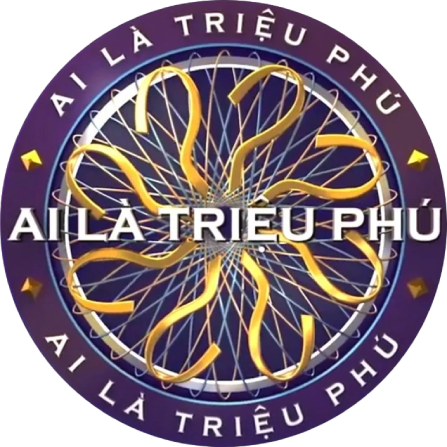 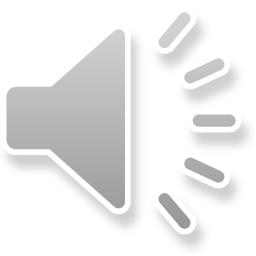 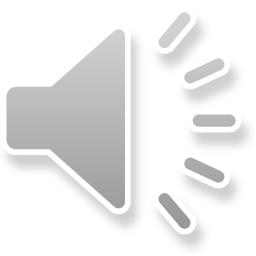 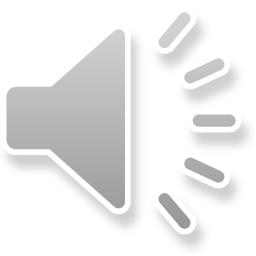 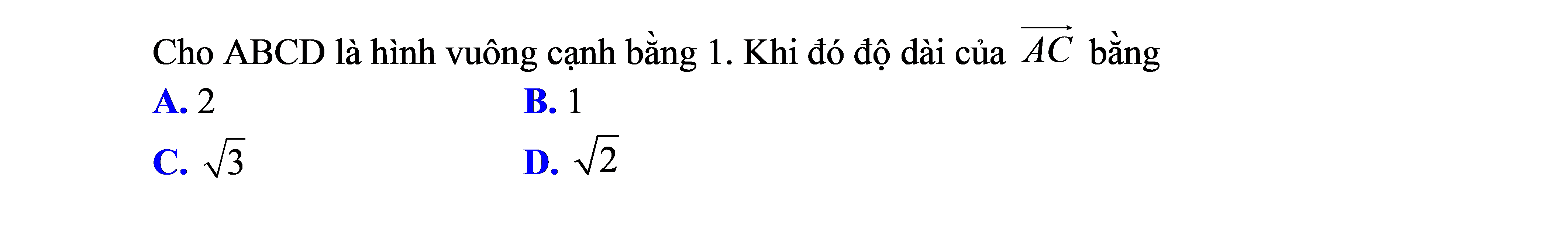 $ 500
B
B
A
A
C
D
C
D
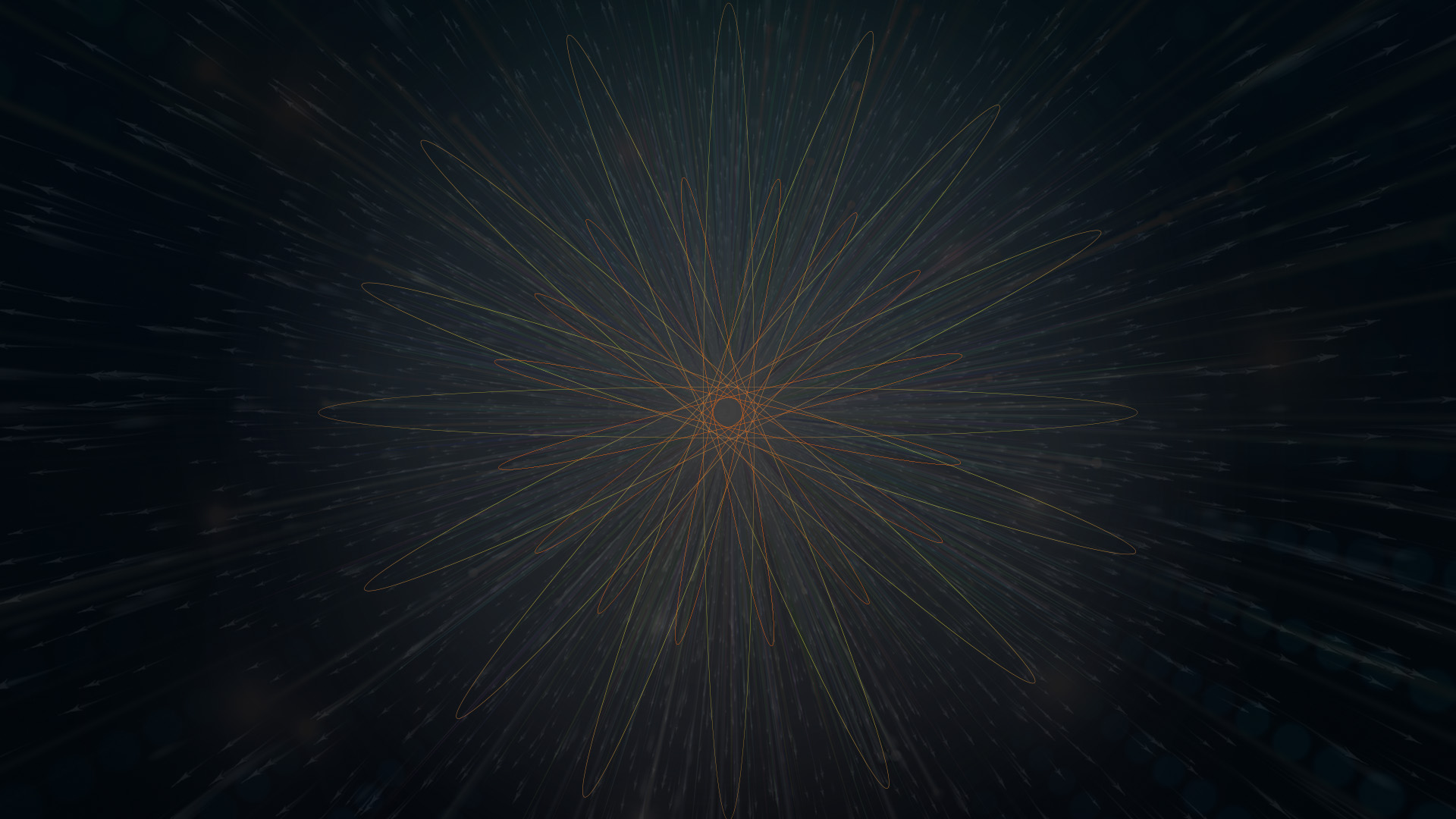 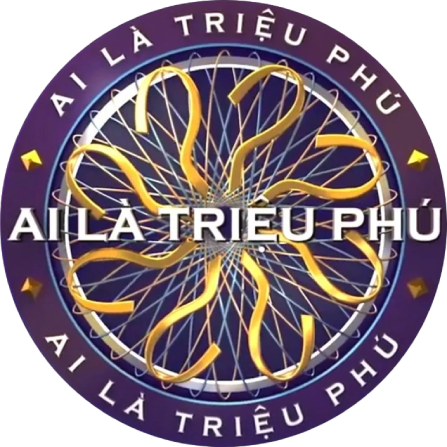 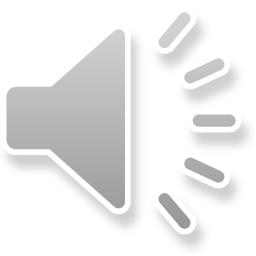 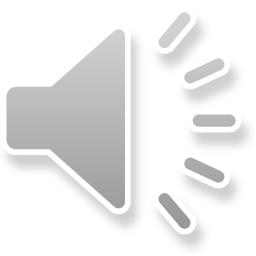 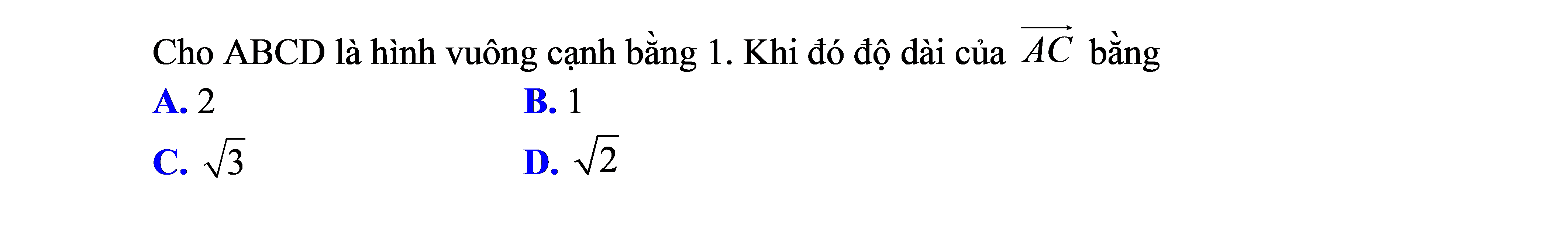 $ 500
B
A
C
D
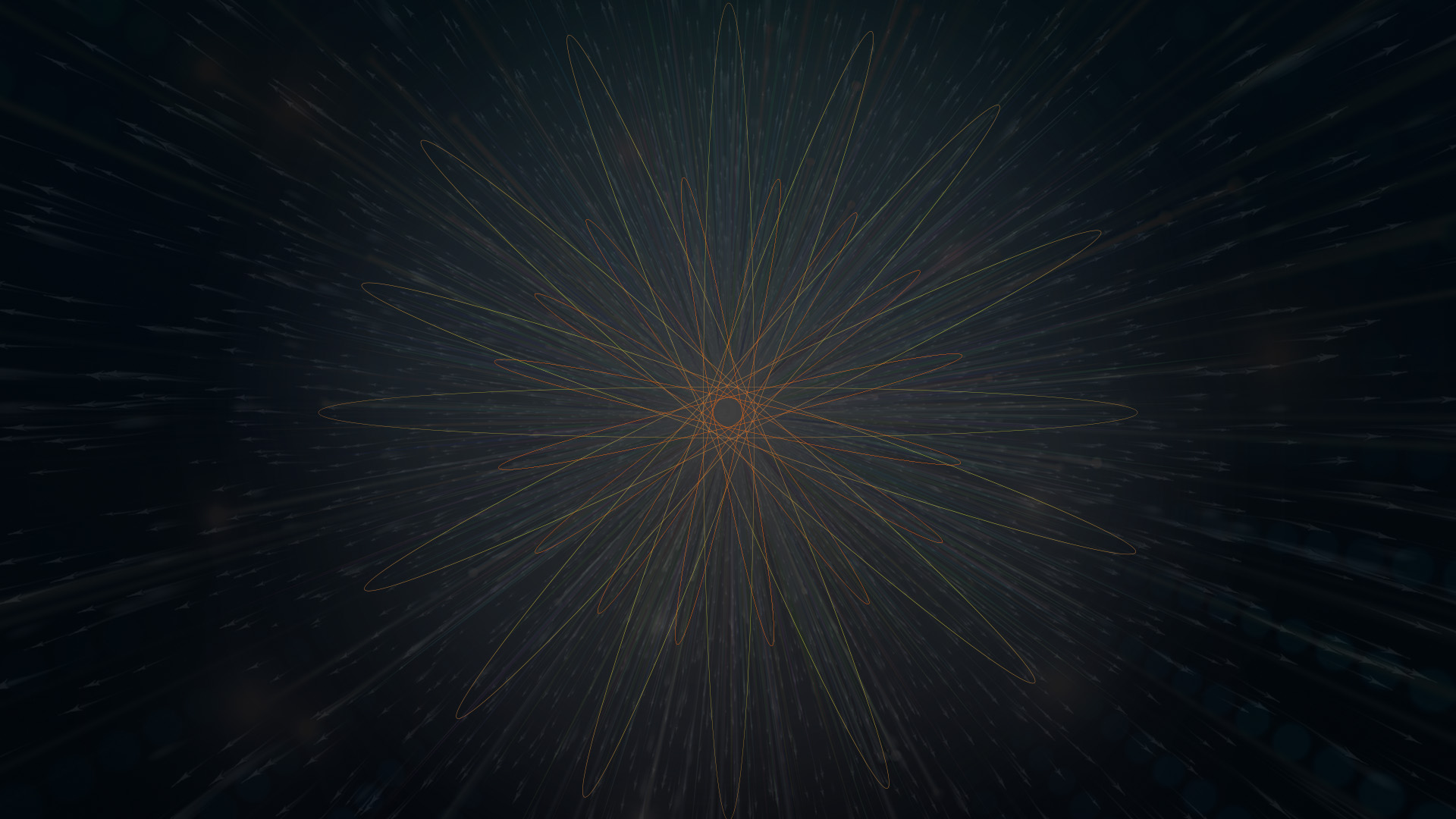 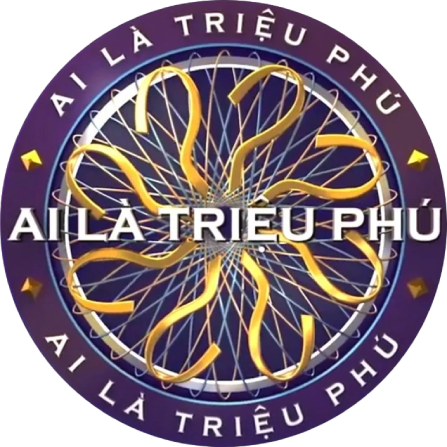 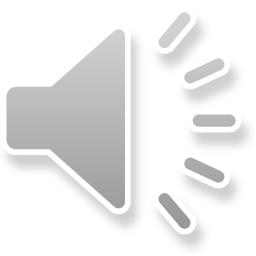 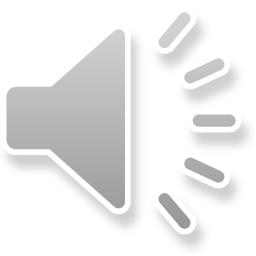 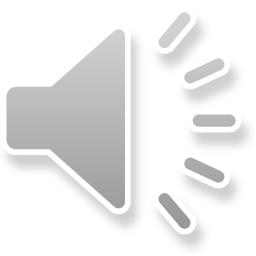 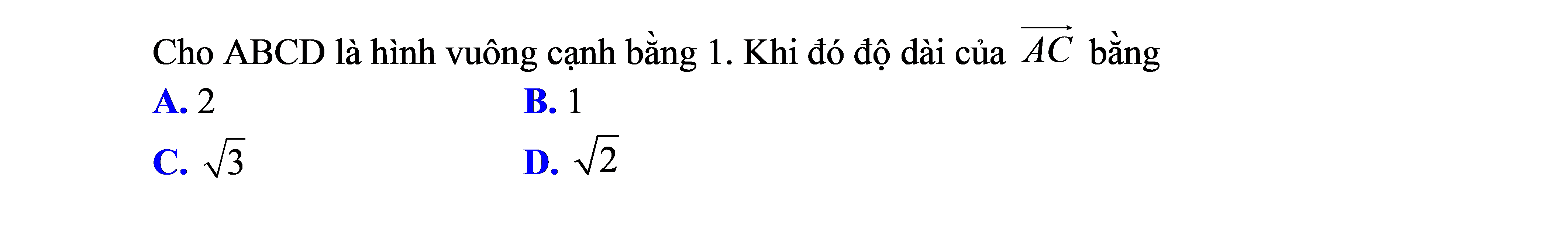 $ 500
B
B
A
A
C
D
C
D
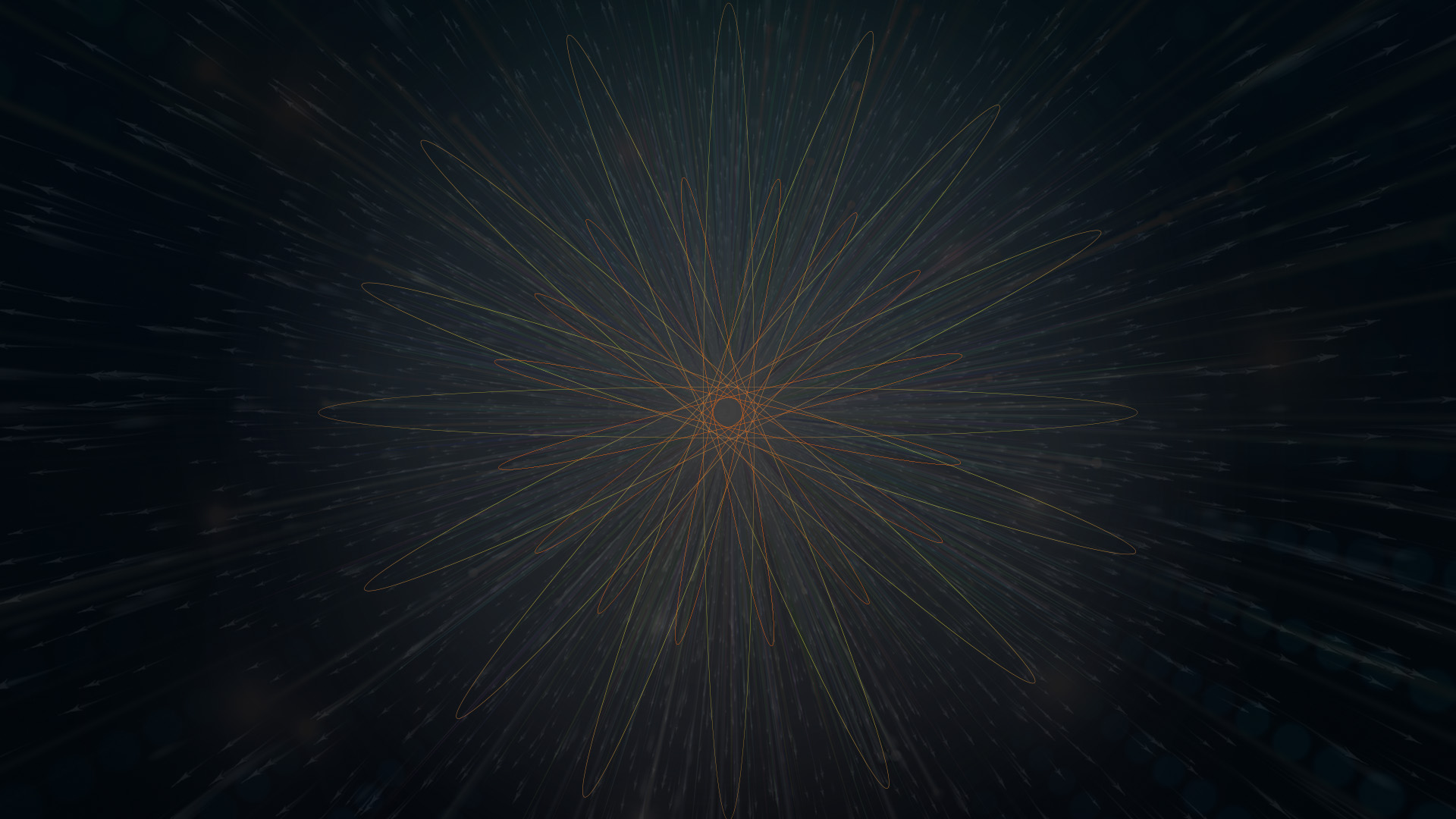 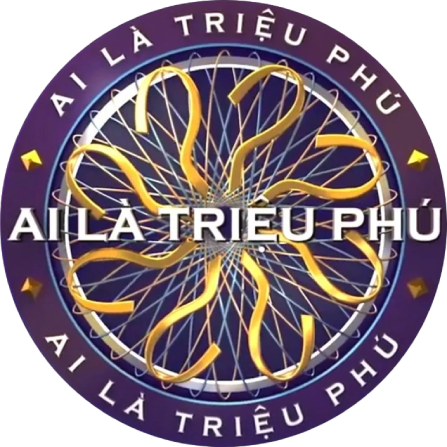 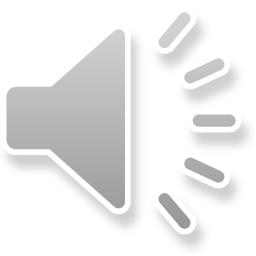 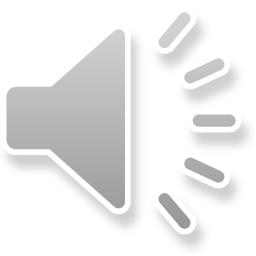 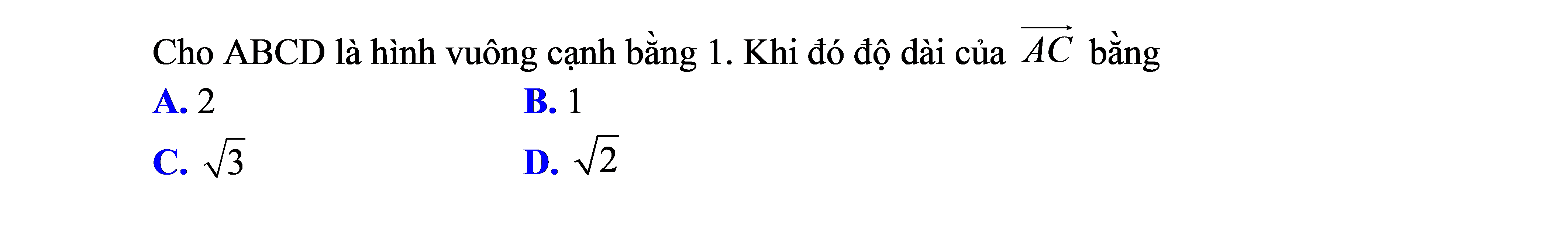 $ 500
B
A
C
D
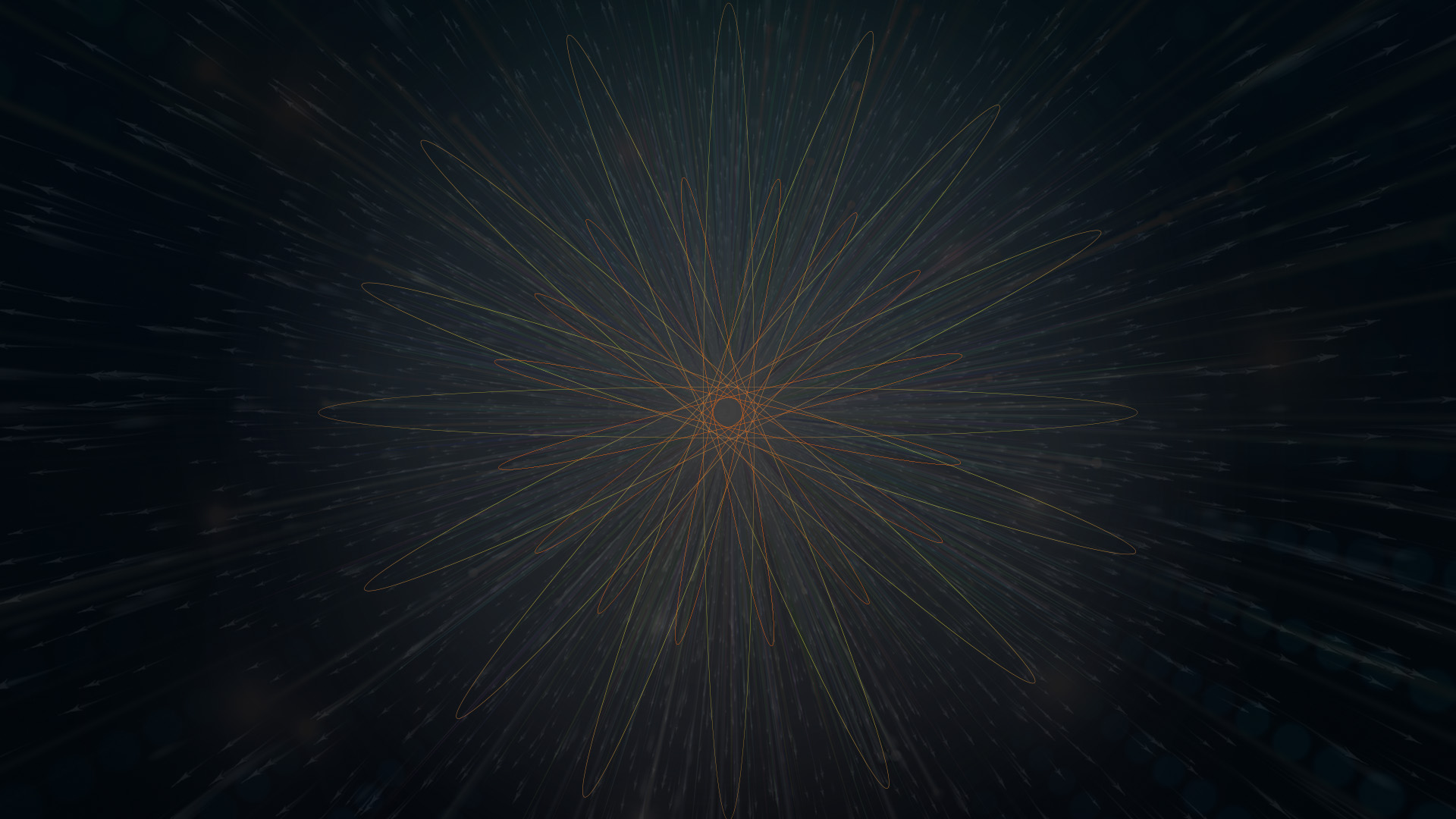 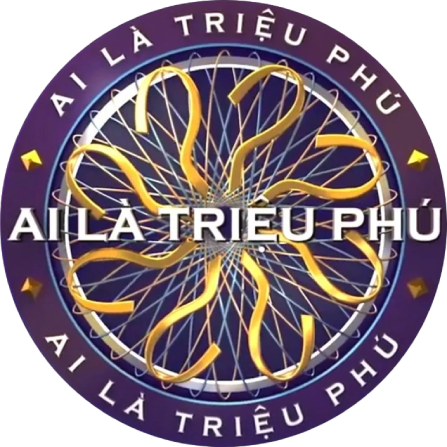 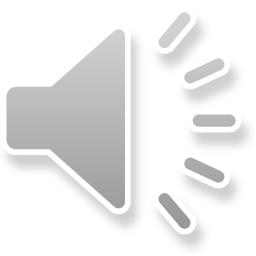 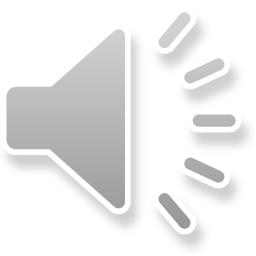 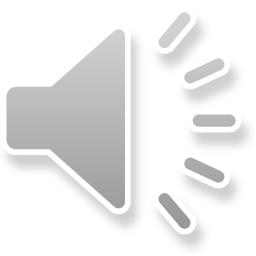 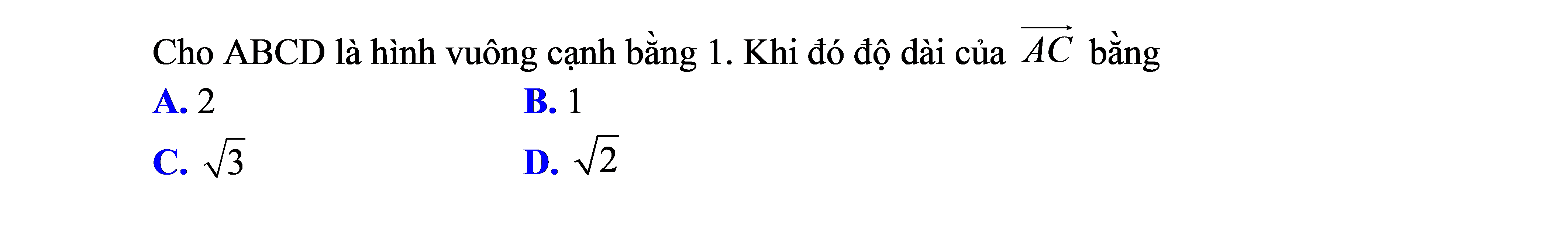 $ 500
B
B
A
A
C
D
C
D
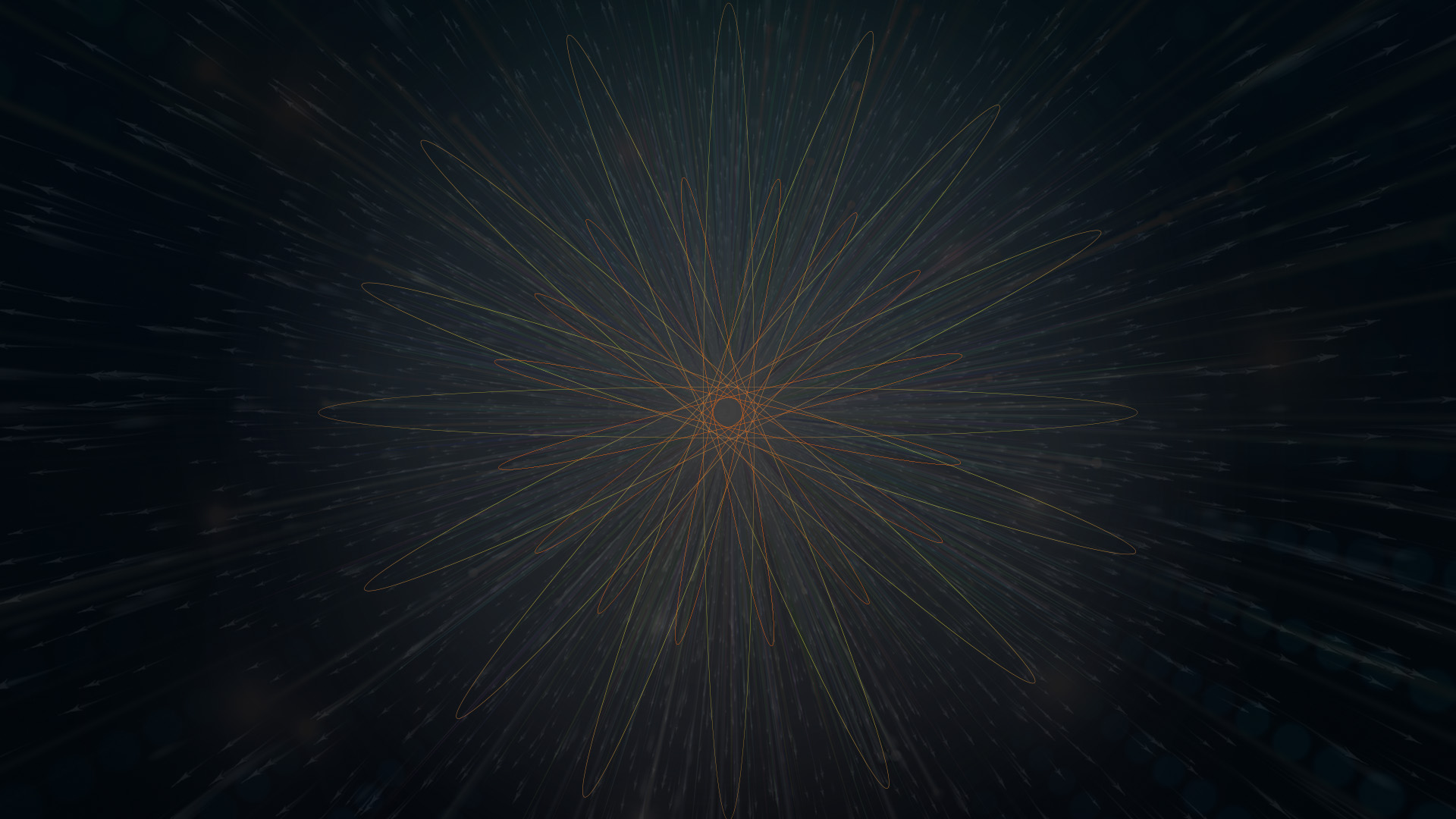 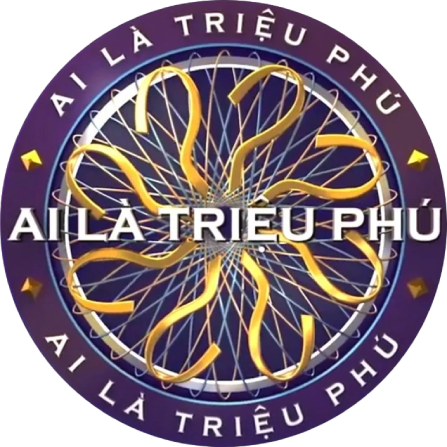 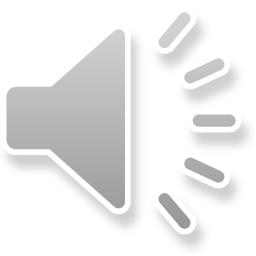 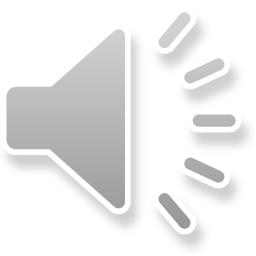 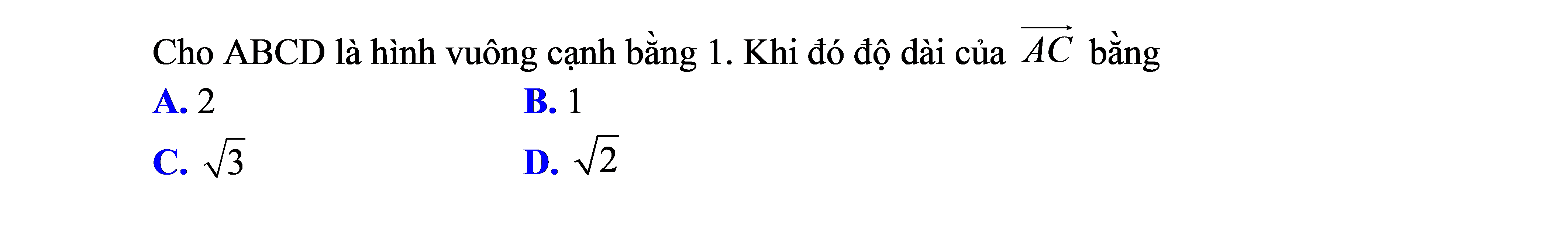 $ 500
B
A
C
D
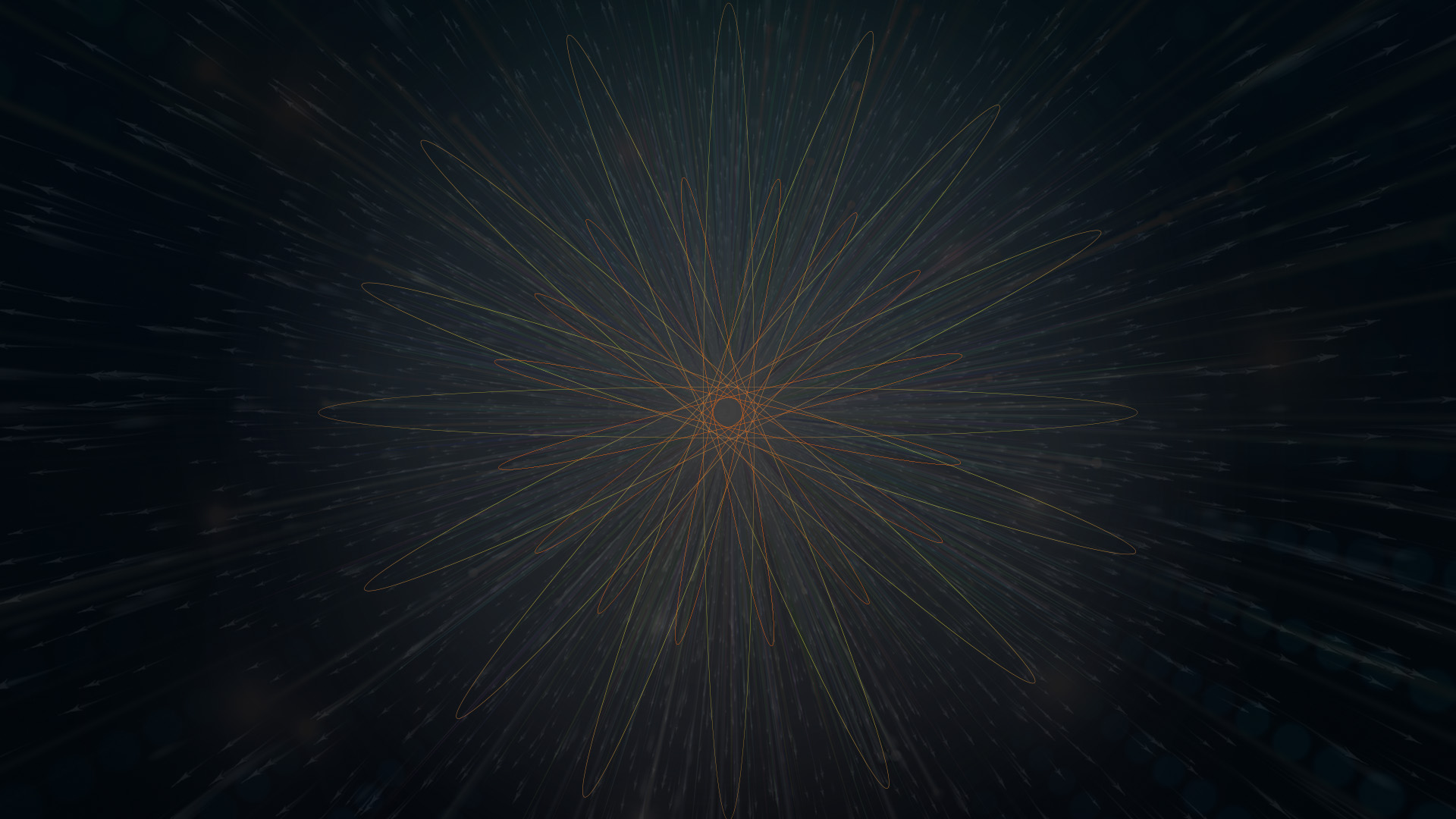 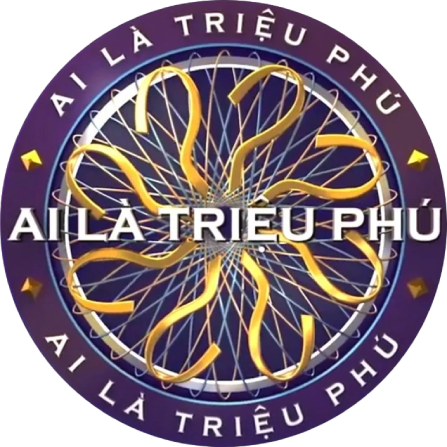 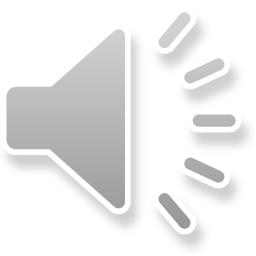 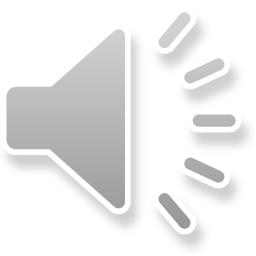 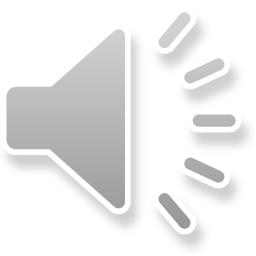 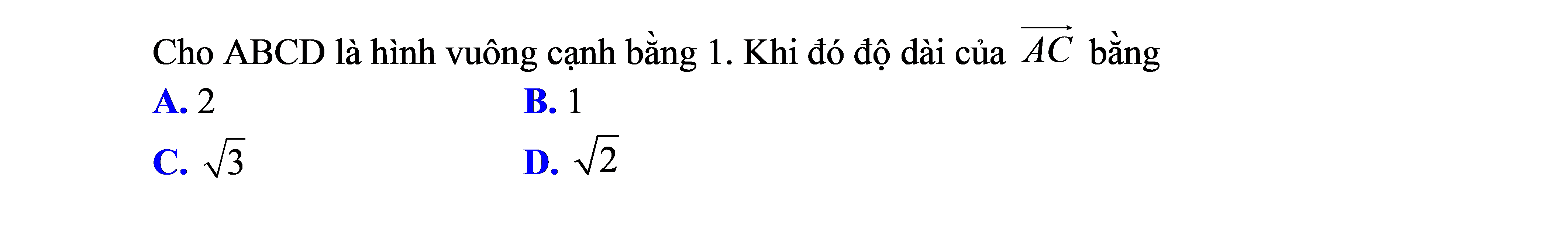 $ 500
B
B
A
A
C
D
C
D
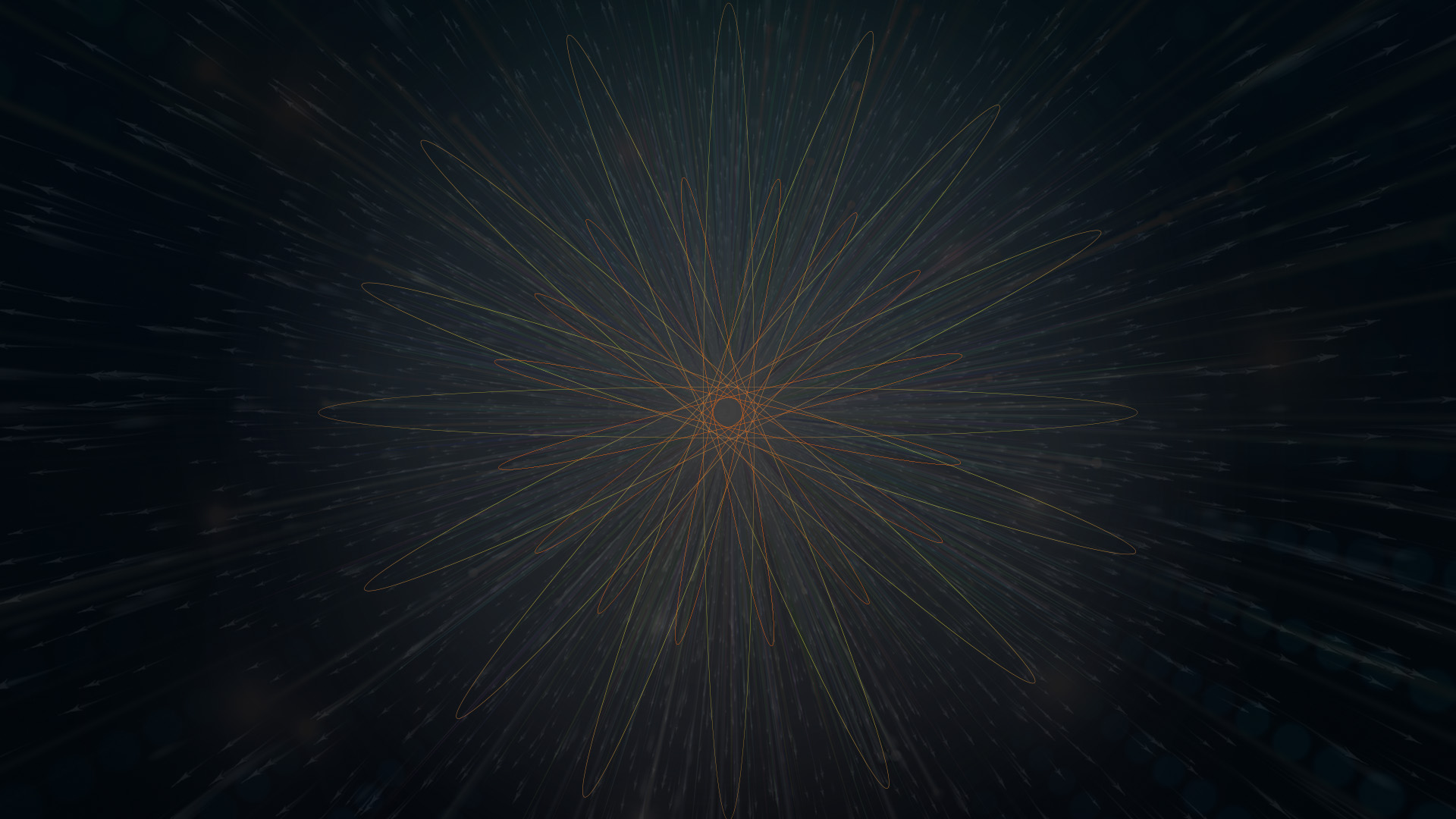 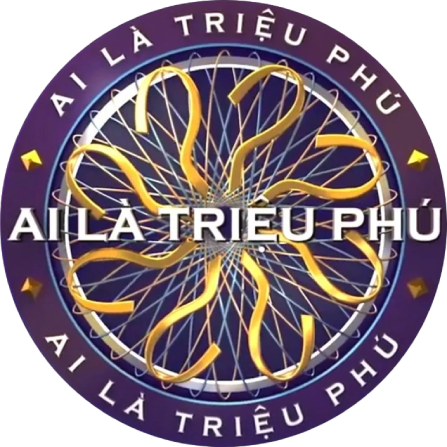 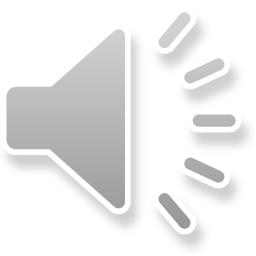 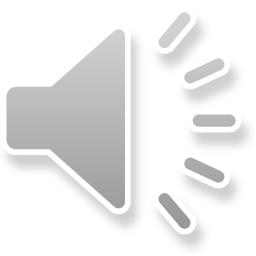 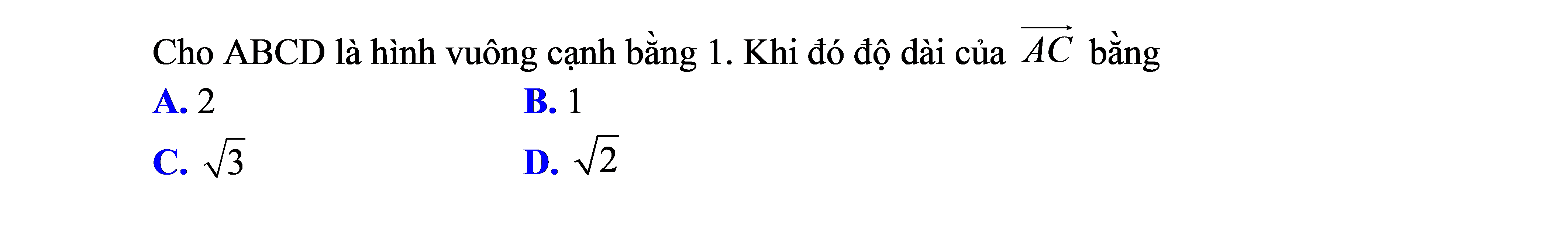 $ 500
B
A
C
D
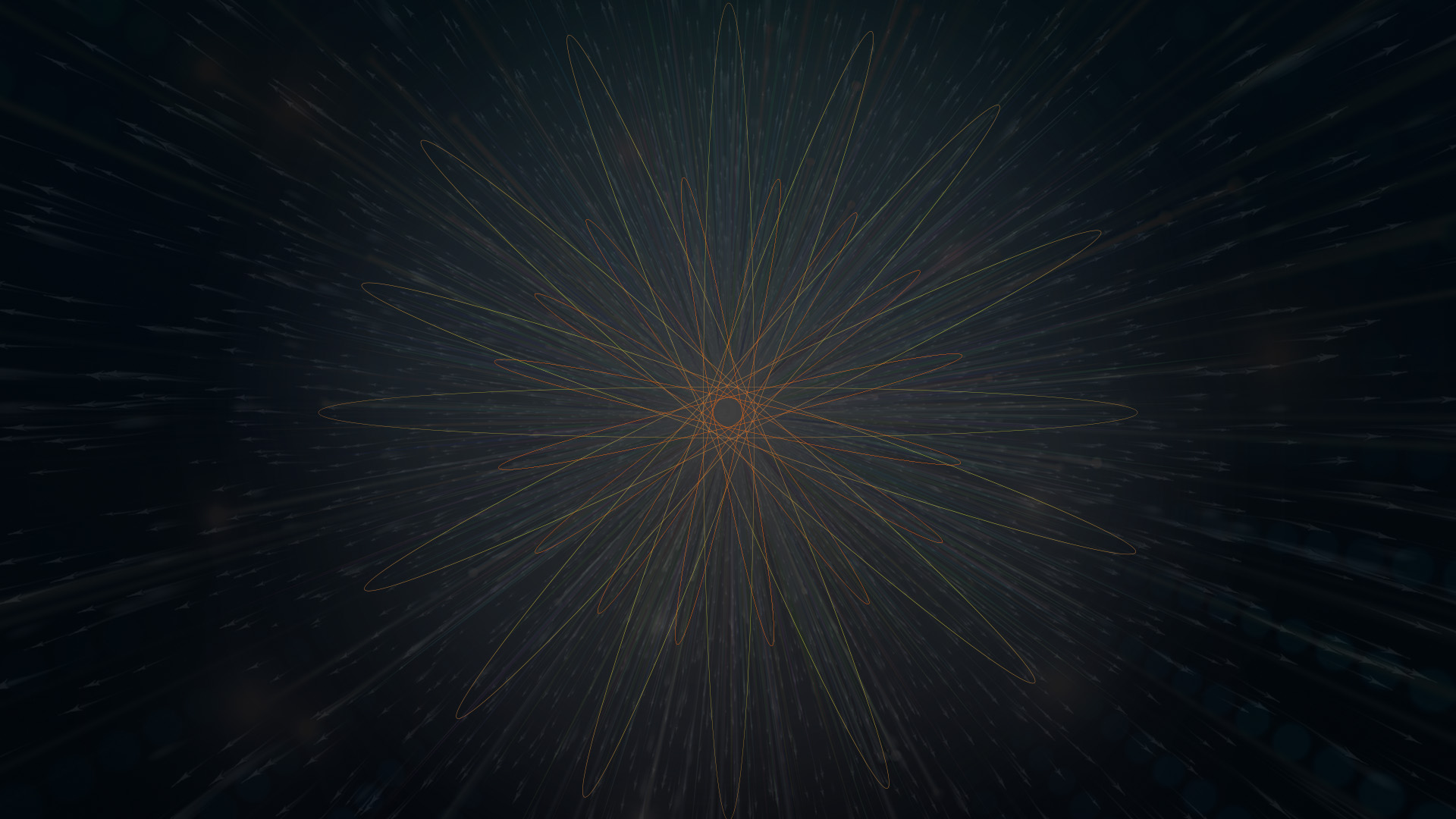 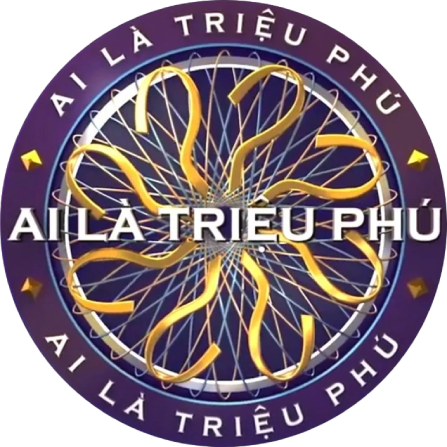 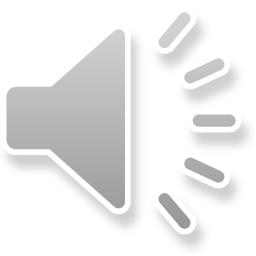 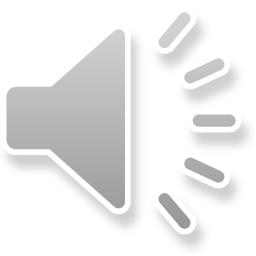 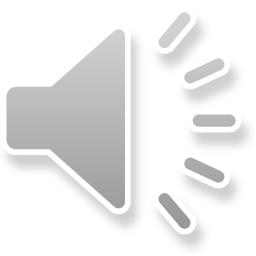 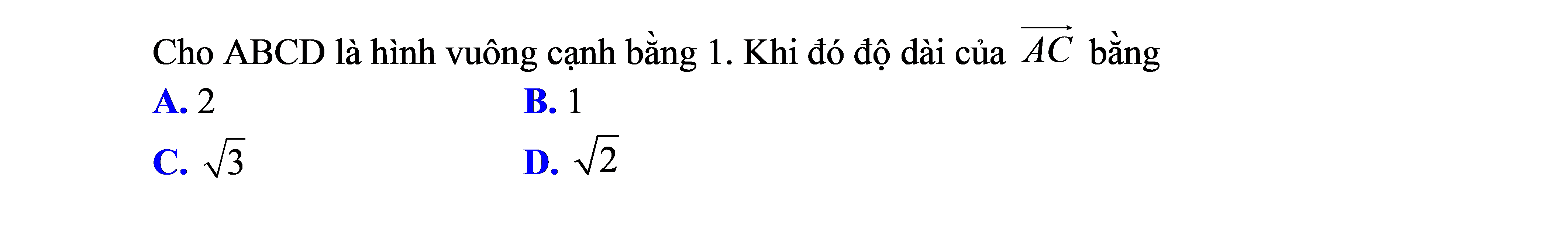 $ 500
B
B
A
A
C
D
C
D
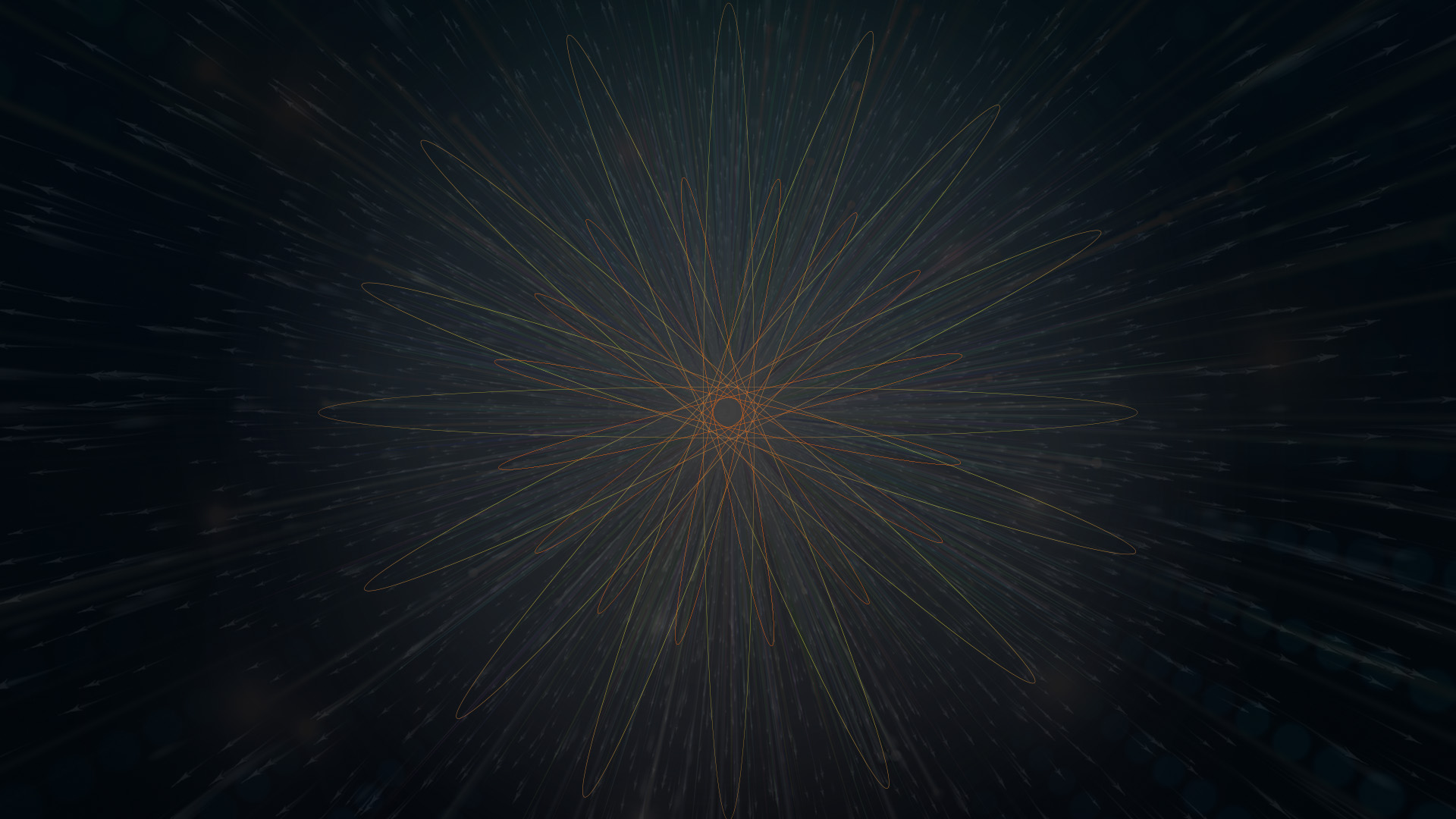 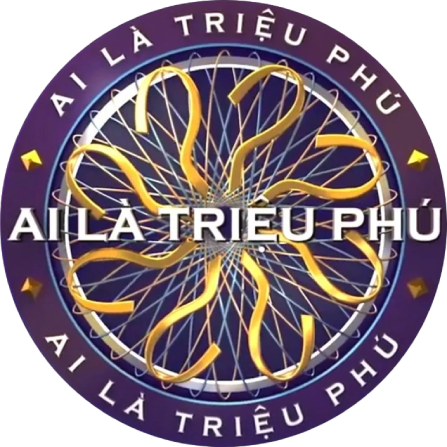 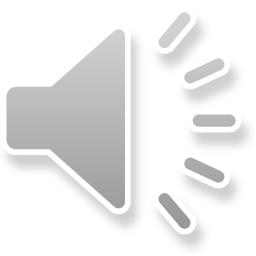 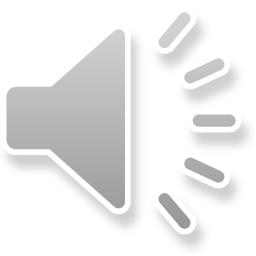 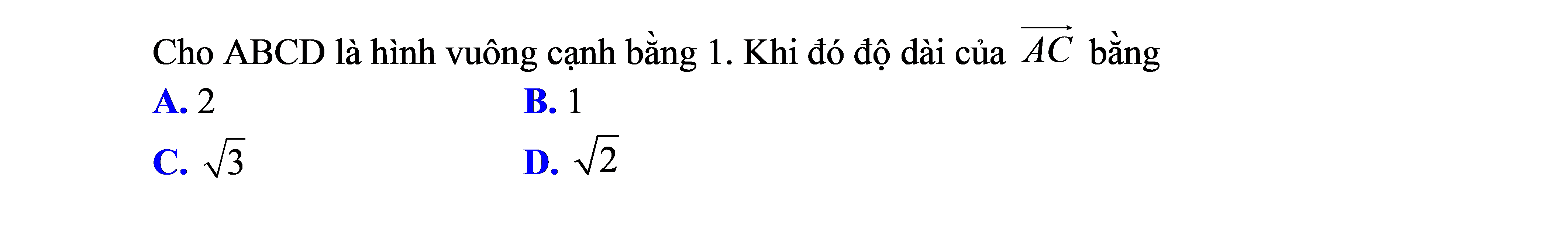 $ 500
B
A
C
D
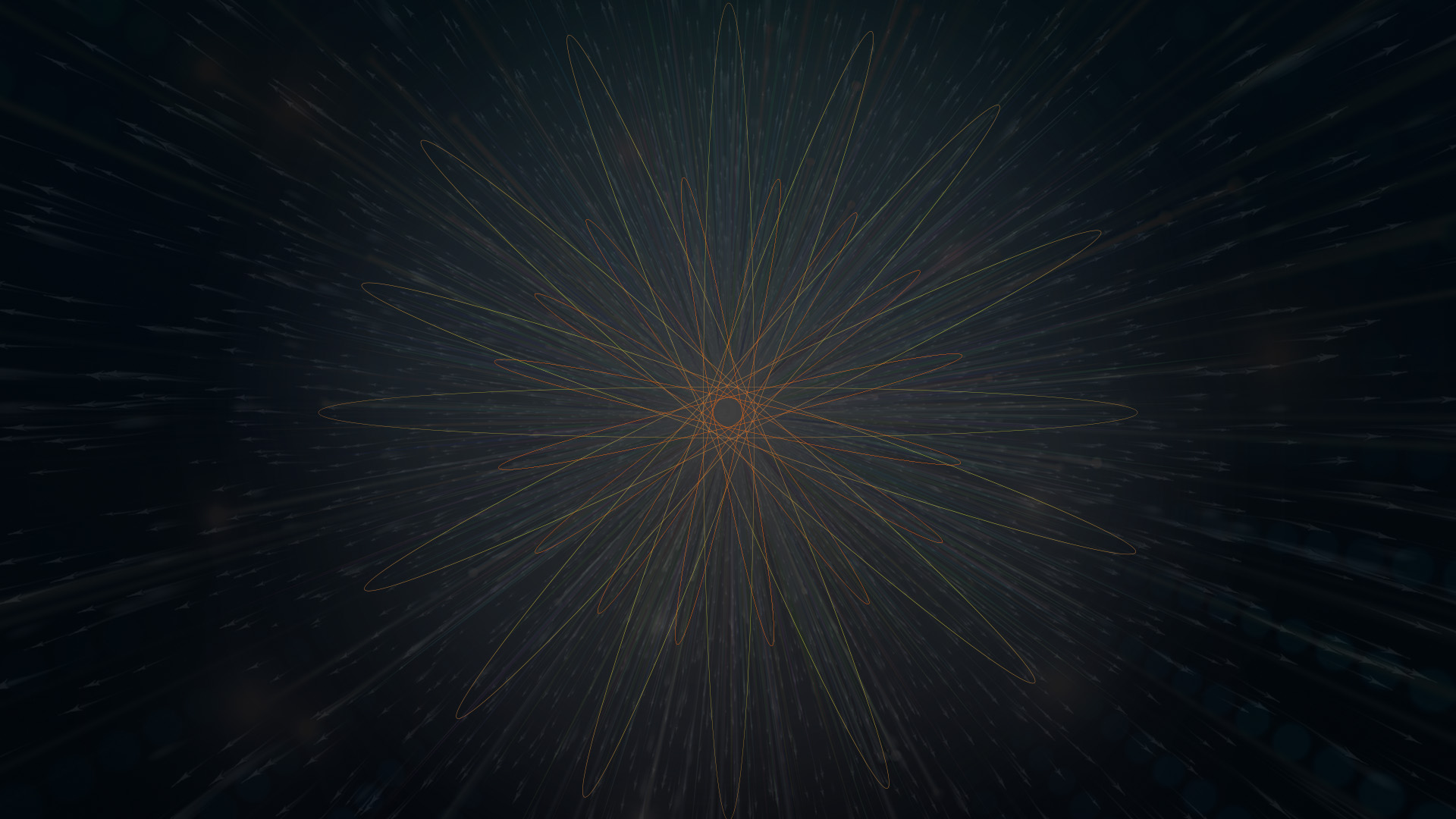 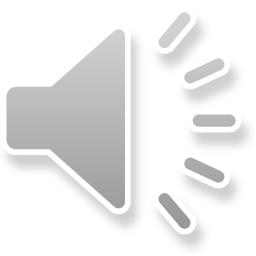 14
14
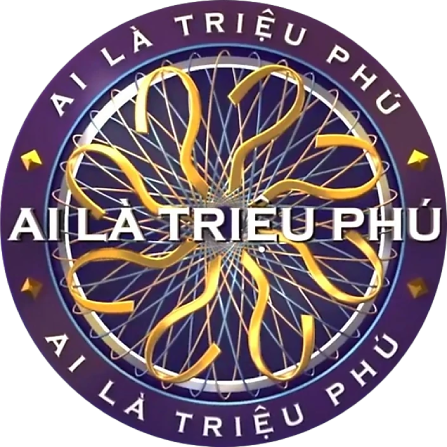 13
13
14
13
12
11
10
9
8
7
6
5
4
3
2
1
$ 10,000
$ 9,500
$ 9,000
$ 8,500
$ 8,000
$ 7,500
$ 7,000
$ 6,000
$ 5,000
$ 4,000
$ 3,000
$ 2,000
$ 1,000
$ 500
12
12
11
11
10
10
09
09
08
08
07
07
06
06
05
05
04
04
03
03
02
02
01
01
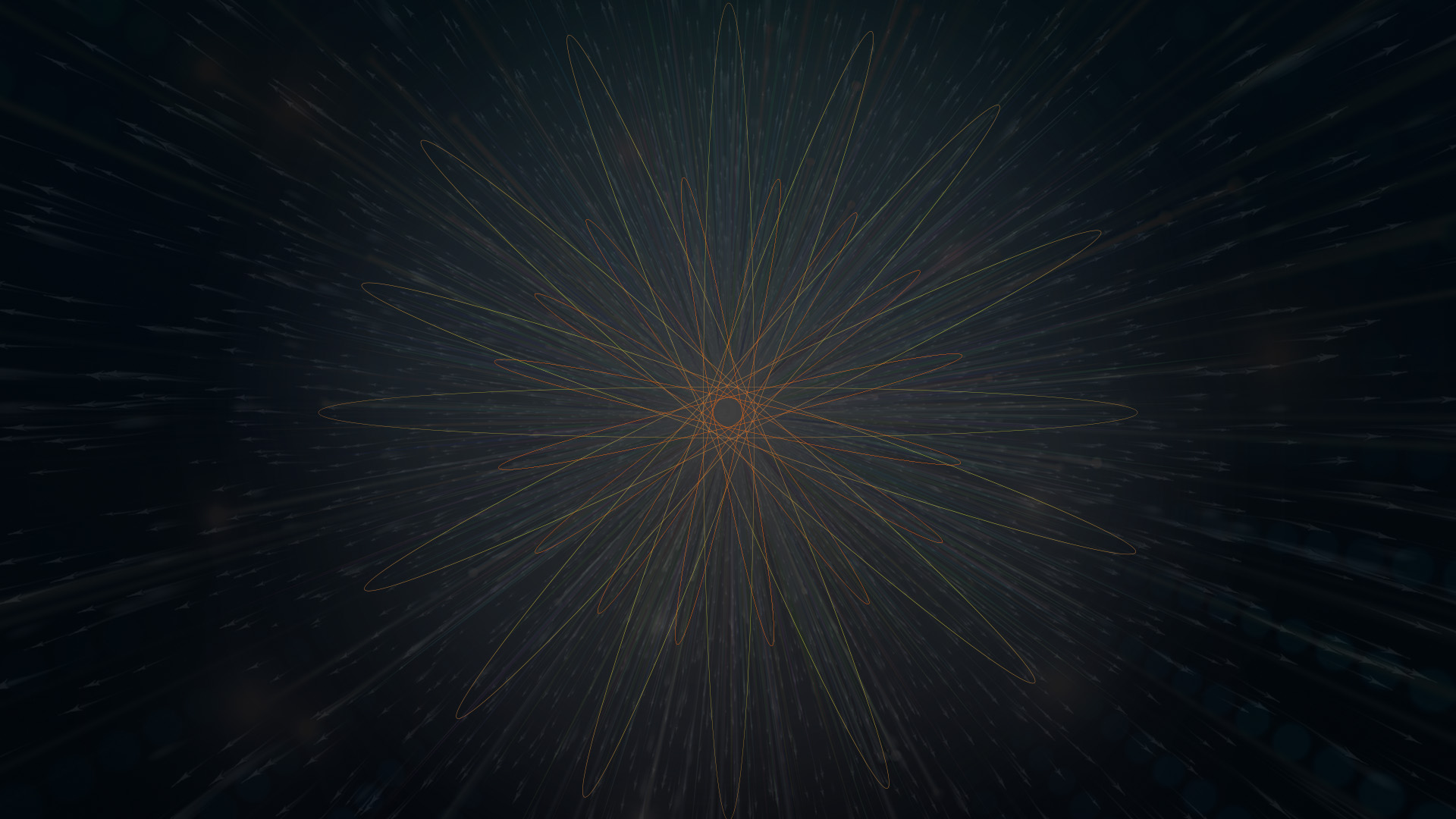 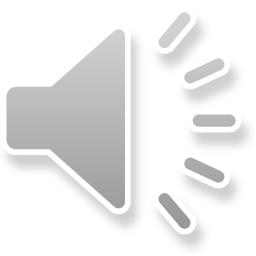 14
14
13
13
14
13
12
11
10
9
8
7
6
5
4
3
2
1
14
13
12
11
10
9
8
7
6
5
4
3
2
1
$ 2,000
$ 1,000
$ 1,000
$ 1,000
$ 1,000
$ 1,000
$ 1,000
$ 1,000
$ 1,000
$ 1,000
$ 500
$ 500
$ 500
$ 500
$ 2,000
$ 1,000
$ 1,000
$ 1,000
$ 1,000
$ 1,000
$ 1,000
$ 1,000
$ 1,000
$ 1,000
$ 500
$ 500
$ 500
$ 500
12
12
11
11
10
10
09
09
08
08
07
07
06
06
05
05
04
04
03
03
02
02
01
01
TEAM 2
TEAM 1
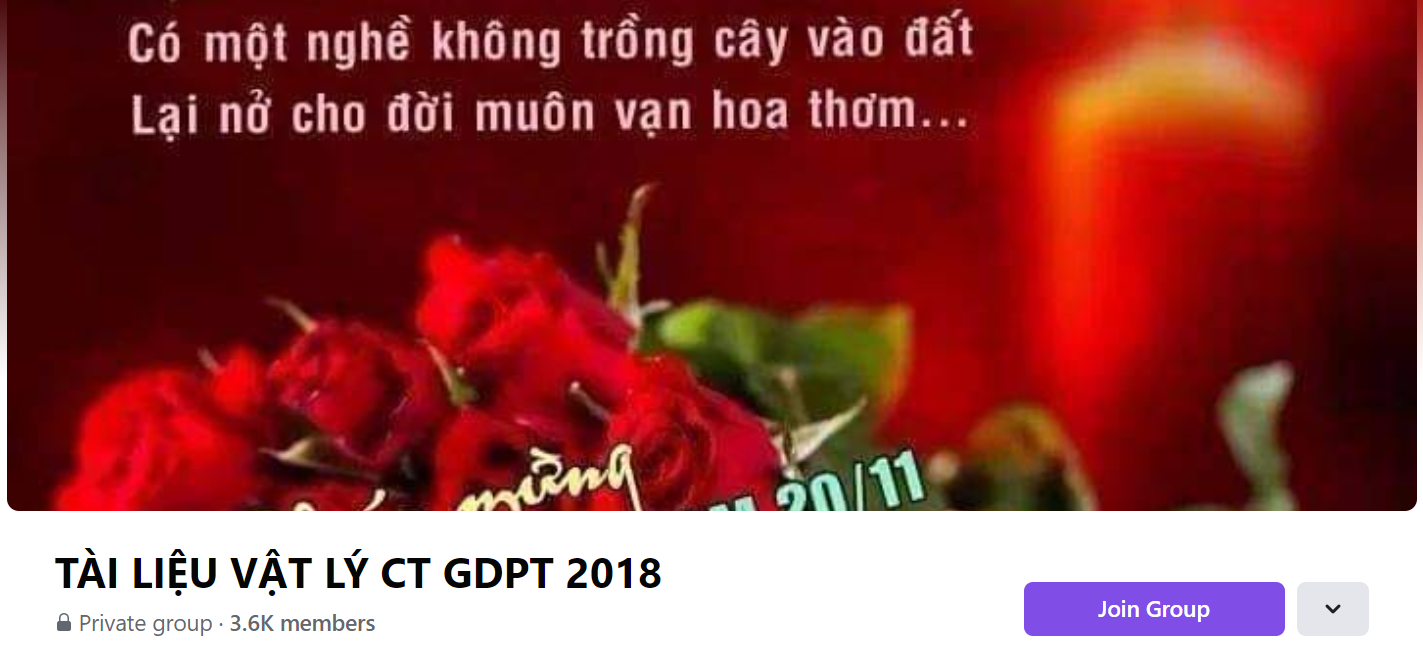 SƯU TẦM: ĐOÀN VĂN DOANH, NAM TRỰC, NAM ĐỊNH
LINK NHÓM DÀNH CHO GV BỘ MÔN VẬT LÝ TRAO ĐỔI TÀI LIỆU VÀ CHUYÊN MÔN CT 2018
https://www.facebook.com/groups/299257004355186